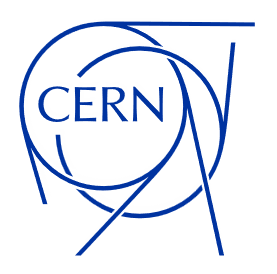 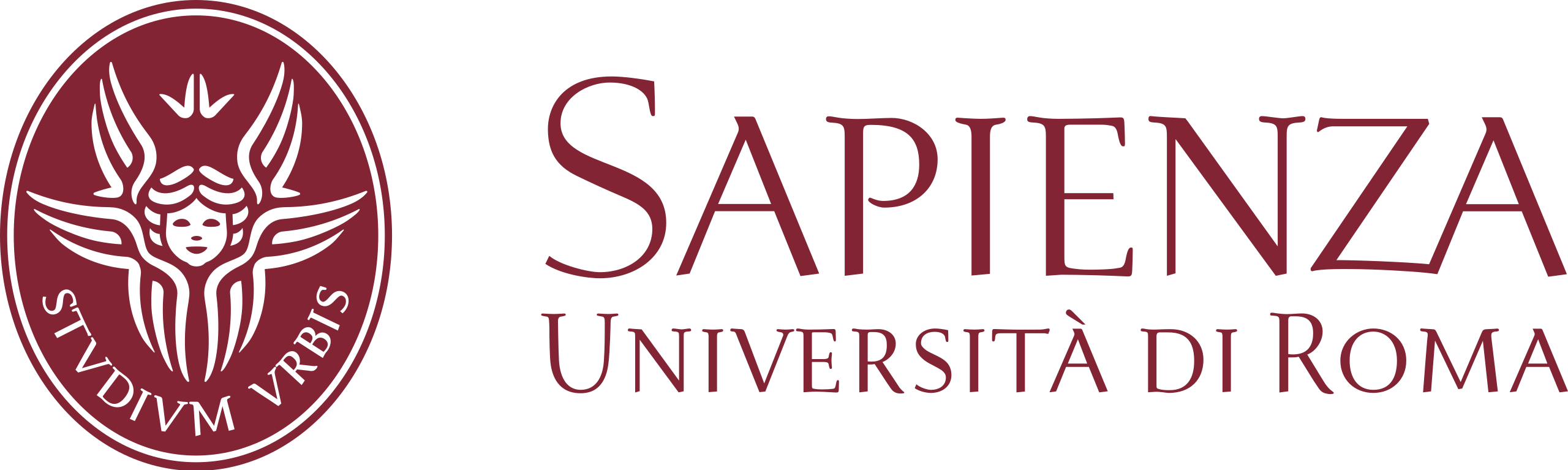 Status of PhD thesisTitle : Methods to evaluate the beam coupling impedance of accelerators: a novel technique for bench measurements and beam-based measurements at the Proton Synchrotron Booster
PhD in Accelerator Physics, XXXVII cycle
Outline
Introduction

Bench measurements
Standard methods and limitations
The new wireless method
Beam chambers
Resonant structures

Beam based measurements
Tune shift reference measurements at the PSB
Instability measurements at the PSB

Conclusions and outlook
PhD in Accelerator Physics, XXXVII cycle
2
Introduction and motivations
The beam coupling impedance represents the EM interaction between the particle beam and the accelerator
It depends on geometry and material properties of the Device Under Test (DUT)





It is of extreme importance to quantify its contribution:
  measurements/simulation/ analytical computations
cause of
Excessive heating  on device
beam instabilities and beam losses
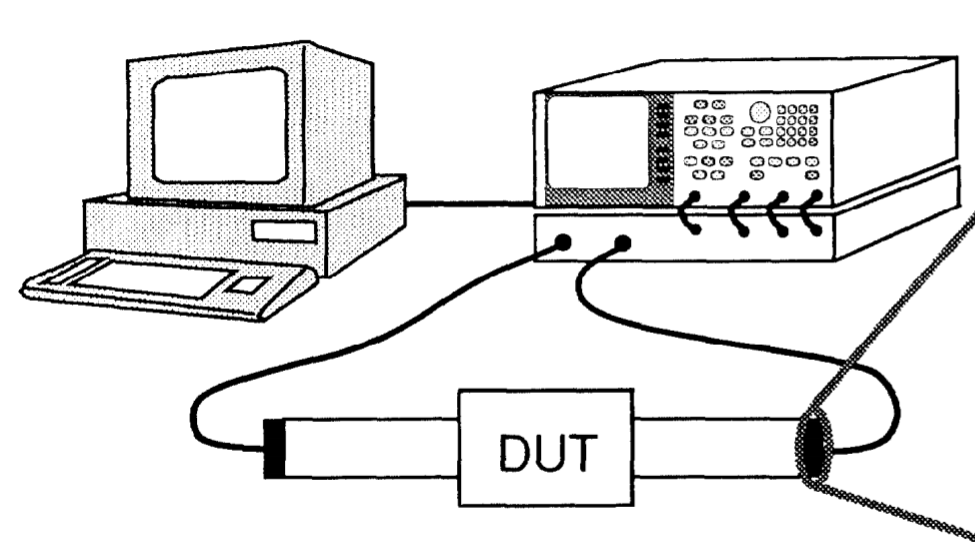 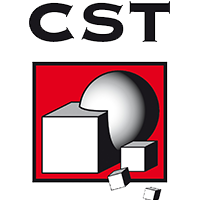 Beam based measurements 
benchmark the impedance model of the accelerator
study beam instability
Bench measurements 
Characterization of a device before the installation
Beam based measurements of the impedance are not always possible
PhD in Accelerator Physics, XXXVII cycle
3
Standard bench method
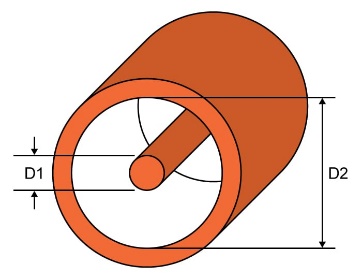 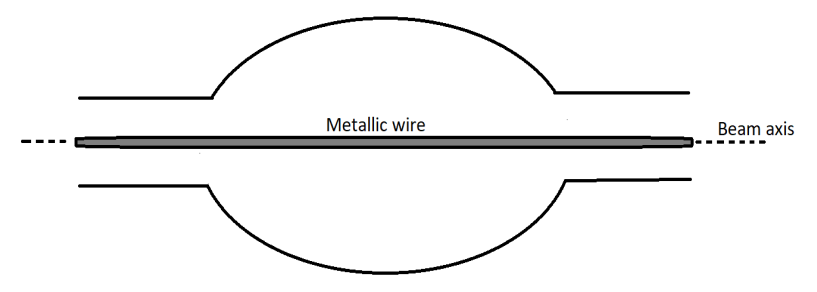 * V.G. Vaccaro, Coupling impedance measurements: an improved wire method, INFN/TC-94/023, Sezione di Napoli, November 1994.
PhD in Accelerator Physics, XXXVII cycle
4
Wireless method for beam chamber
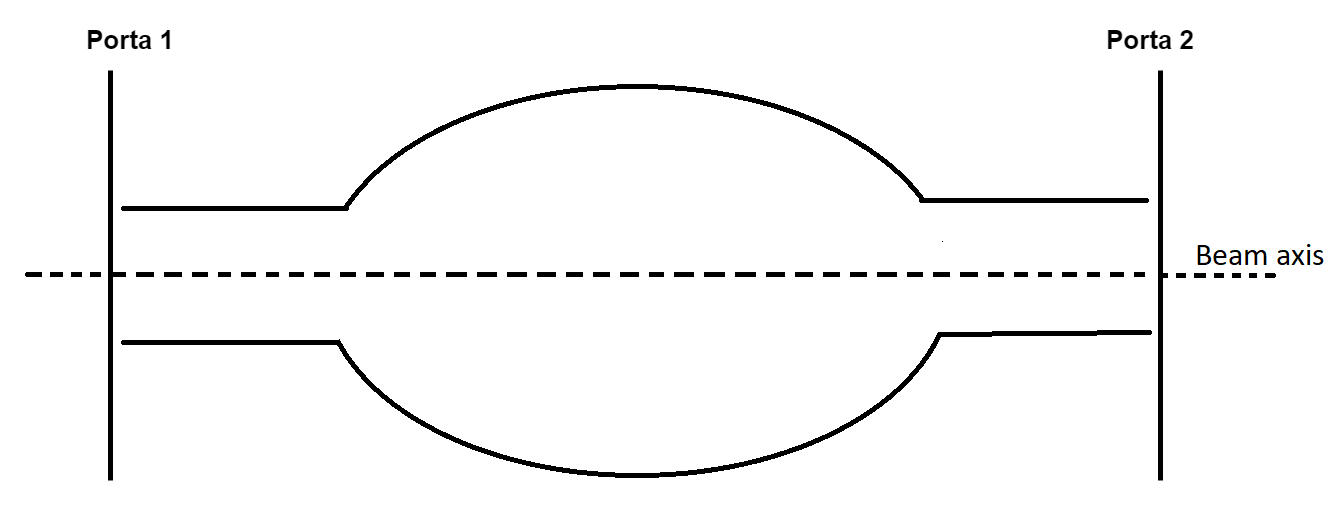 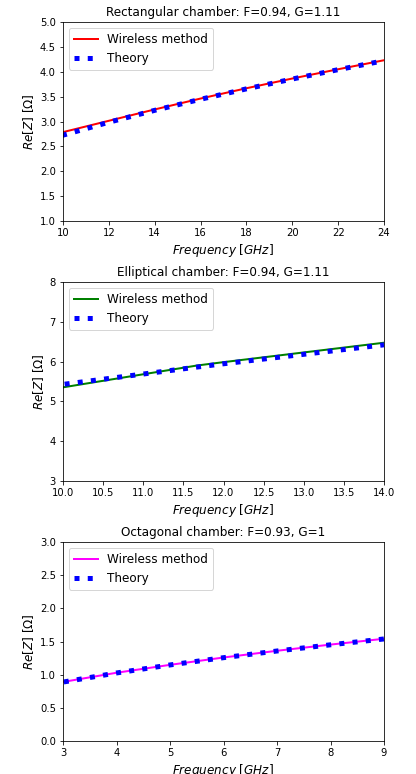 Geometric factor
Yokoya form factor*
* Improved simulation of the beam coupling impedance in frequency domain, C. Antuono, CERN-THESIS-2021-026
More in the CEI section meeting https://indico.cern.ch/event/1281957/
* K. Yokoya, Resistive wall impedance of beam pipes of general cross section, Part. Accel. 41, 221 (1993); KEK-Preprint-92-196
PhD in Accelerator Physics, XXXVII cycle
5
Wireless method for beam chamber: generalized formula
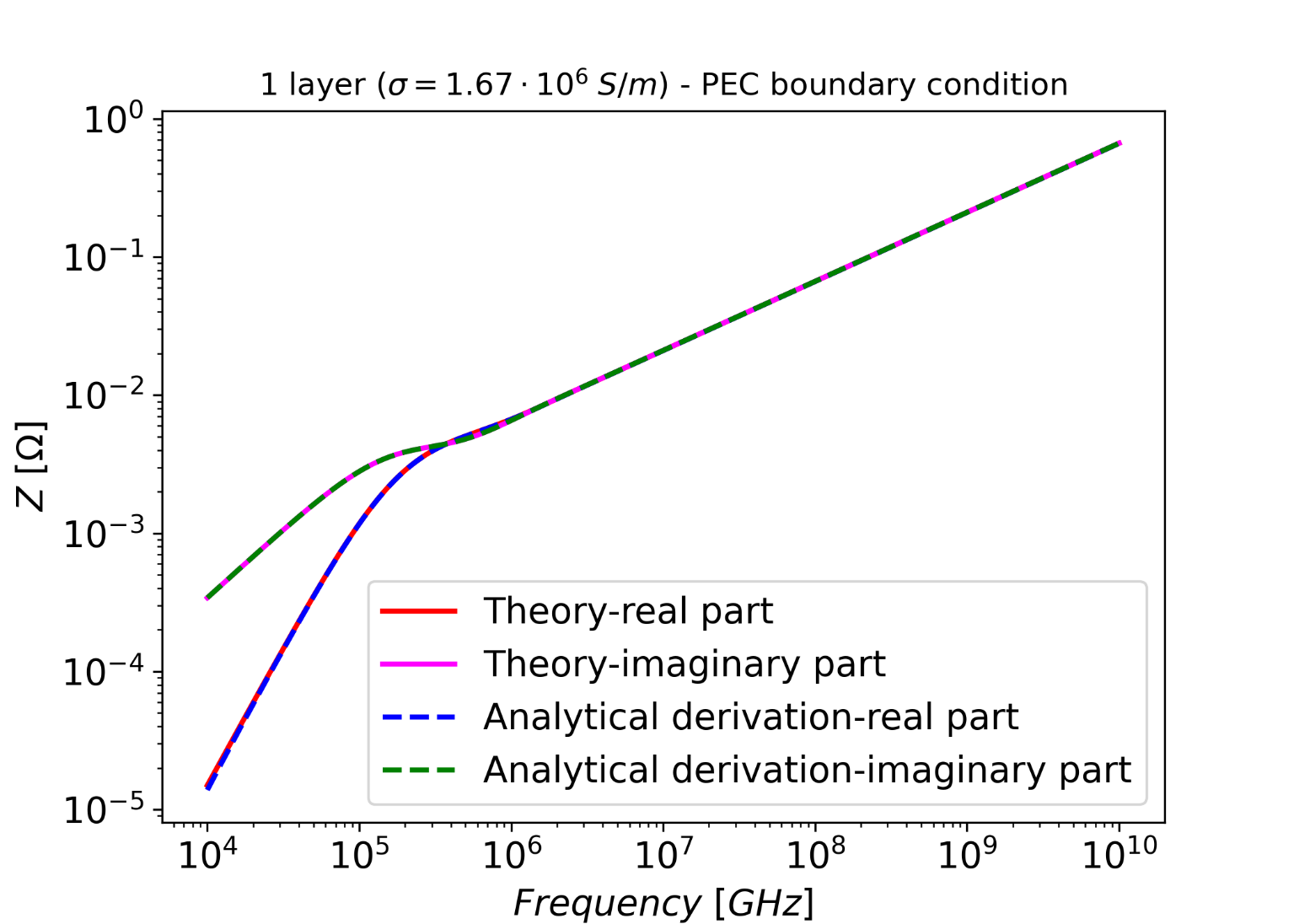 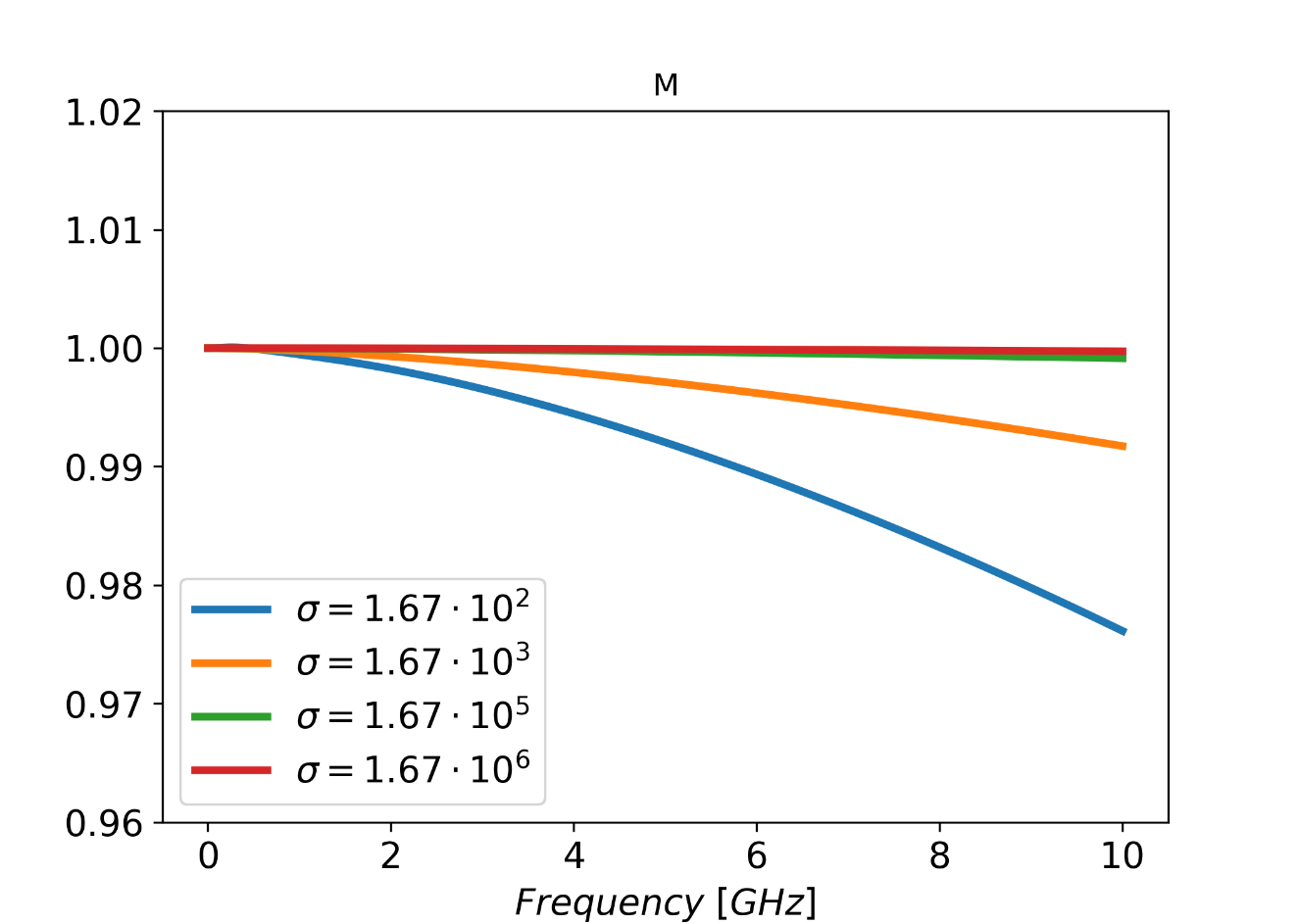 Typical cases
Agreement also beyond the thick wall regime!
PhD in Accelerator Physics, XXXVII cycle
6
Implementation of the method for beam chamber
Wireless method for beam chamber: 
Improved analytical approach 
Method tested in simulation
Implementation in bench measurement to be exploited: what is missing?
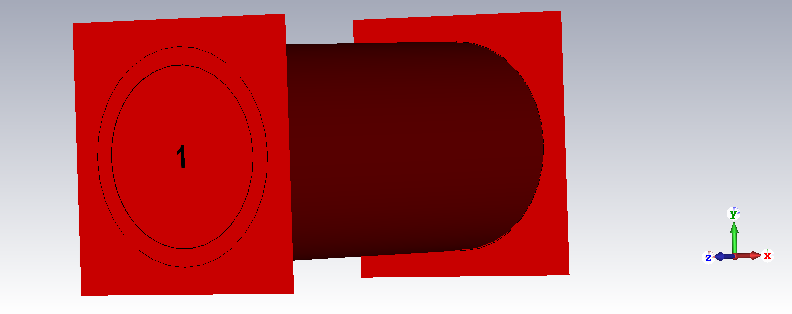 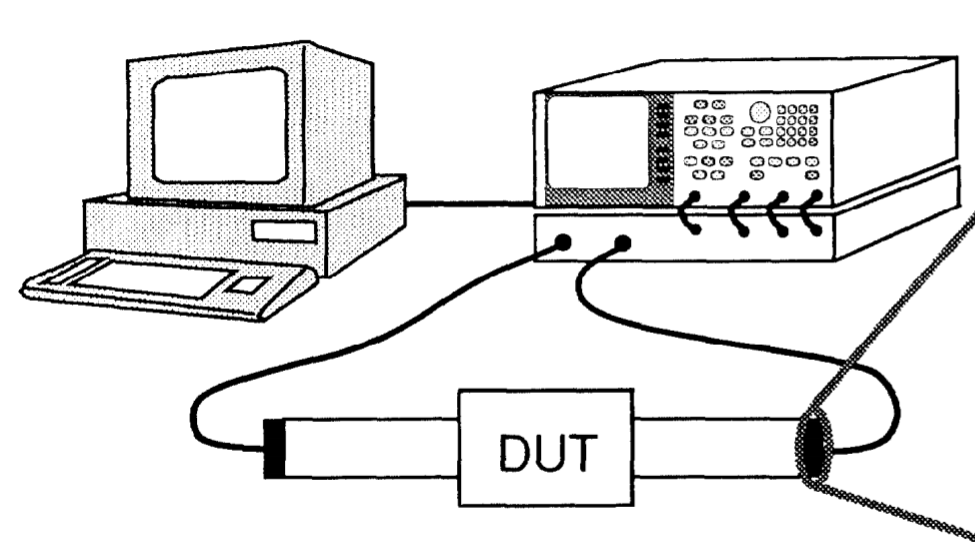 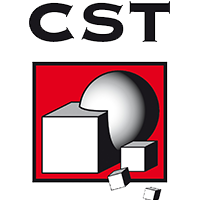 Raw data
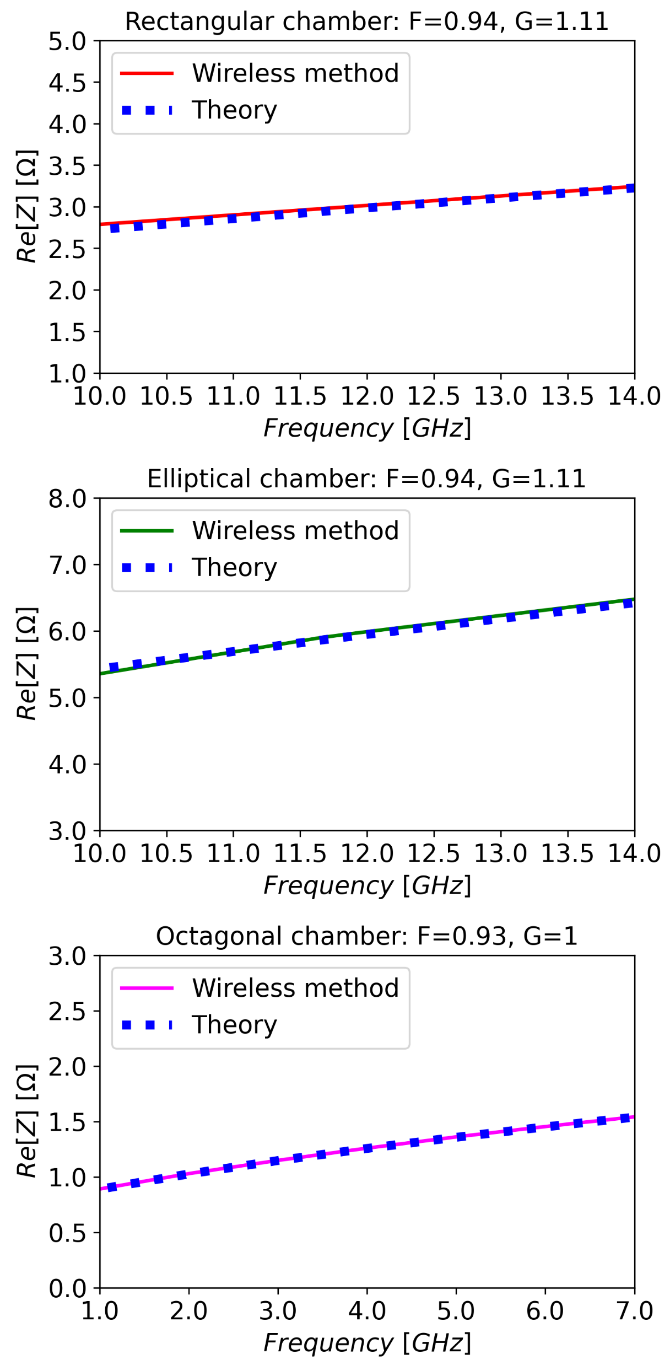 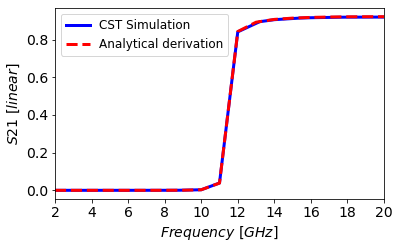 Wireless log-formula
PhD in Accelerator Physics, XXXVII cycle
7
Investigation of the TM coupler
Several studies (simulations, coupler design studies, literature research) have been conducted to find the proper excitation
Each coupler found has some disadvantage
Circular pipe
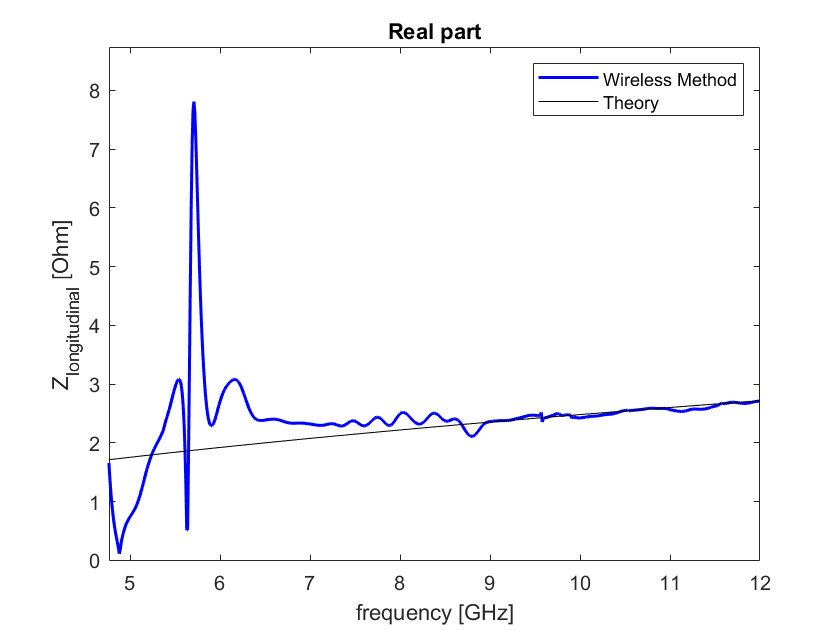 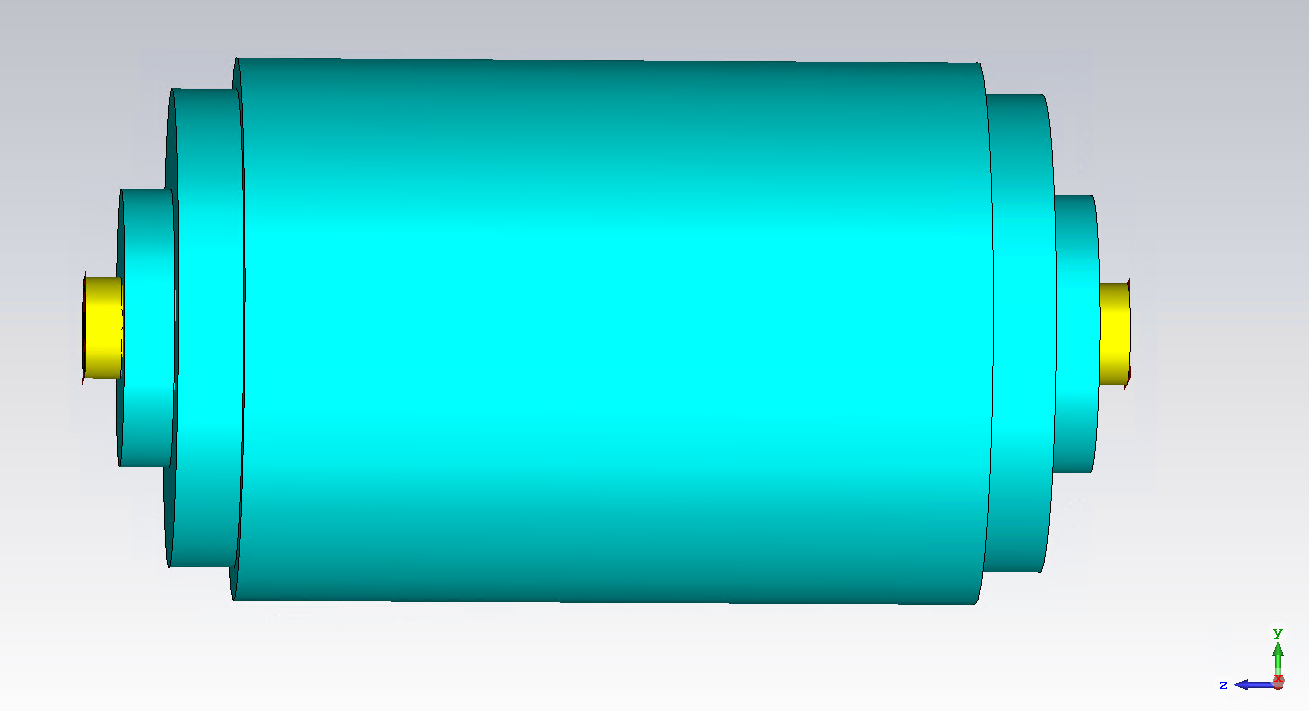 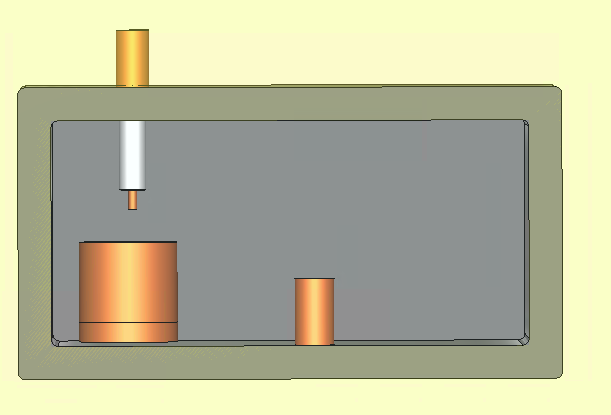 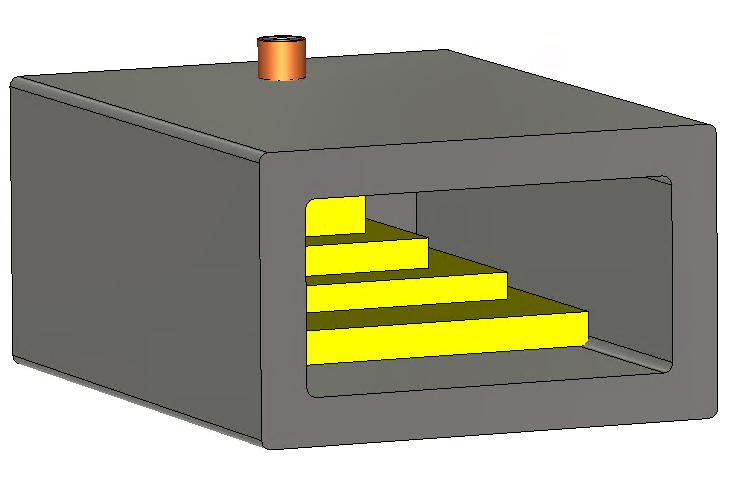 cut-off
Tapered transition?
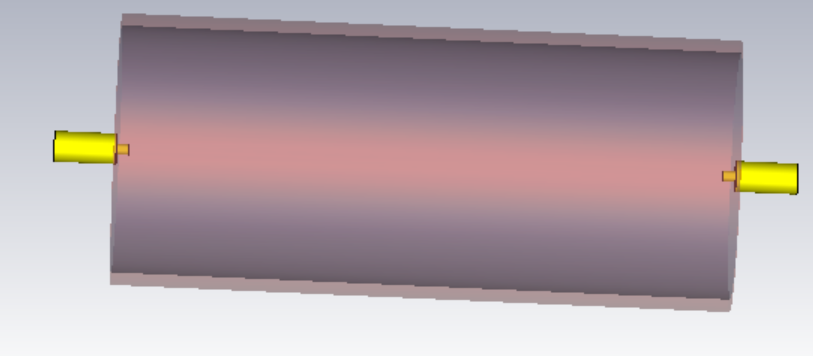 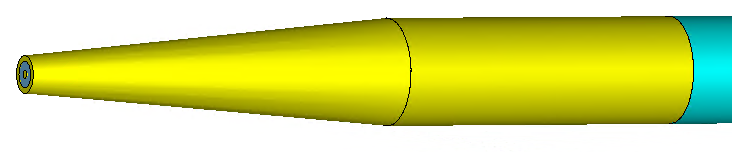 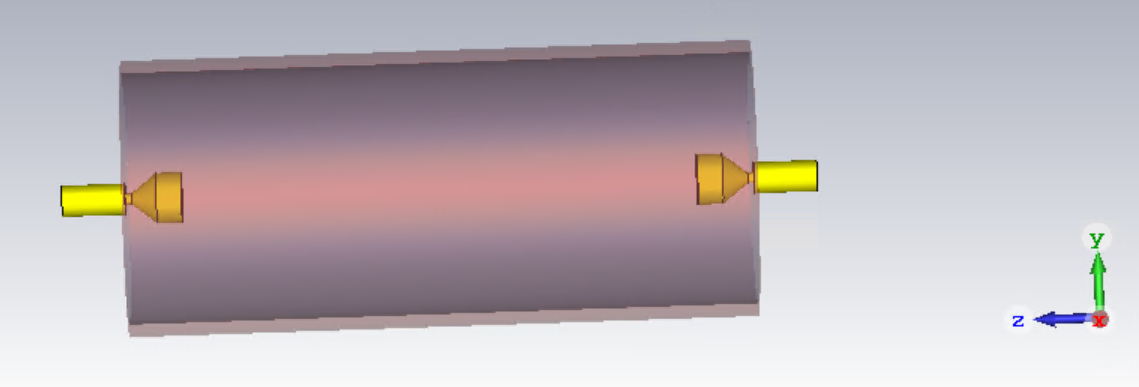 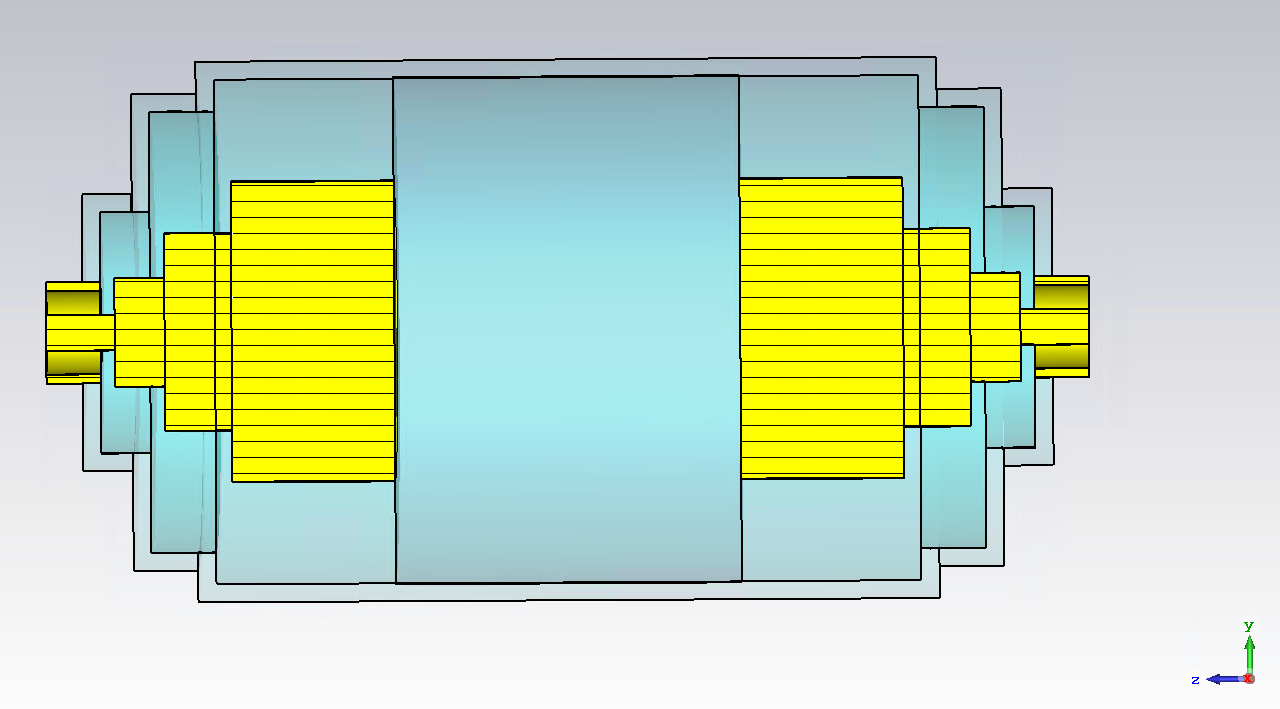 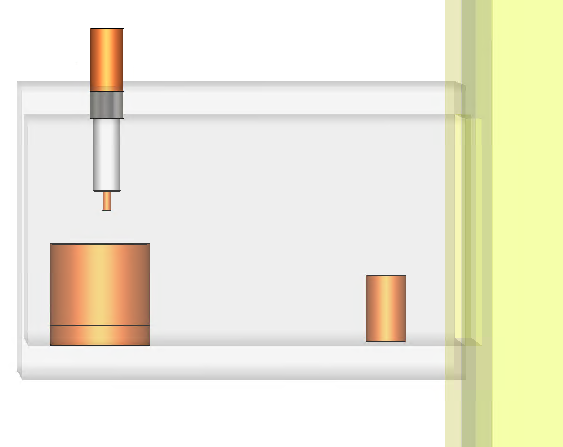 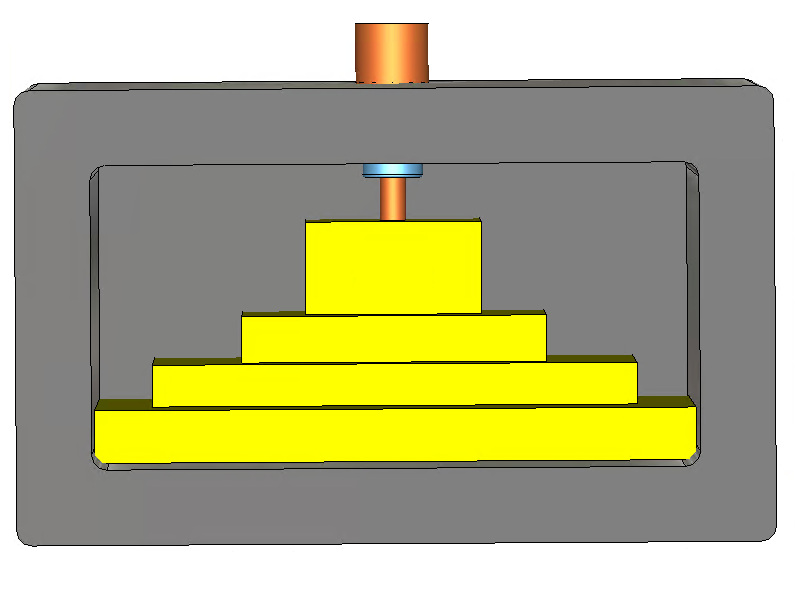 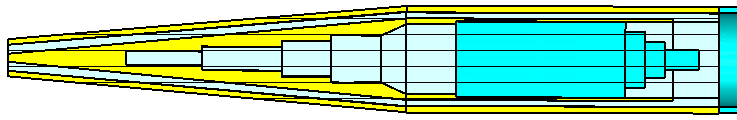 Could we find a simpler coupler to obtain the impedance for beam chambers?
* G. R. Lambertson, A. F. Jacob, R. A. Rimmer, and F. Voelker, “Techniques for Beam Impedance Measurements Above Cut-off”, in Proc. EPAC’90, Nice, France, Jun. 1990, pp. 1049–1052
PhD in Accelerator Physics, XXXVII cycle
8
Investigation of the TM coupler
Several studies (simulations, coupler design studies, literature research) have been conducted to find the proper excitation
Each coupler found has some disadvantage
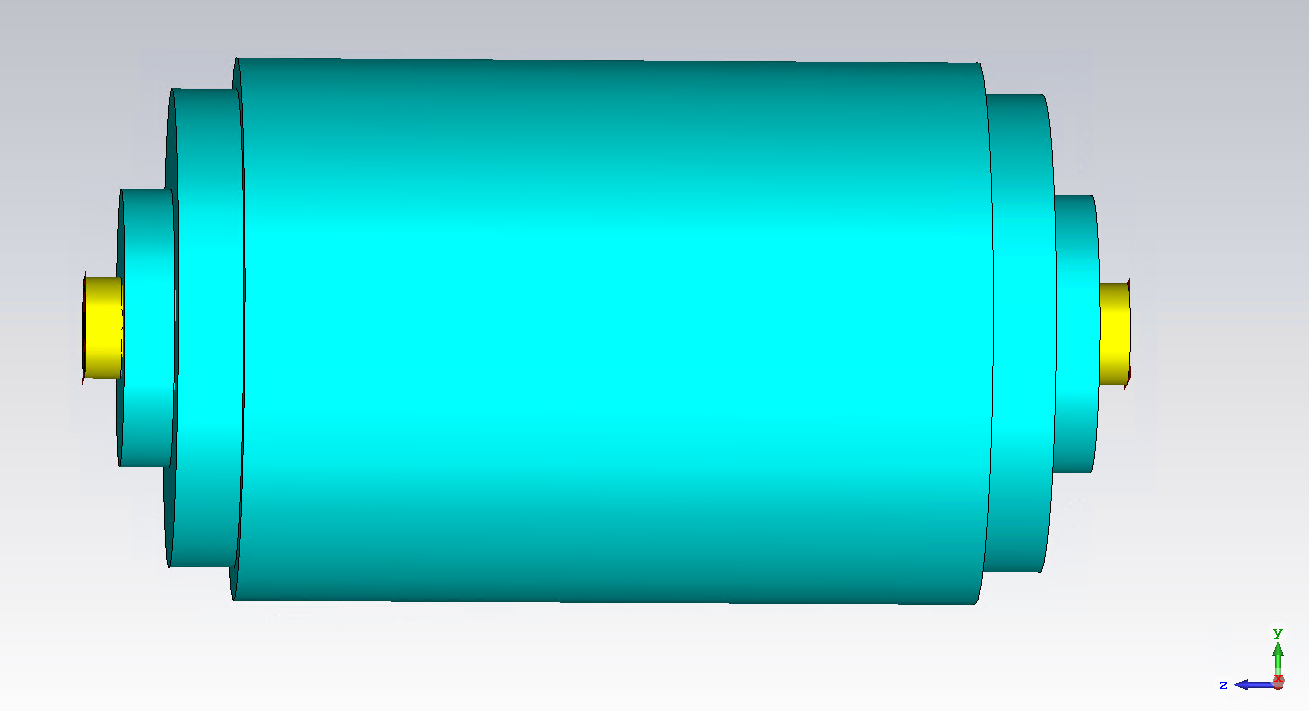 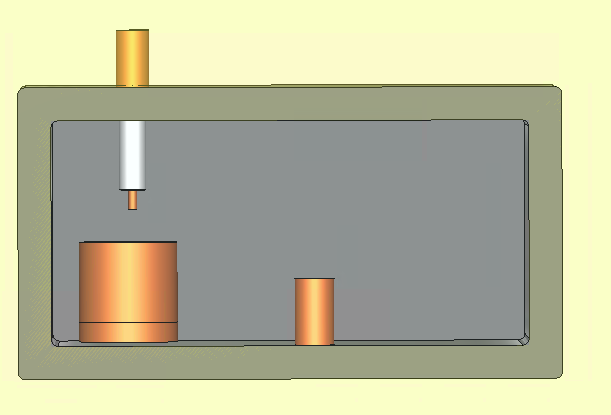 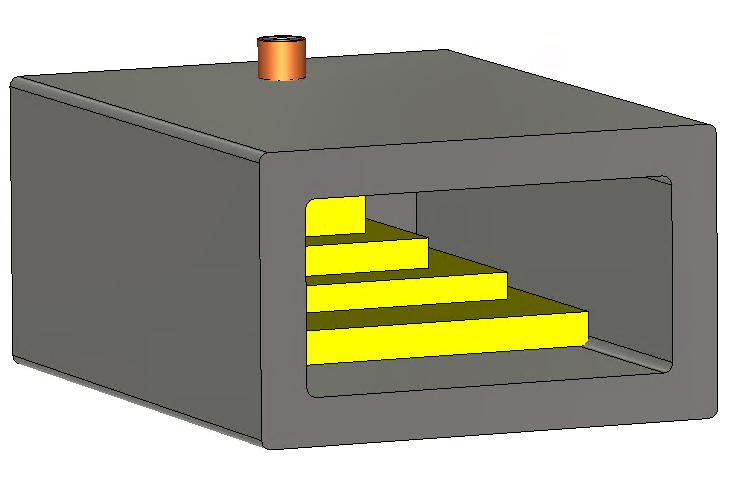 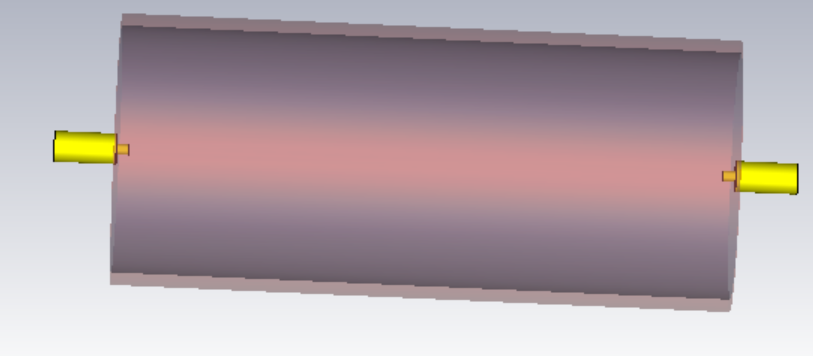 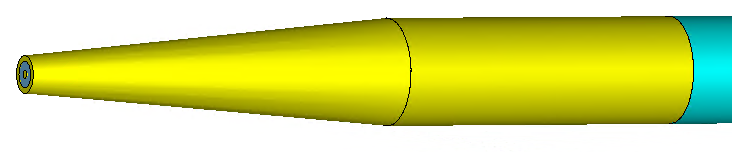 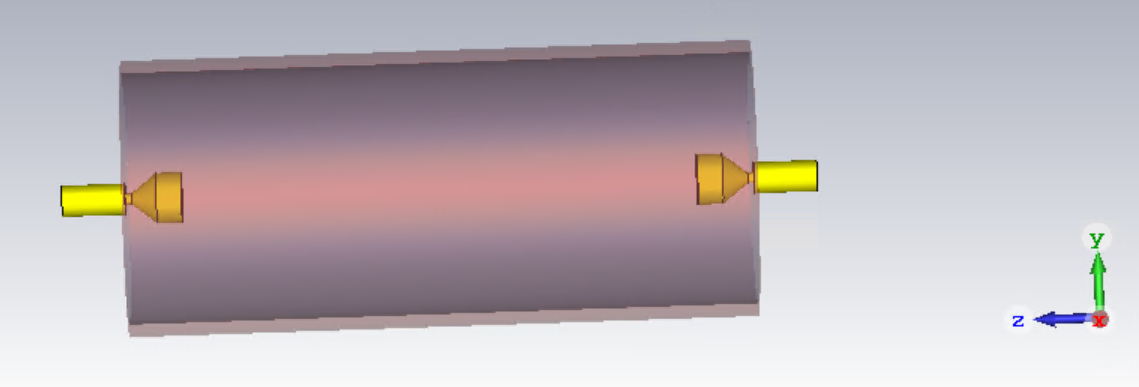 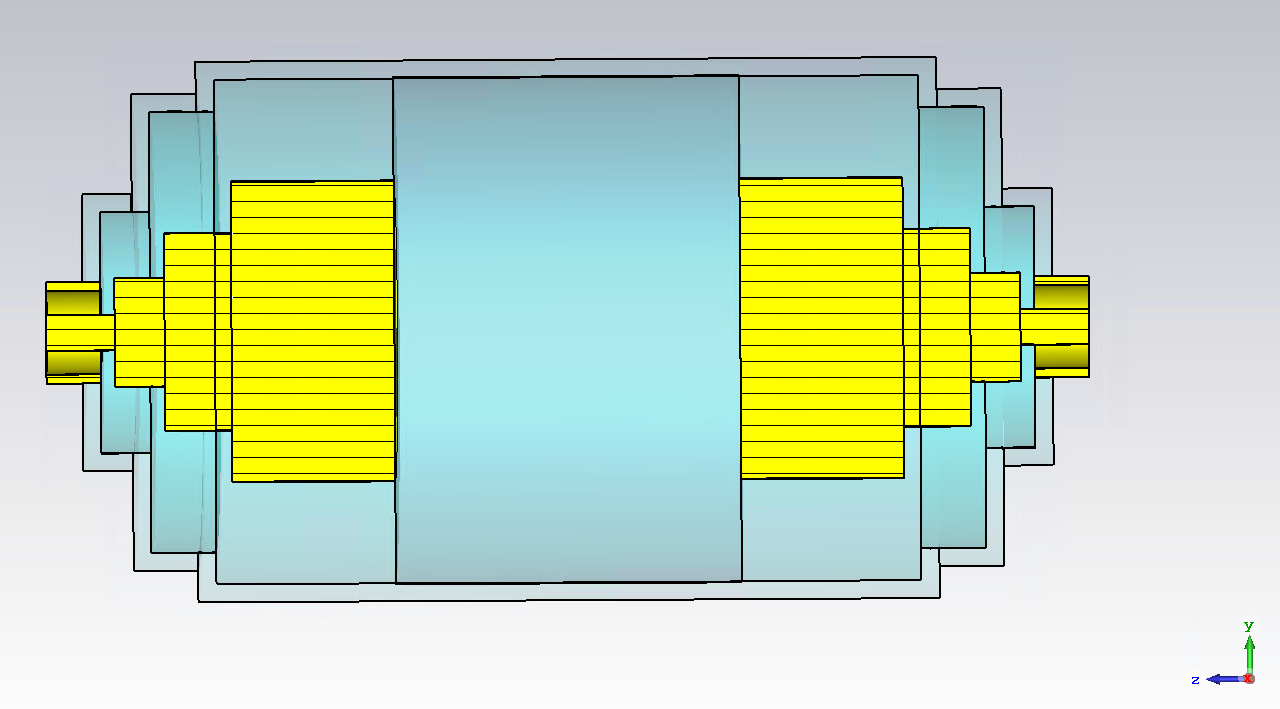 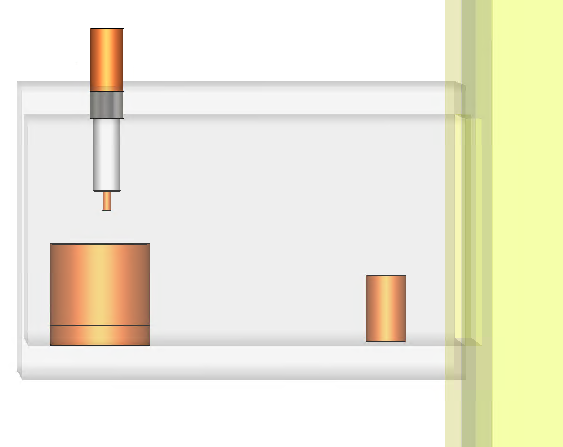 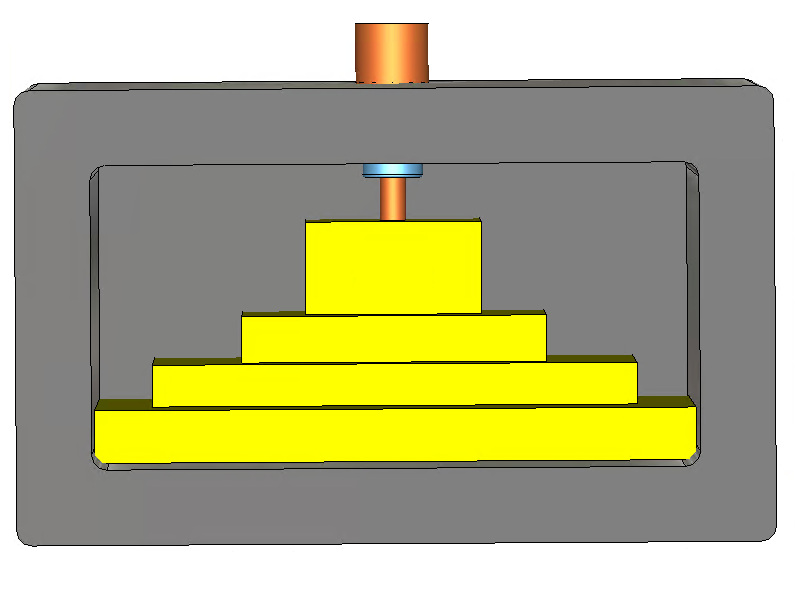 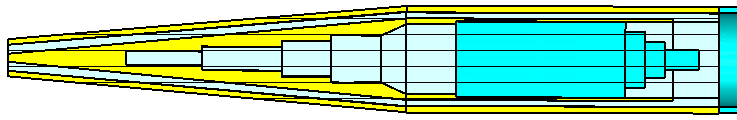 * G. R. Lambertson, A. F. Jacob, R. A. Rimmer, and F. Voelker, “Techniques for Beam Impedance Measurements Above Cut-off”, in Proc. EPAC’90, Nice, France, Jun. 1990, pp. 1049–1052
PhD in Accelerator Physics, XXXVII cycle
9
Probe setup as TM coupler
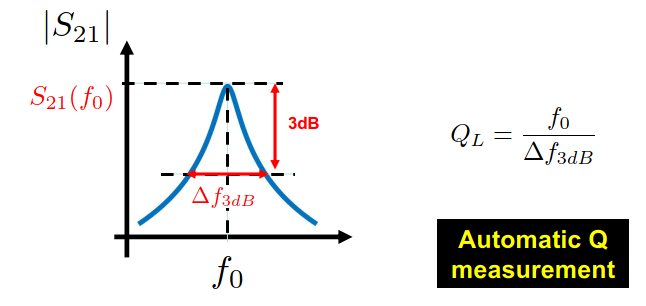 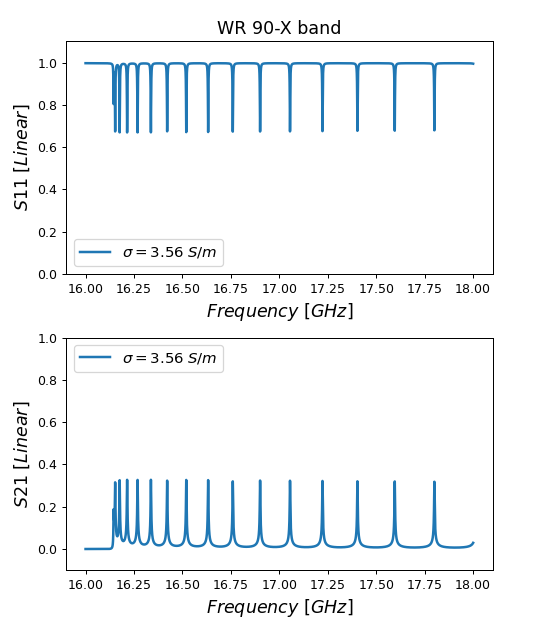 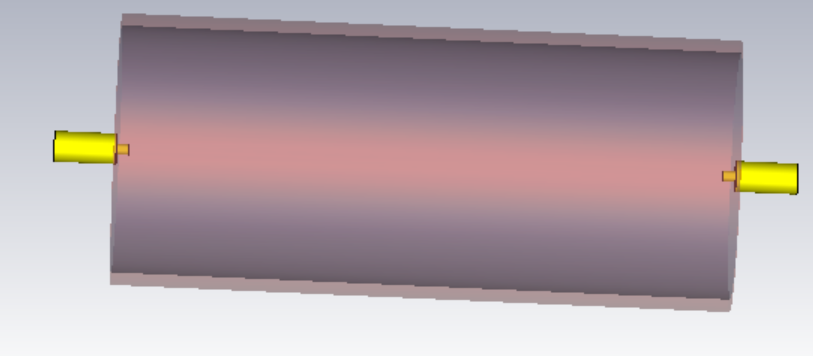 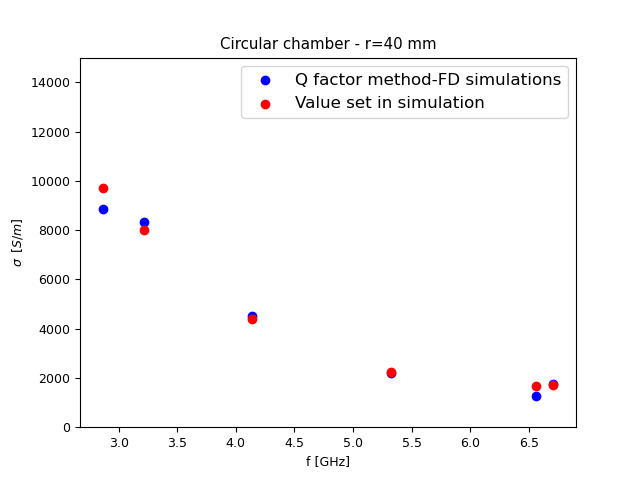 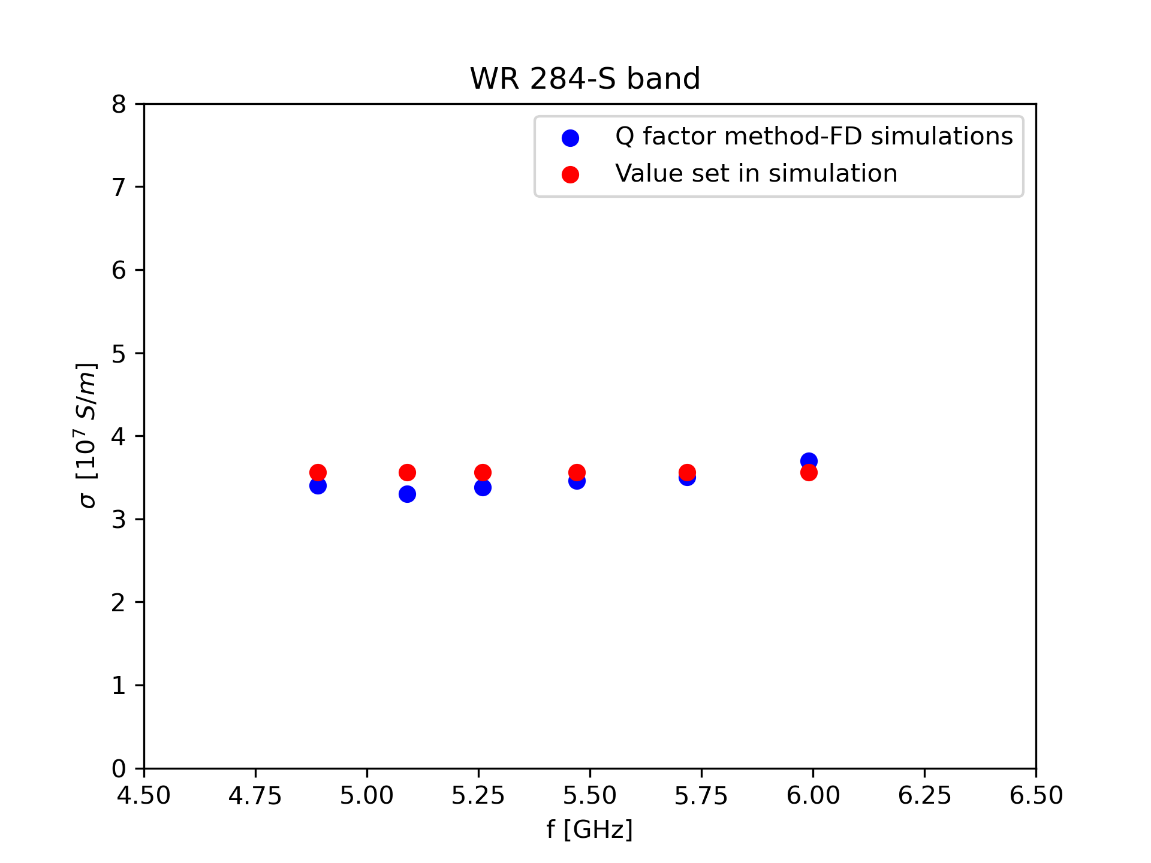 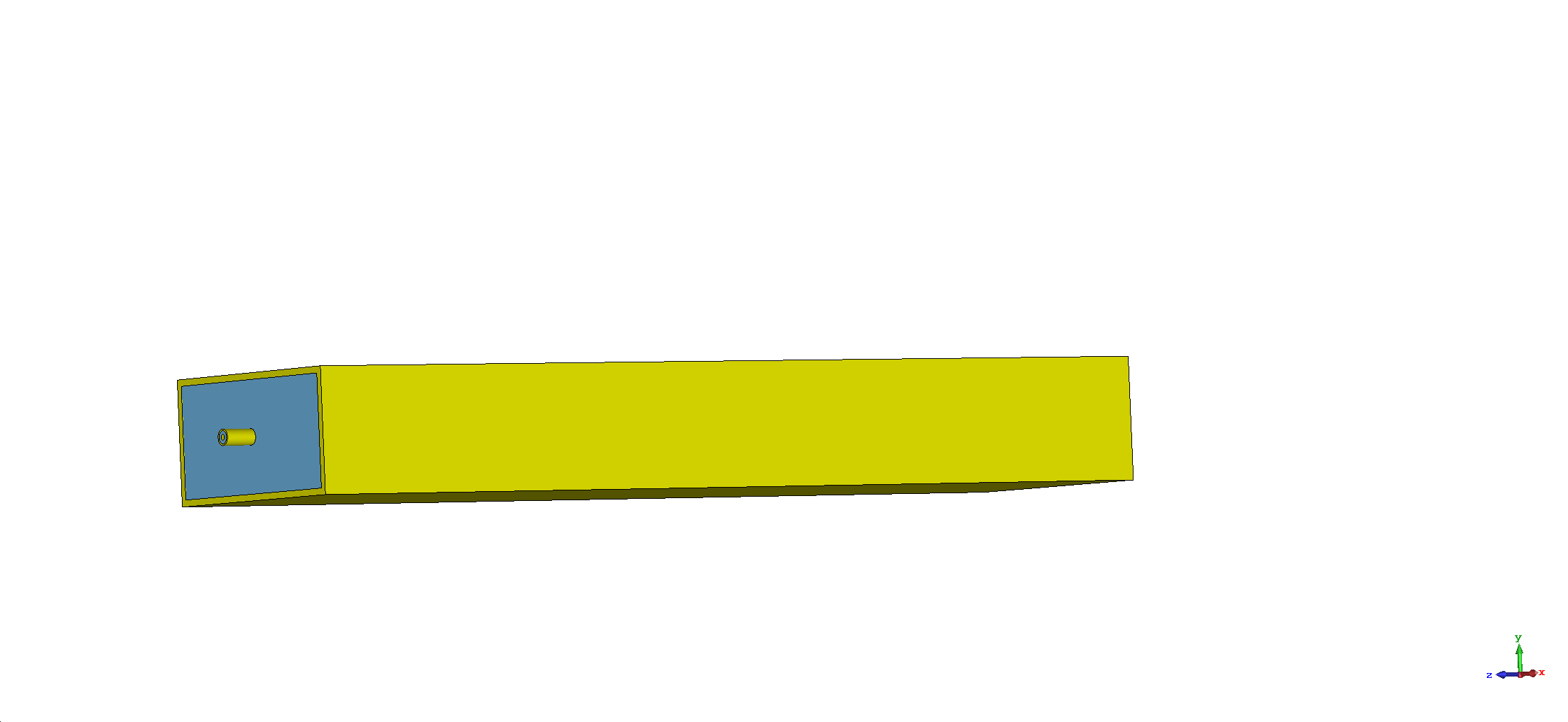 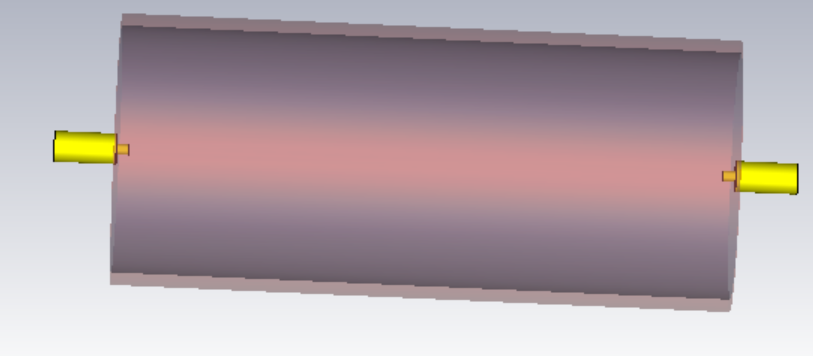 It works also in presence of wall surface roughness
PhD in Accelerator Physics, XXXVII cycle
10
Virtual wireless measurements : resonant structures
DUT
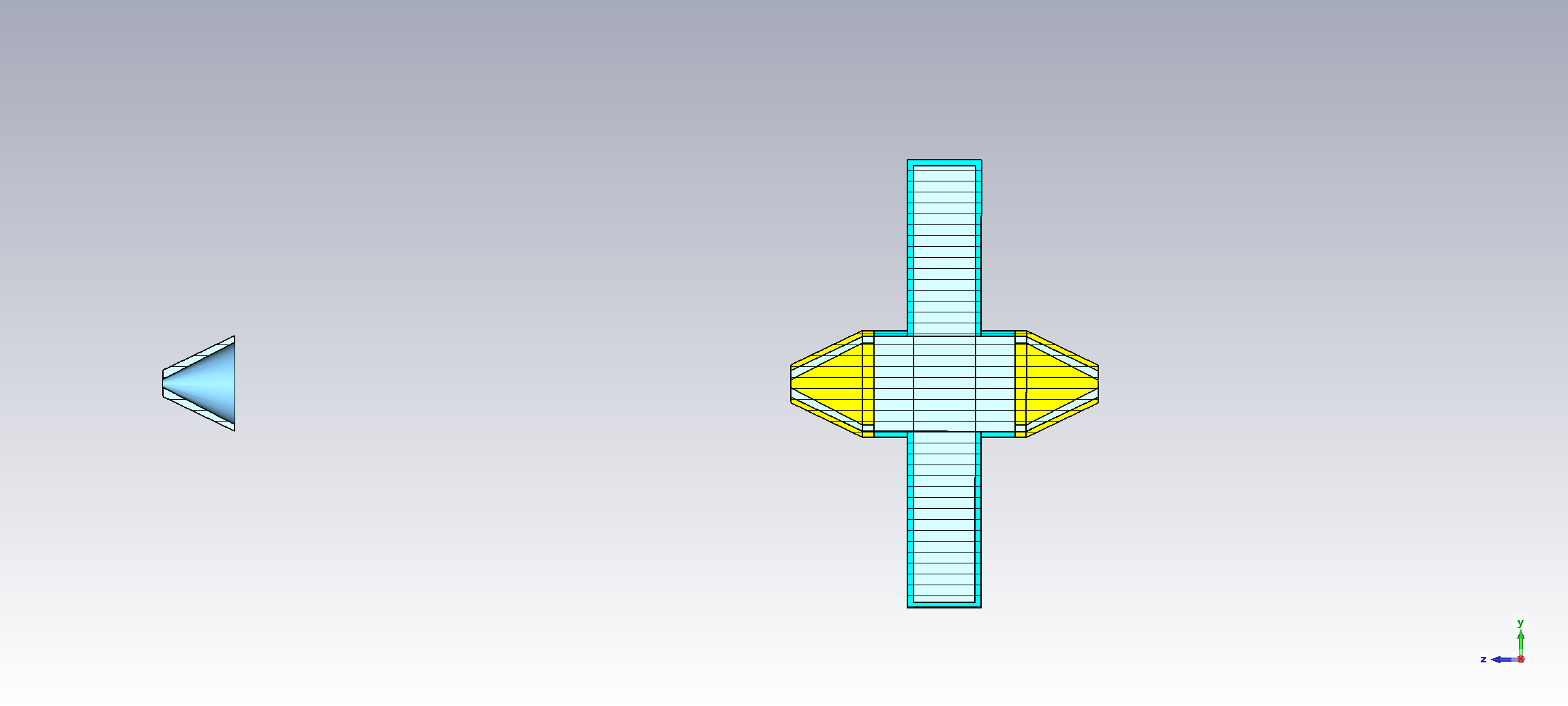 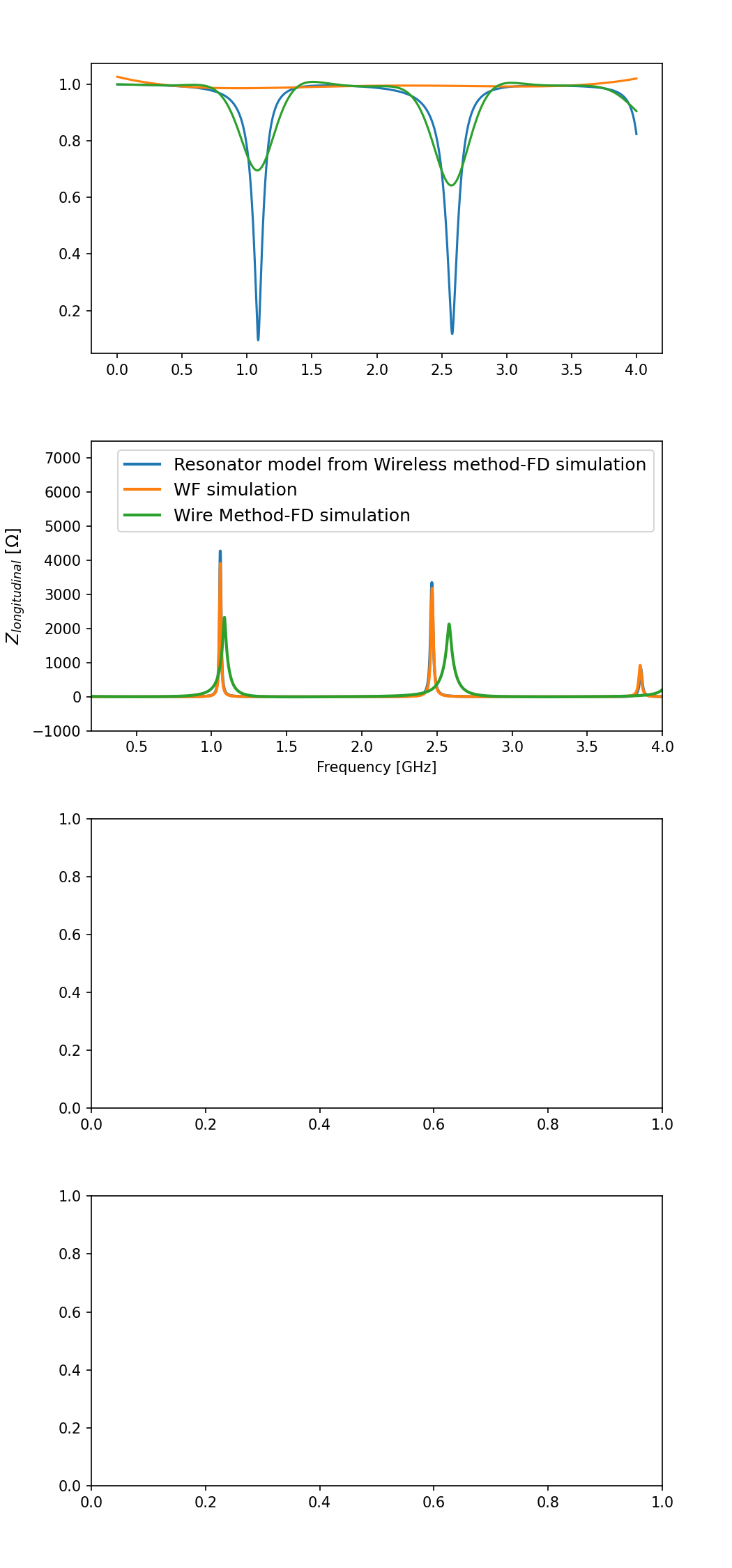 New coupler designed
Same results obtained exciting with the coaxial probe setup or with the tapered coupler in simulations
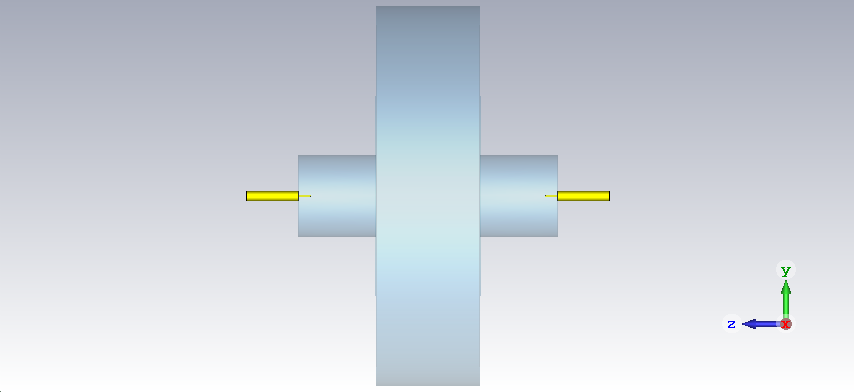 The clear advantage compared to the wire method is evident!
Probe setup
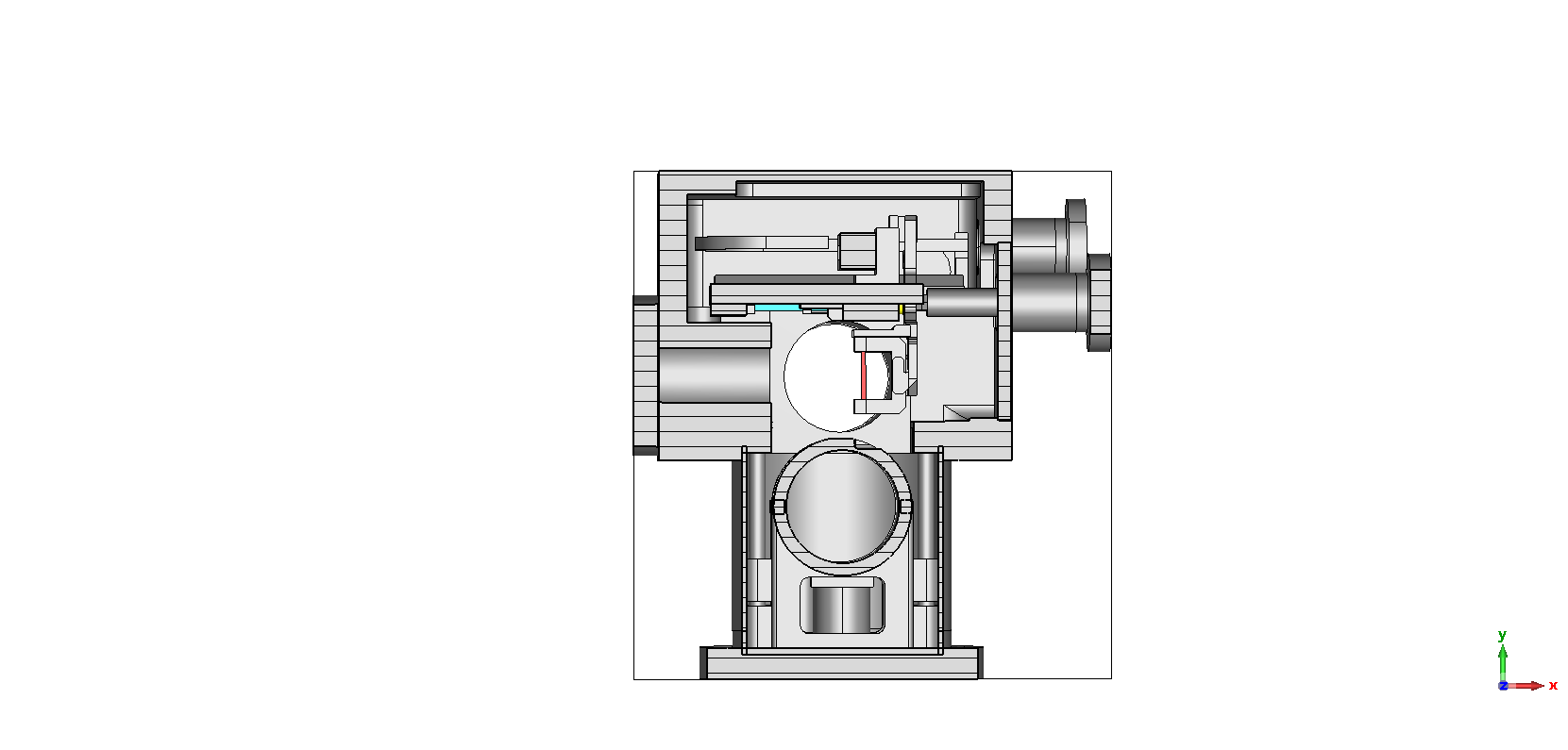 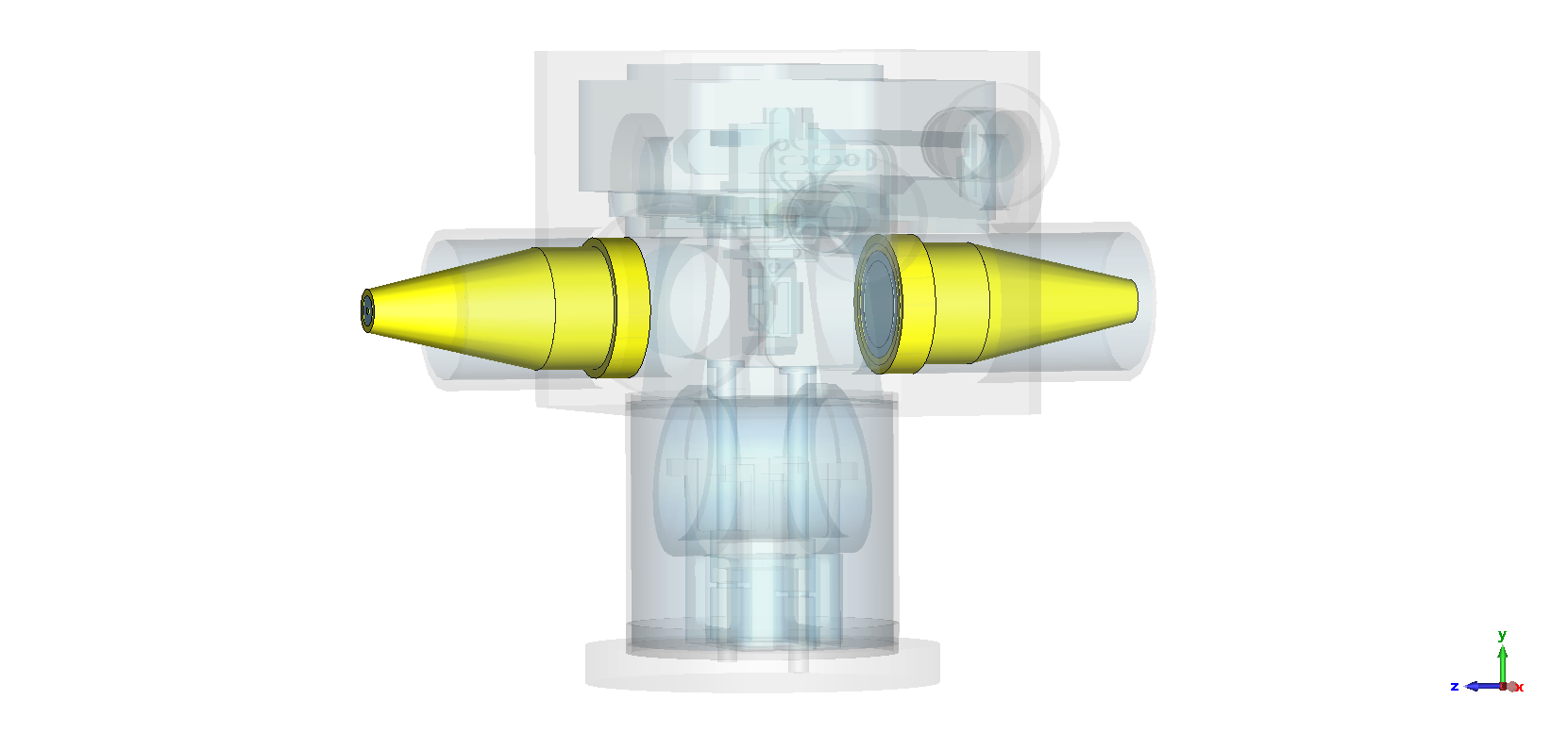 Wireless method : 
to be tested for more complex devices
 to be tested in a real measurement setup
ongoing
PhD in Accelerator Physics, XXXVII cycle
11
Real wireless measurements : proof of concept for a pillbox cavity
Plate to close the pipe
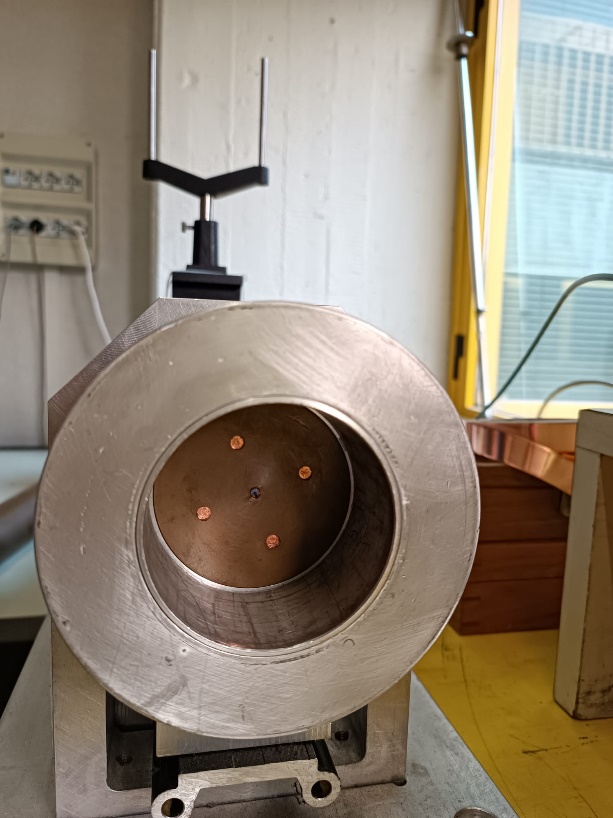 INFN Napoli
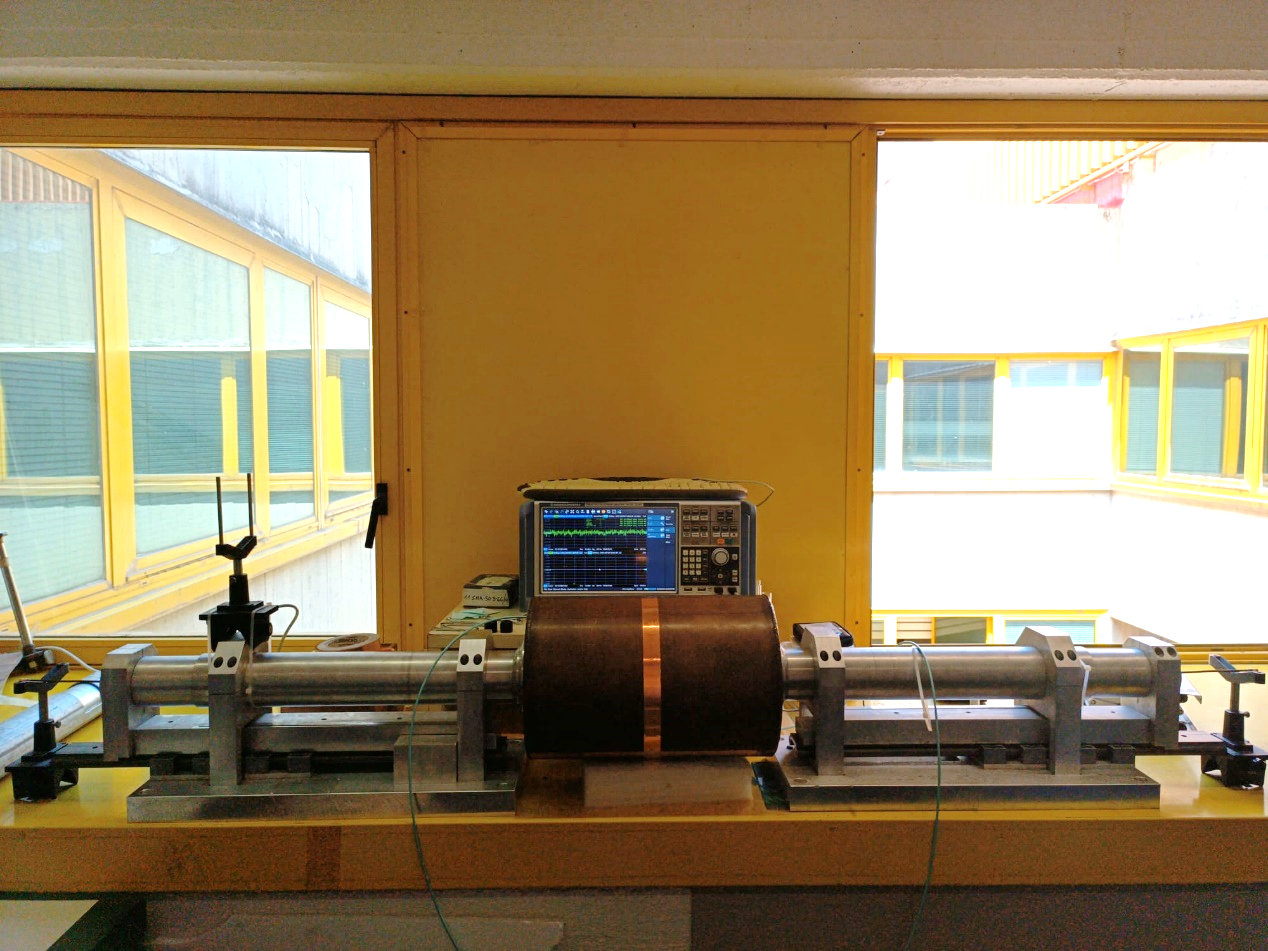 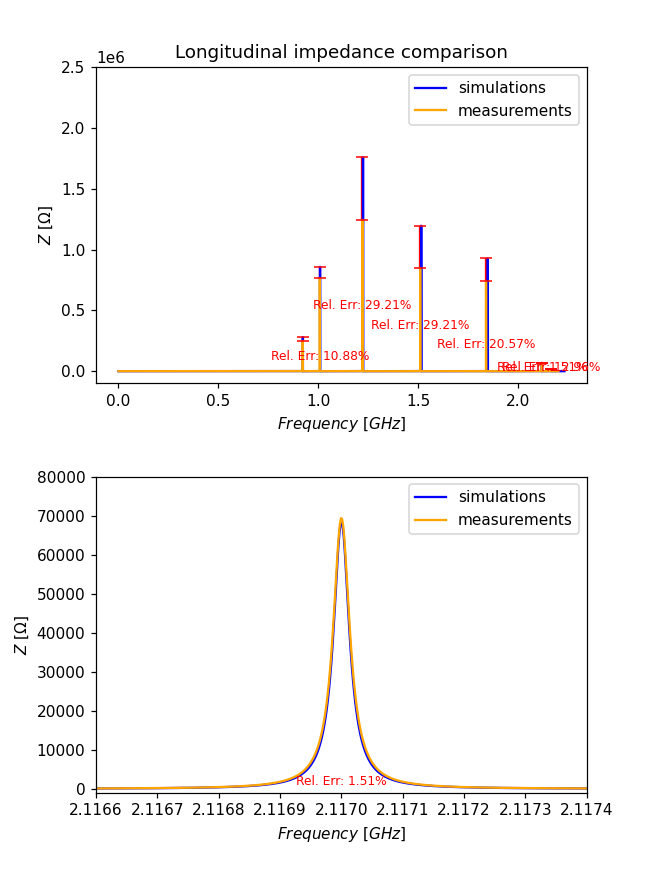 antenna
antenna
Pin of the antenna
Copper wall
Pipe with the antenna
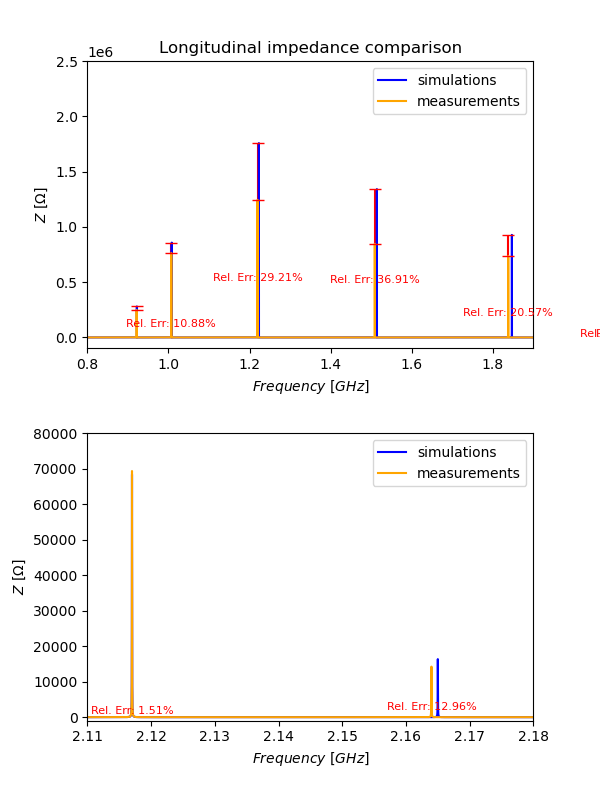 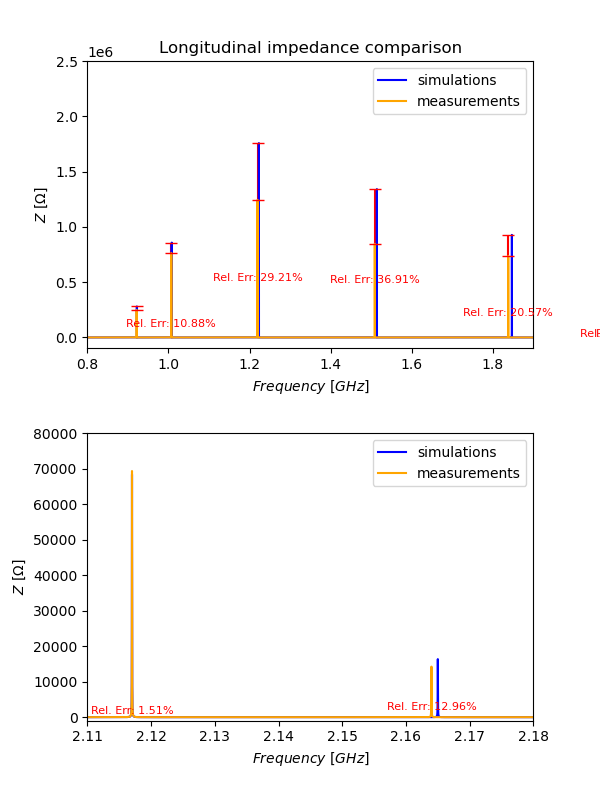 * A. Passarelli, “Beam equipment electromagnetic interaction in accelerators: simulation and experimental benchmarking”, Master thesis, University of Naples “Federico II”, 2014* S. Gallo, “Caratterizzazione dell'interazione elettromagnetica di uno "scraper" con il fascio di particelle in un acceleratore” , Master thesis, University of Naples “Federico II”, 2014
PhD in Accelerator Physics, XXXVII cycle
12
Others…
RF measurement and simulations for the installation of the LHC crystal goniometer (TCPC)
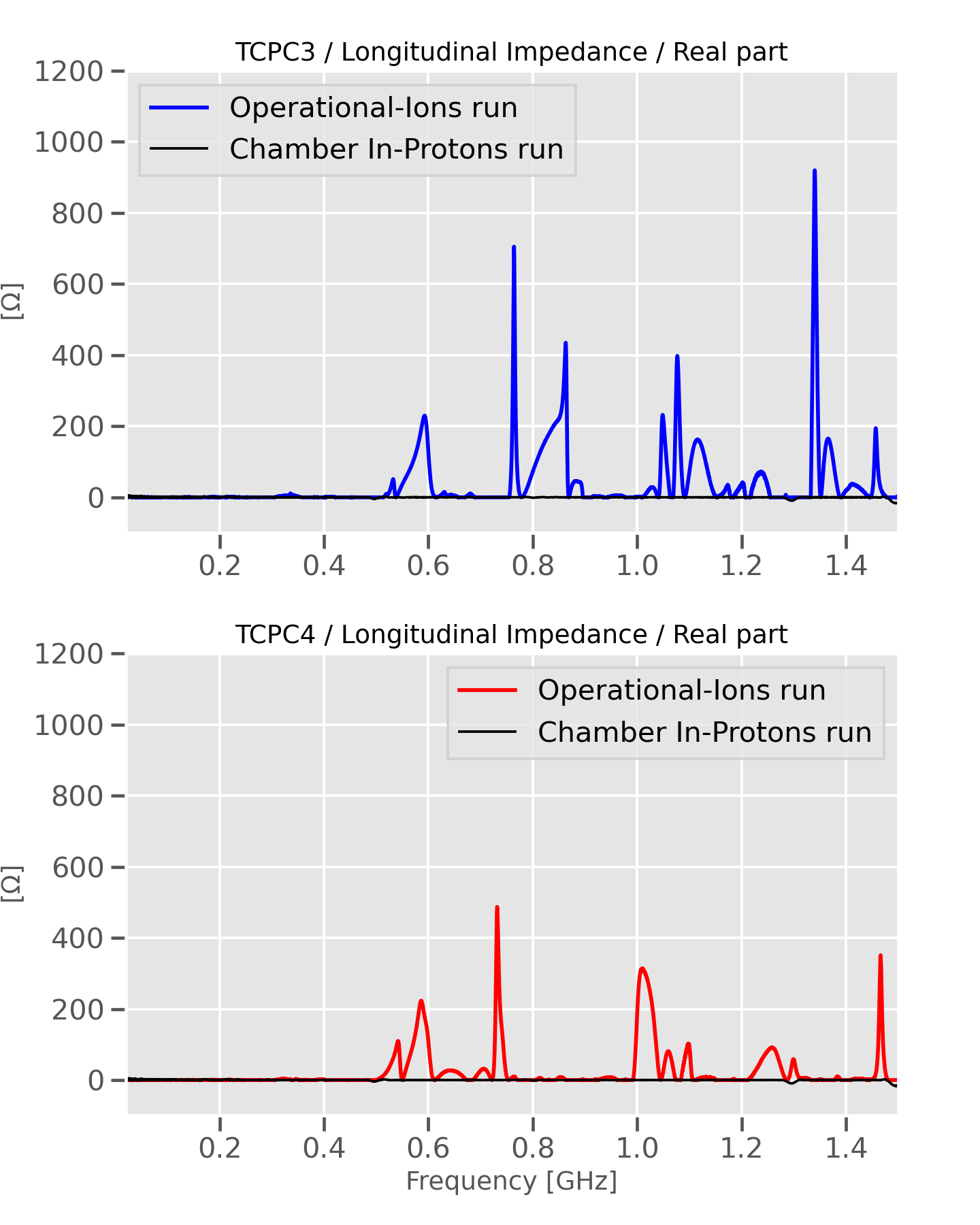 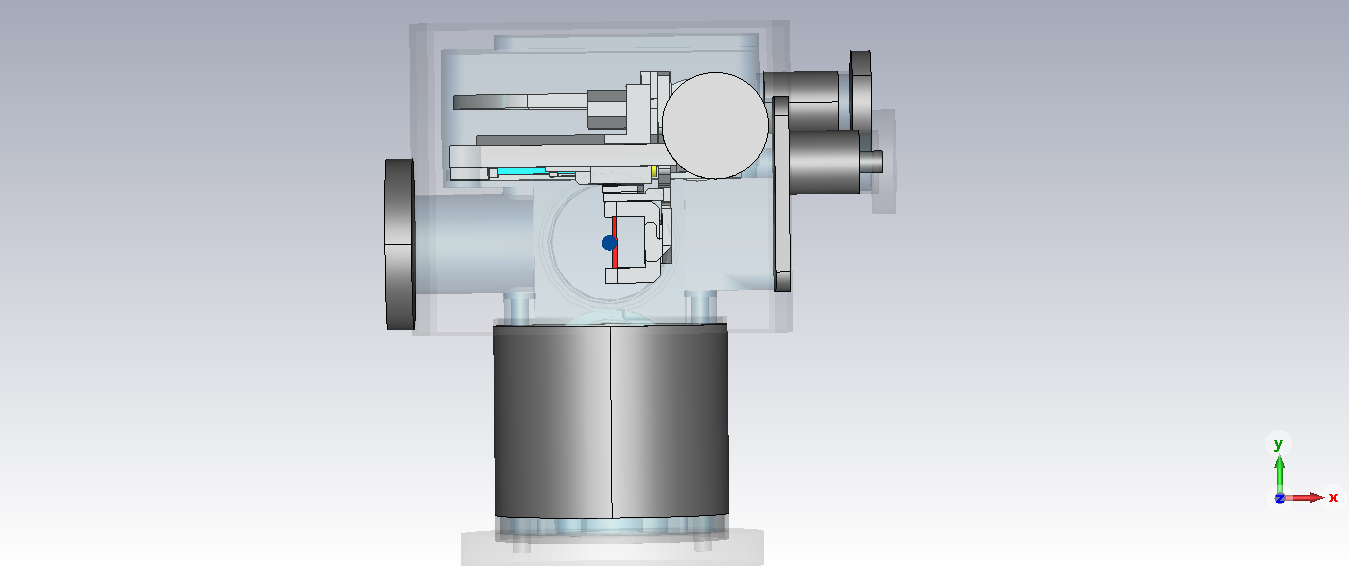 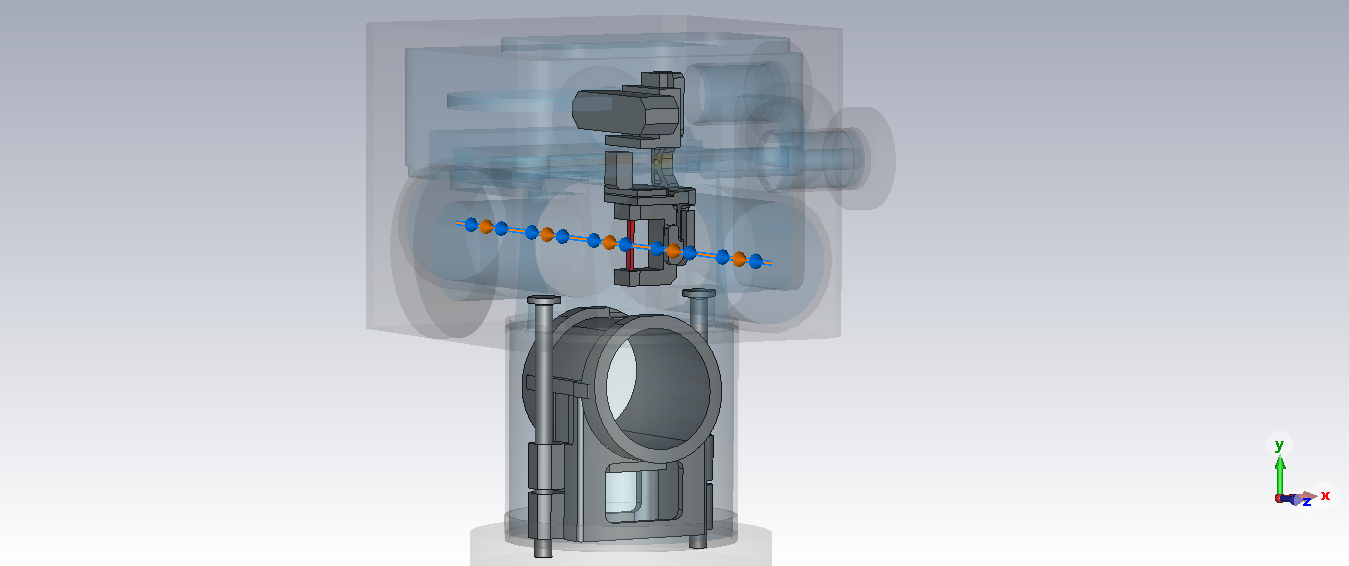 RF measurement and simulations for the RF fingers following the failure in the LHC due to beam impedance heating
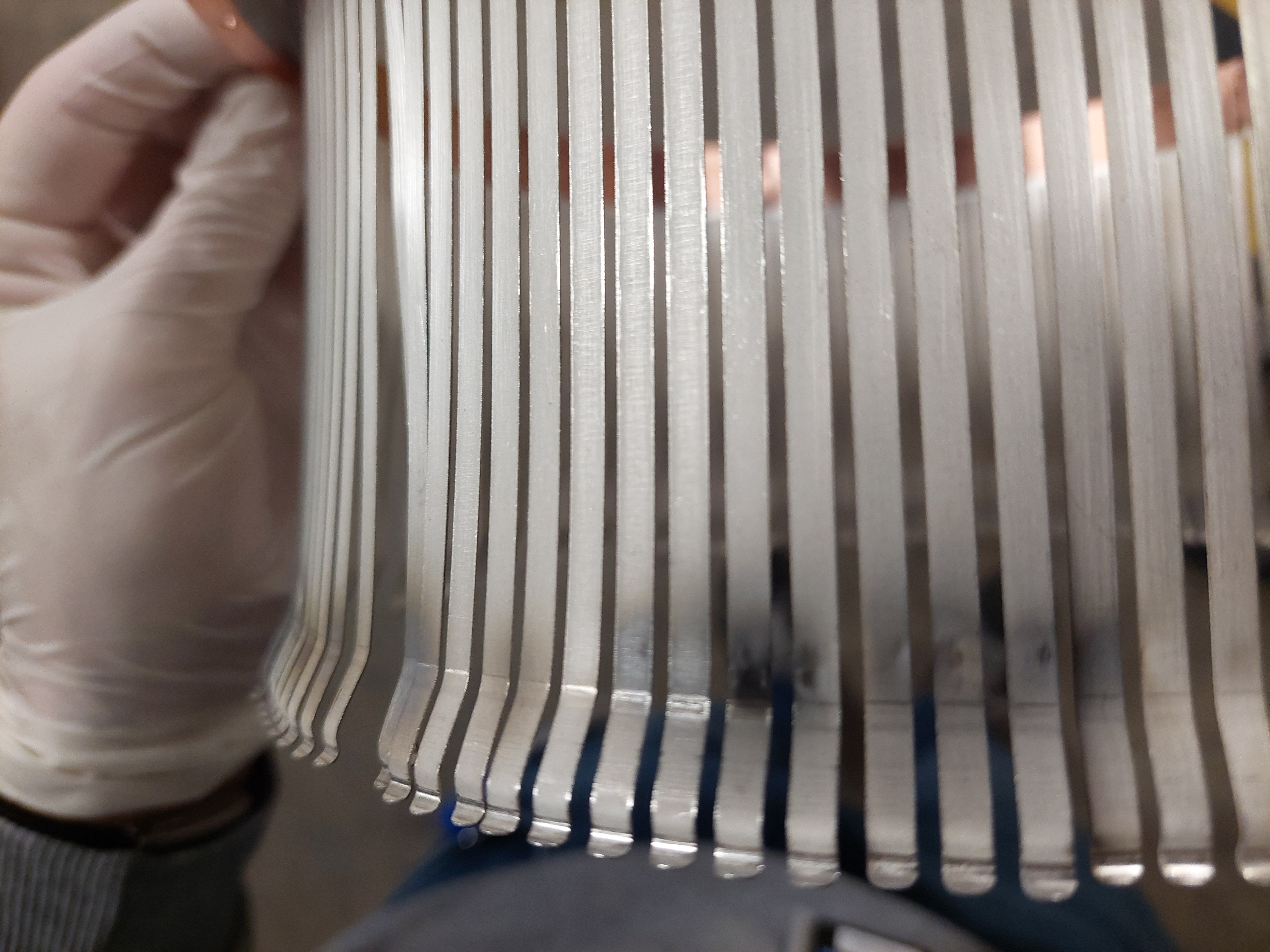 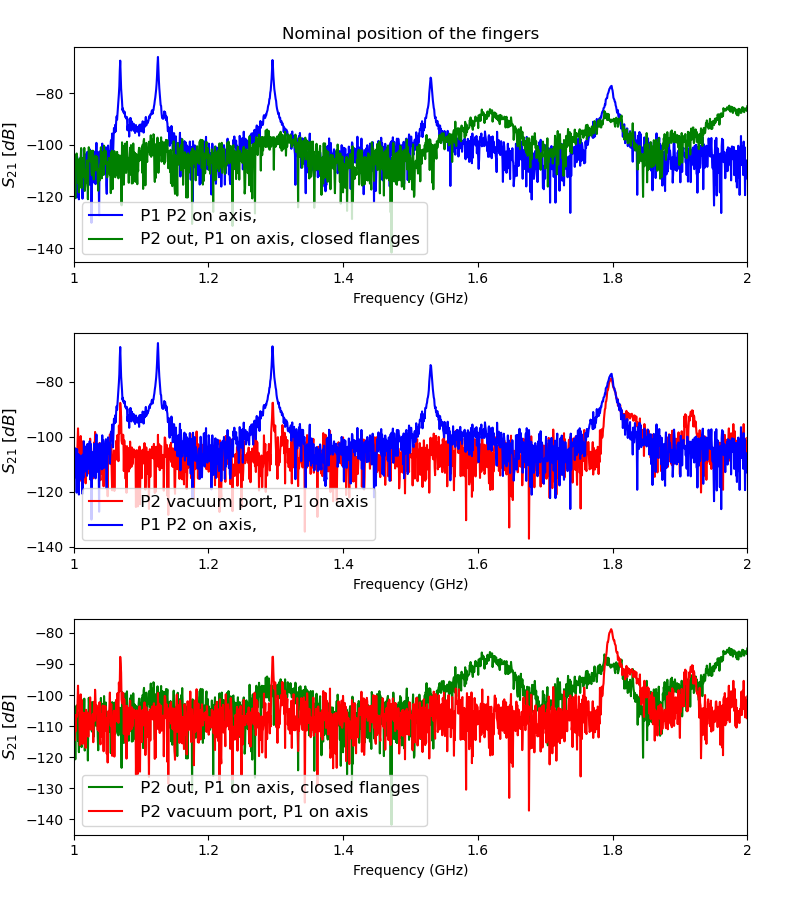 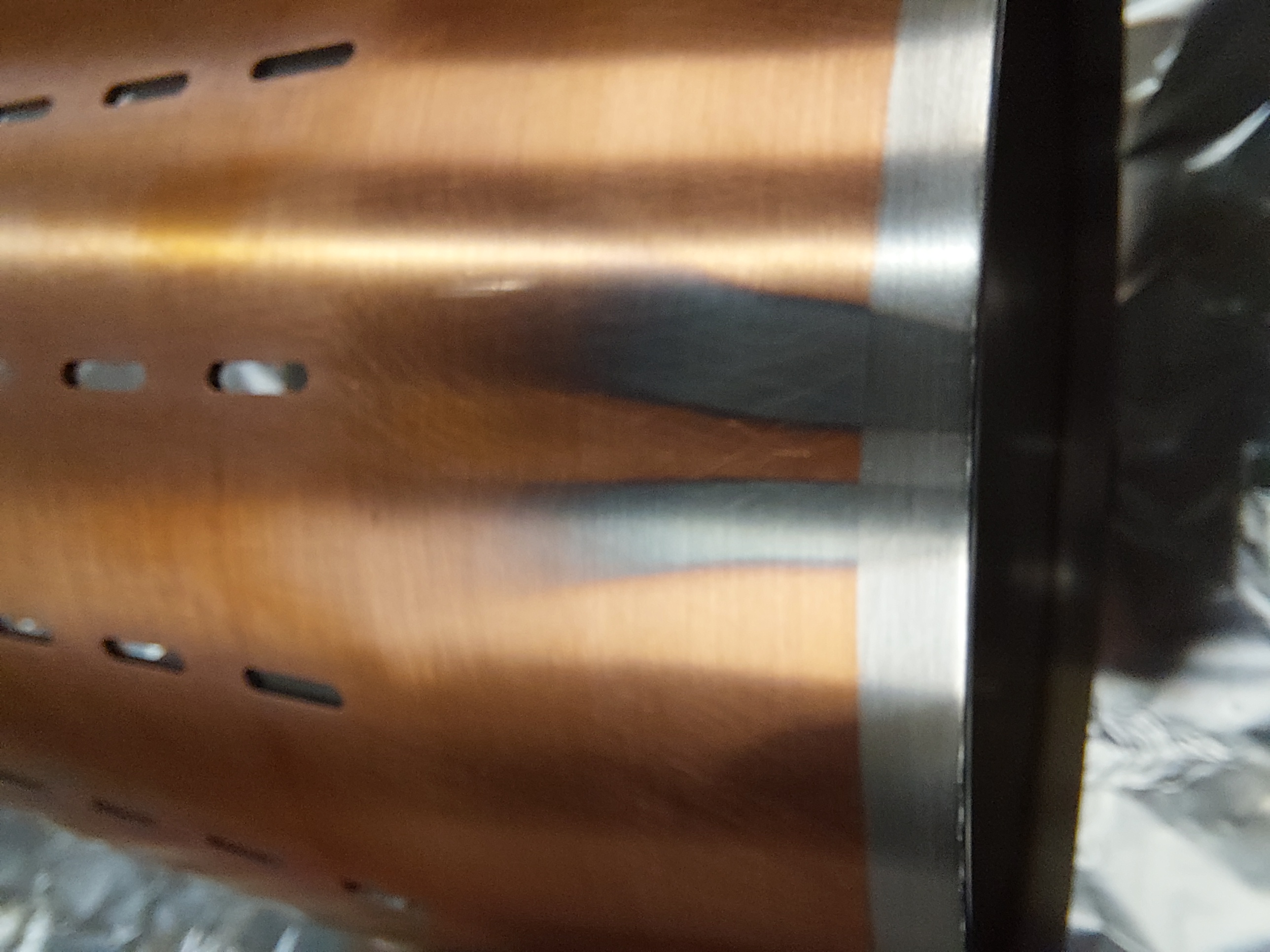 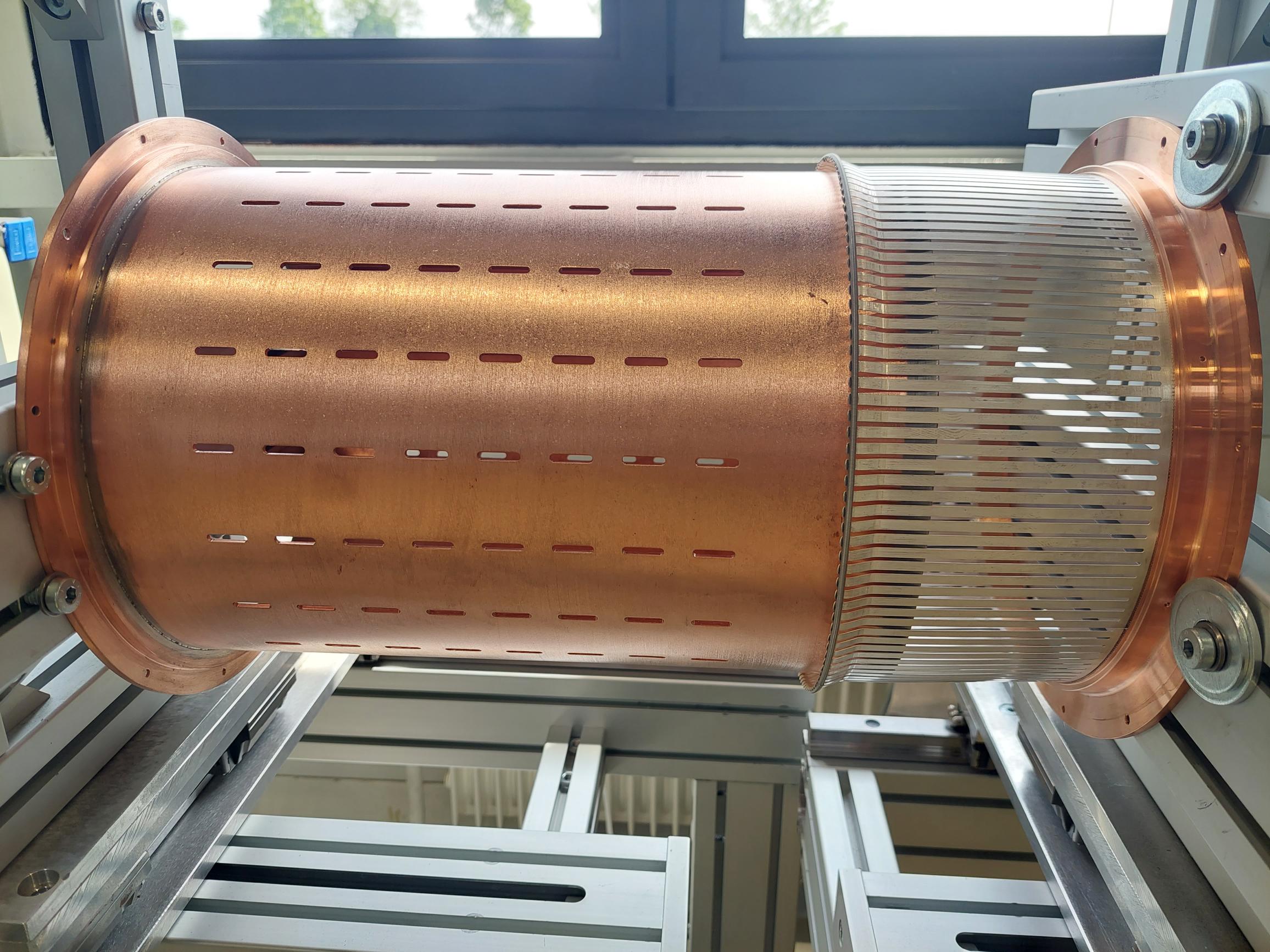 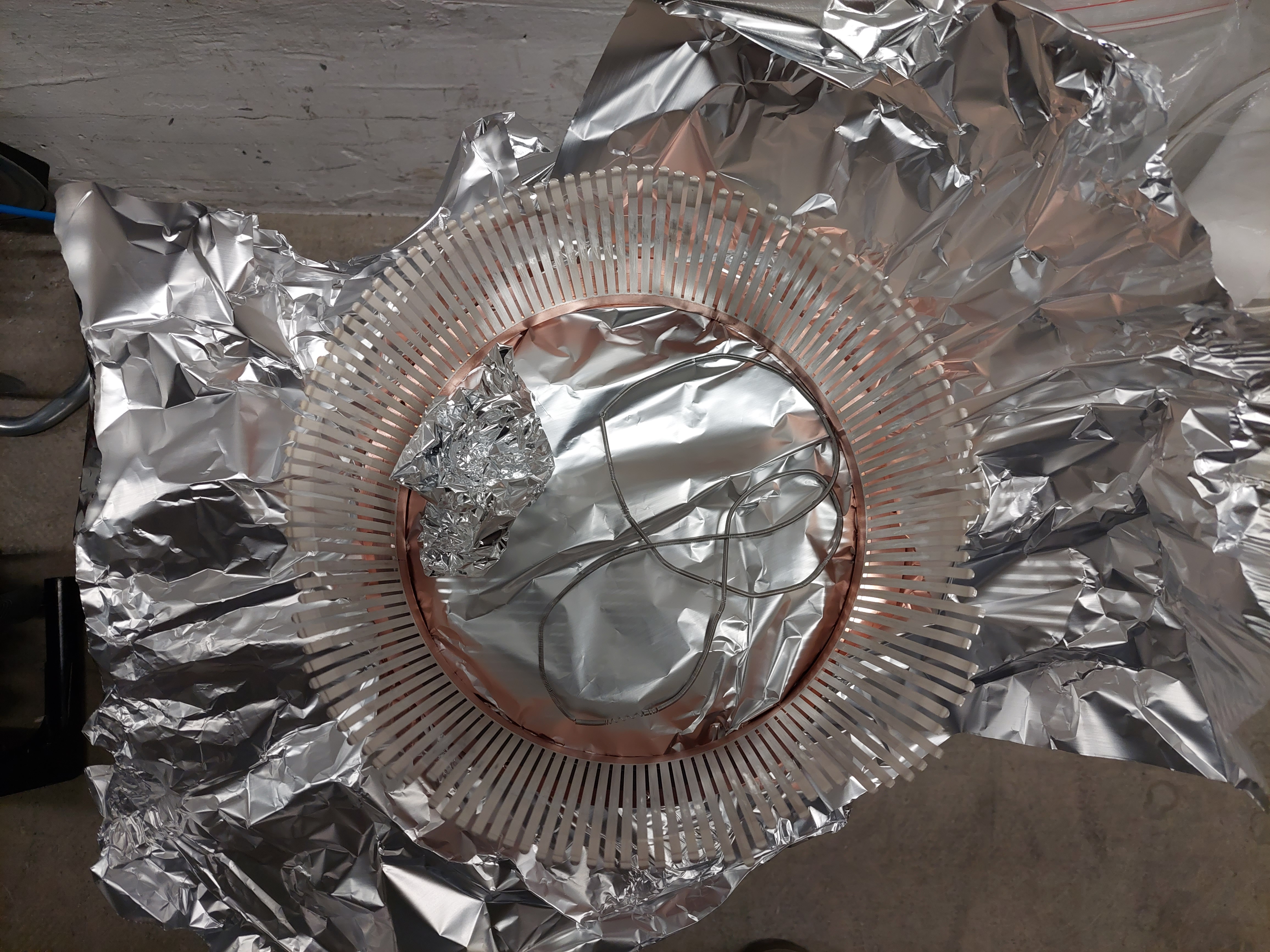 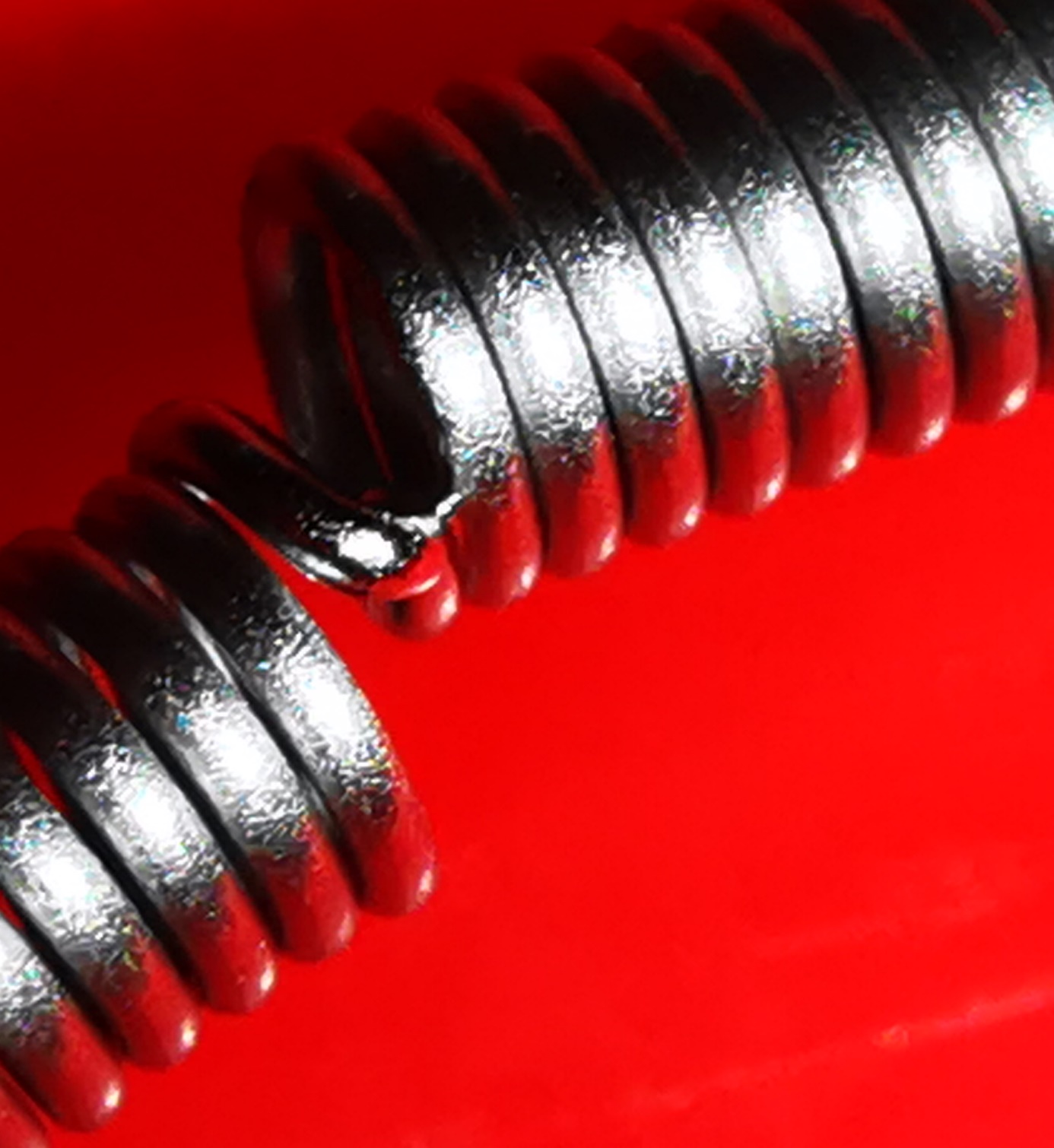 Field leakage
Bead-pull technique for beam impedance measurements: transverse impedance performed for the first time!
Alternative bench measurements, still in the framework of wireless method (non-metallic wire)
I supervised a summer student working on this
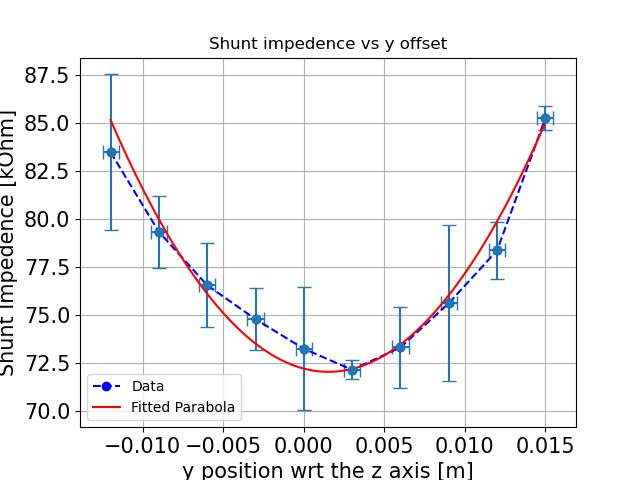 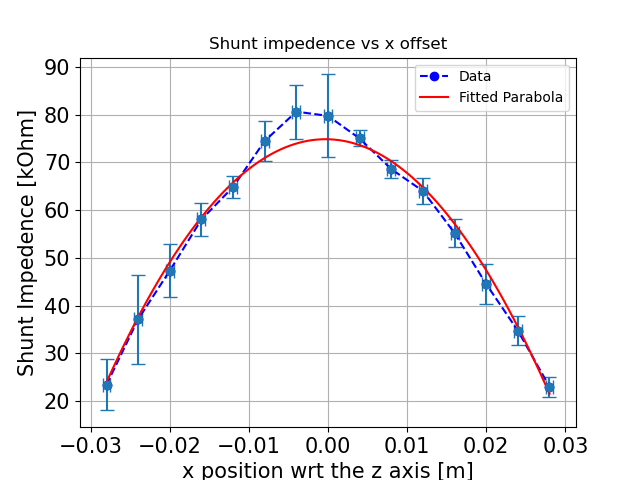 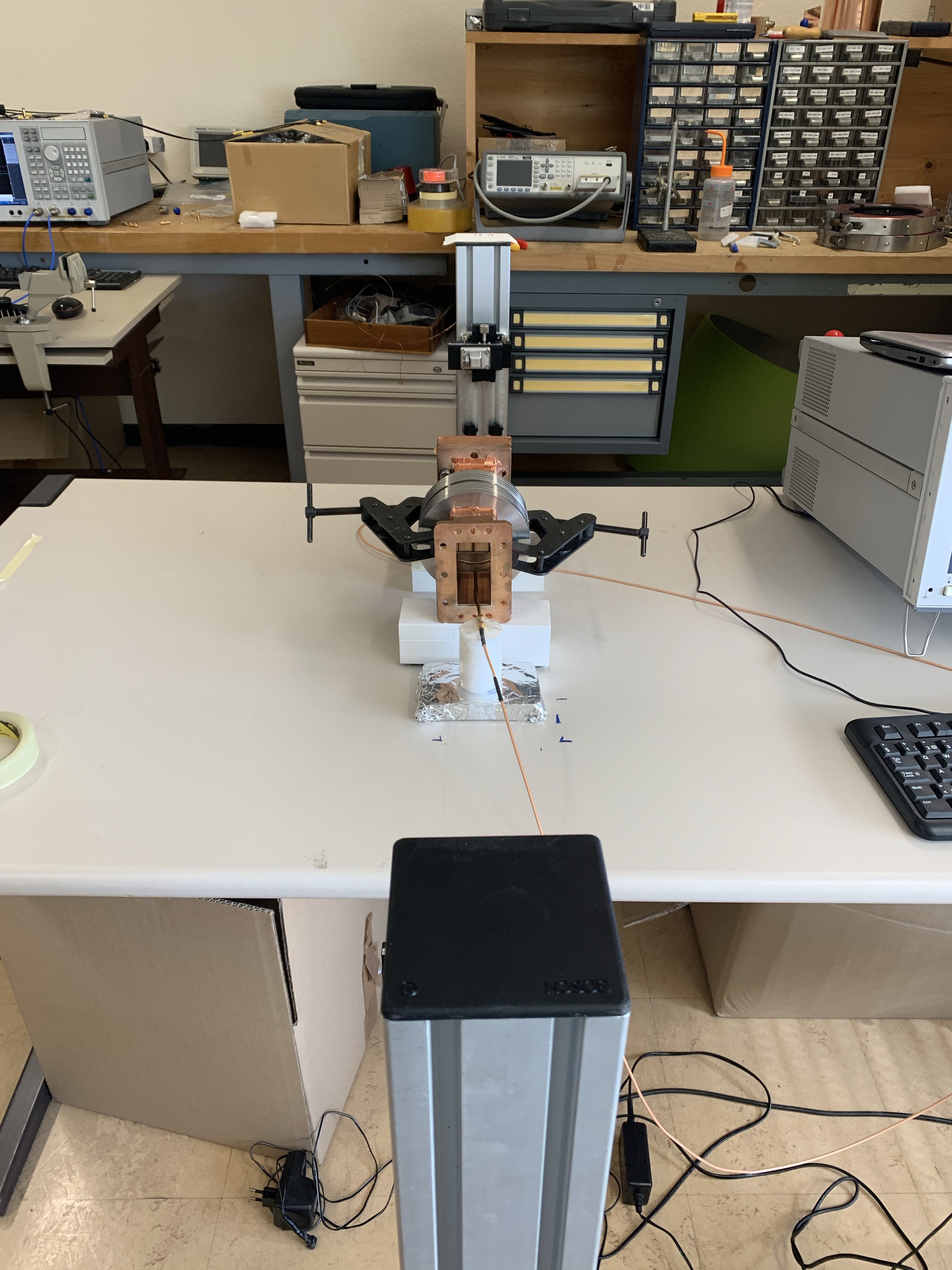 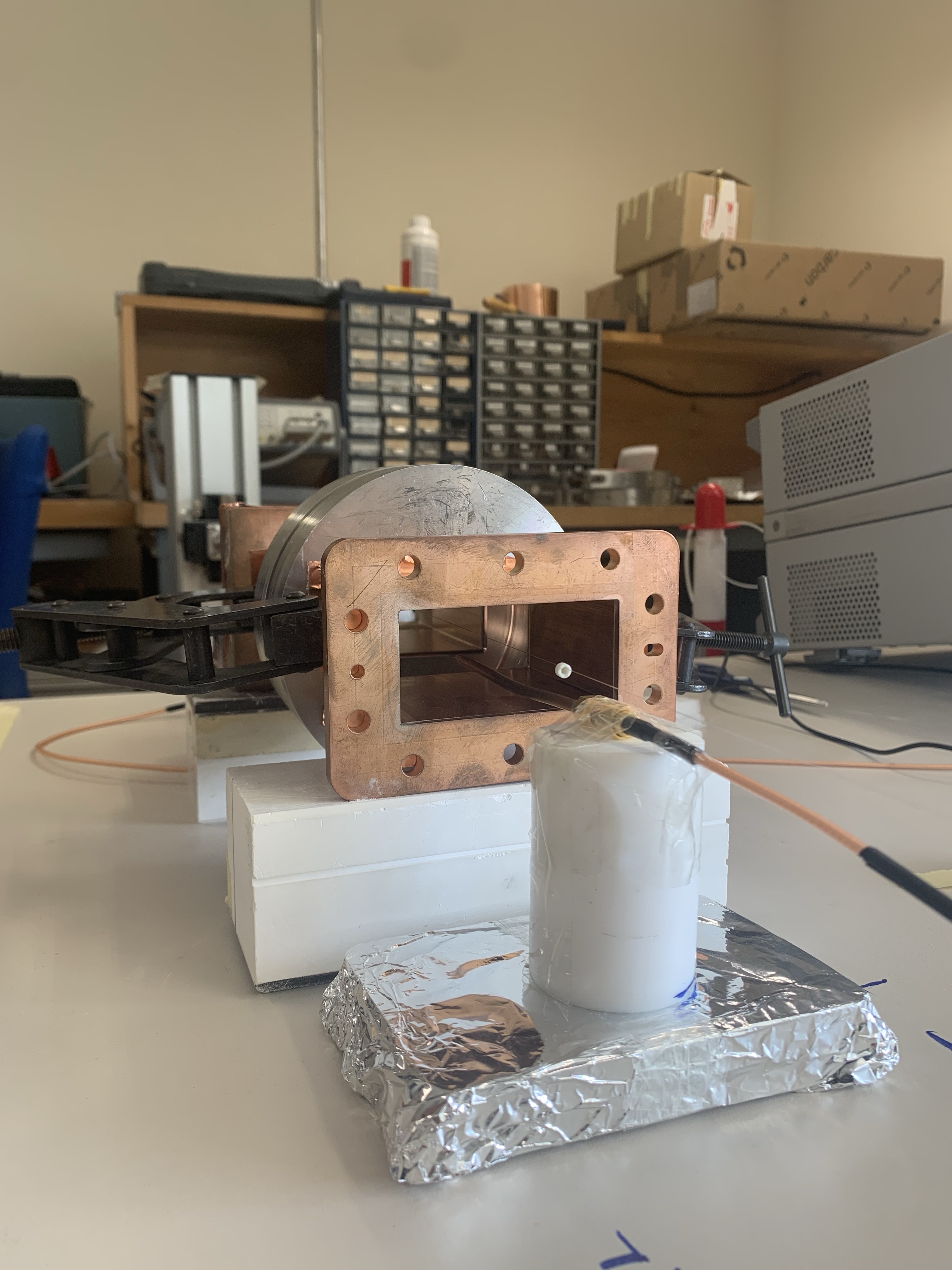 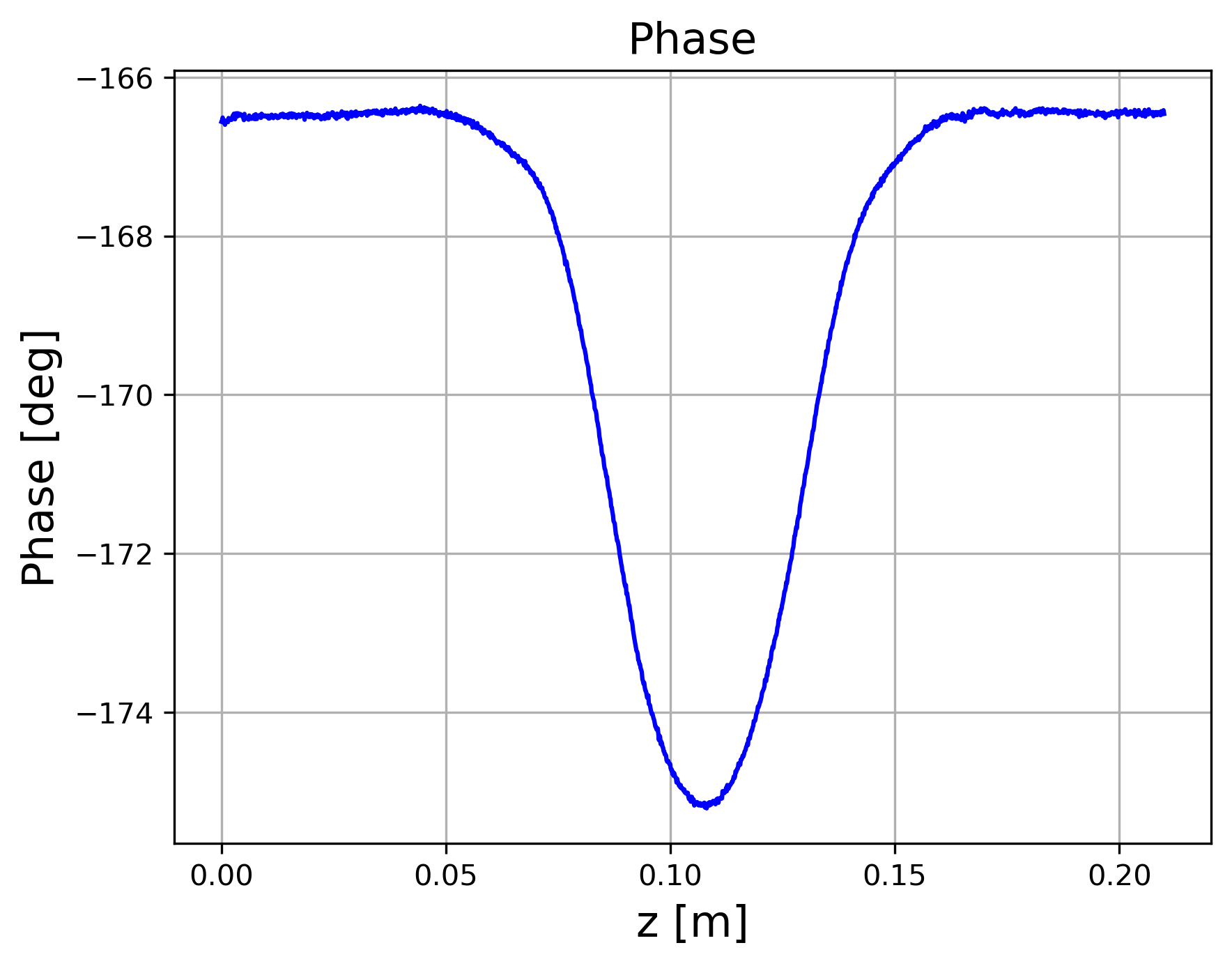 PhD in Accelerator Physics, XXXVII cycle
13
Outline
Introduction

Bench measurements
Standard methods and limitations
The new wireless method
Beam chambers
Resonant structure

Beam based measurements
Tune shift reference measurements at the PSB
Instability measurements at the PSB

Conclusions and outlook
PhD in Accelerator Physics, XXXVII cycle
14
Impedance from tune shift
After the LHC Injectors Upgrade (LIU) project , the kinetic injection and extraction energy of the PS Booster have been increased from 50 MeV to 160 MeV and 1.4 GeV to 2 GeV.
need of new reference measurement campaigns
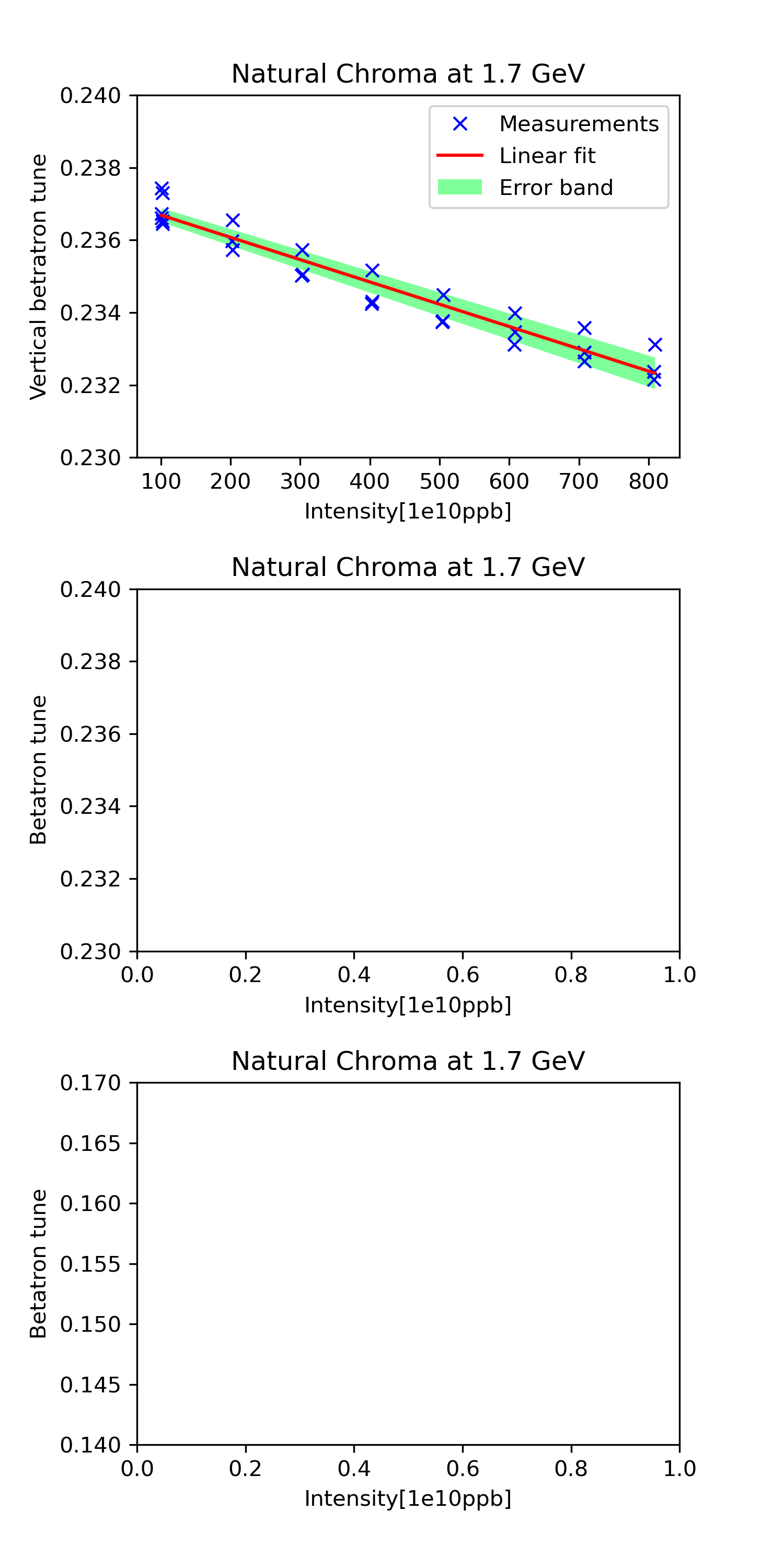 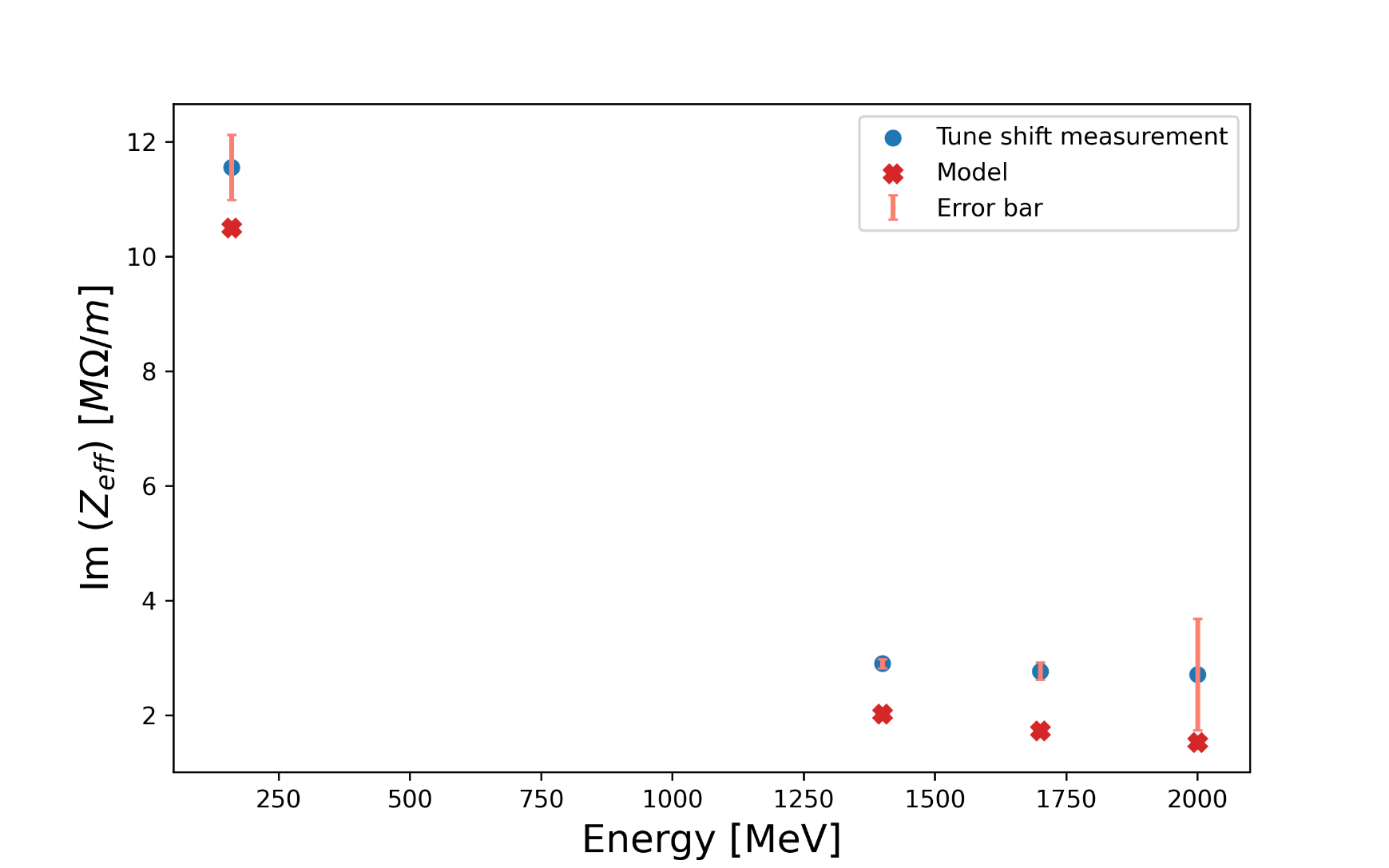 First time
1 MΩ/m
All measurements have good signal to noise ratio, except for 2 GeV, where a larger uncertainty is present
The impedance decreases as the energy increases, according to the indirect space charge reduction
Results are consistent with observations in the past, as expected (for 160 MeV and 1.4 GeV)
The discrepancy is about 1 MΩ and constant with energy suggesting that we are missing or underestimating some impedance contribution
PhD in Accelerator Physics, XXXVII cycle
15
Instability measurements: 2022 Vs 2021
Horizontal instability (not yet understood) observed for the first time with high energy beam with TFB on, for intensities above 500e10 ppb*
Mitigation strategy identified: currently cured using linear coupling and QSKHO quadrupoles*
Accelerated more than 1000e10 protons!

Further studies conducted end of 2022
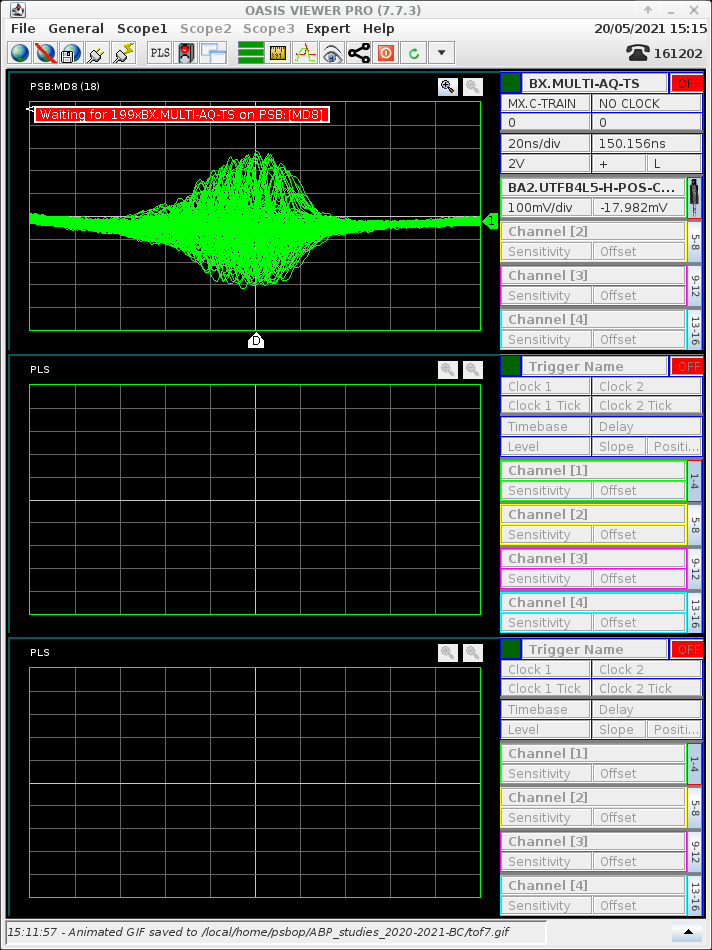 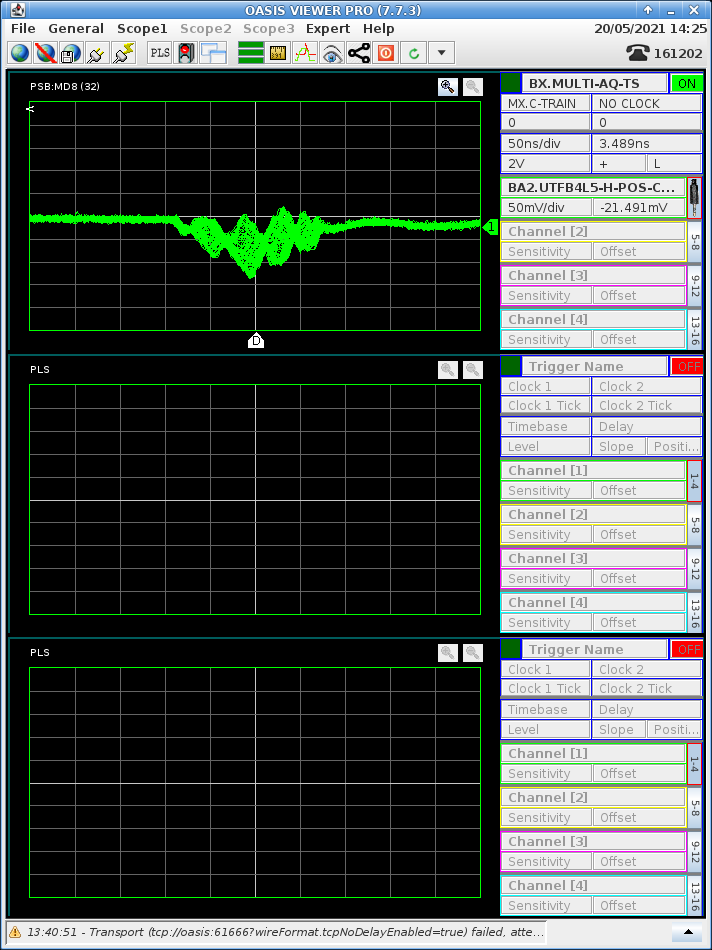 With TFB off
Difference between 2021 and 2022!
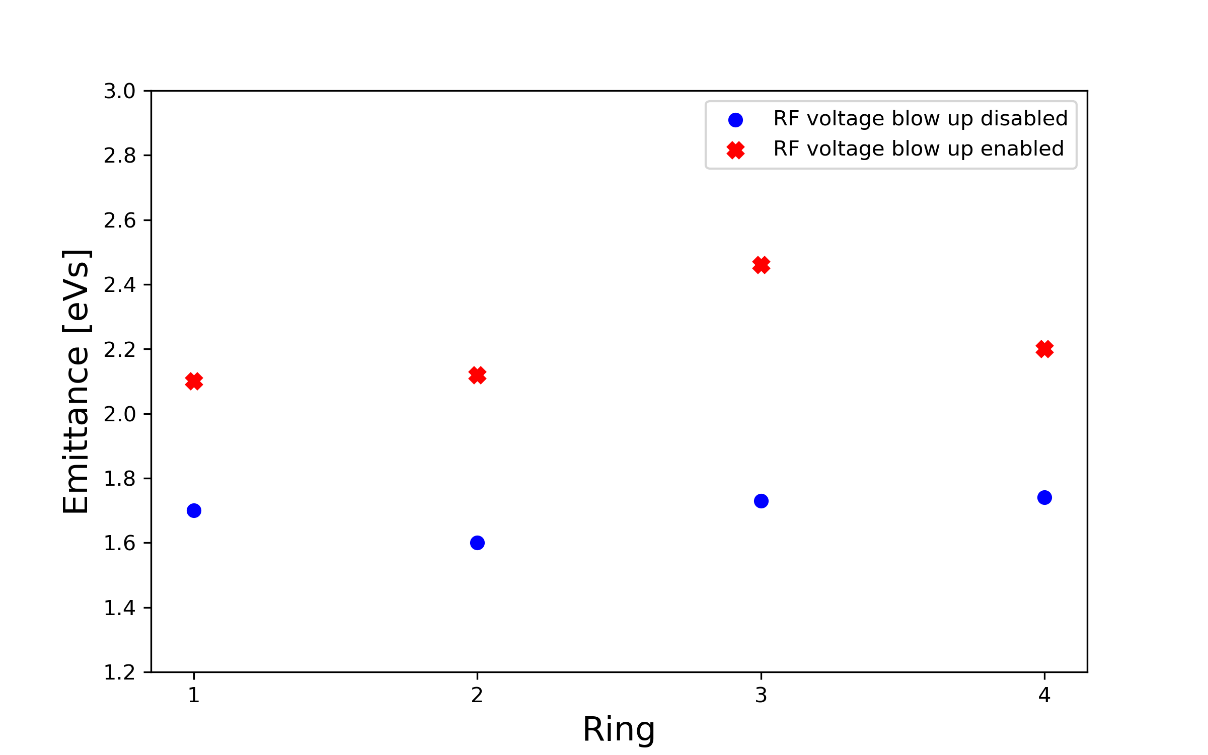 2022
* PSB reference measurements, C. Zannini, CEI section meeting, 12/08/2021
PhD in Accelerator Physics, XXXVII cycle
16
2022 instability: possible correlation with the “kicker instability”
Test changing the tune : the instability intensity thresholds could change with the energy and the tune as well
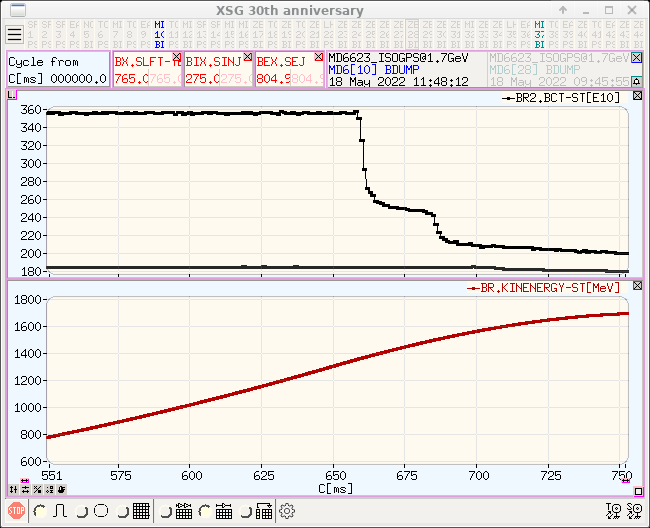 Not enough resolution
Finer scan of the tune is needed
kicker instability
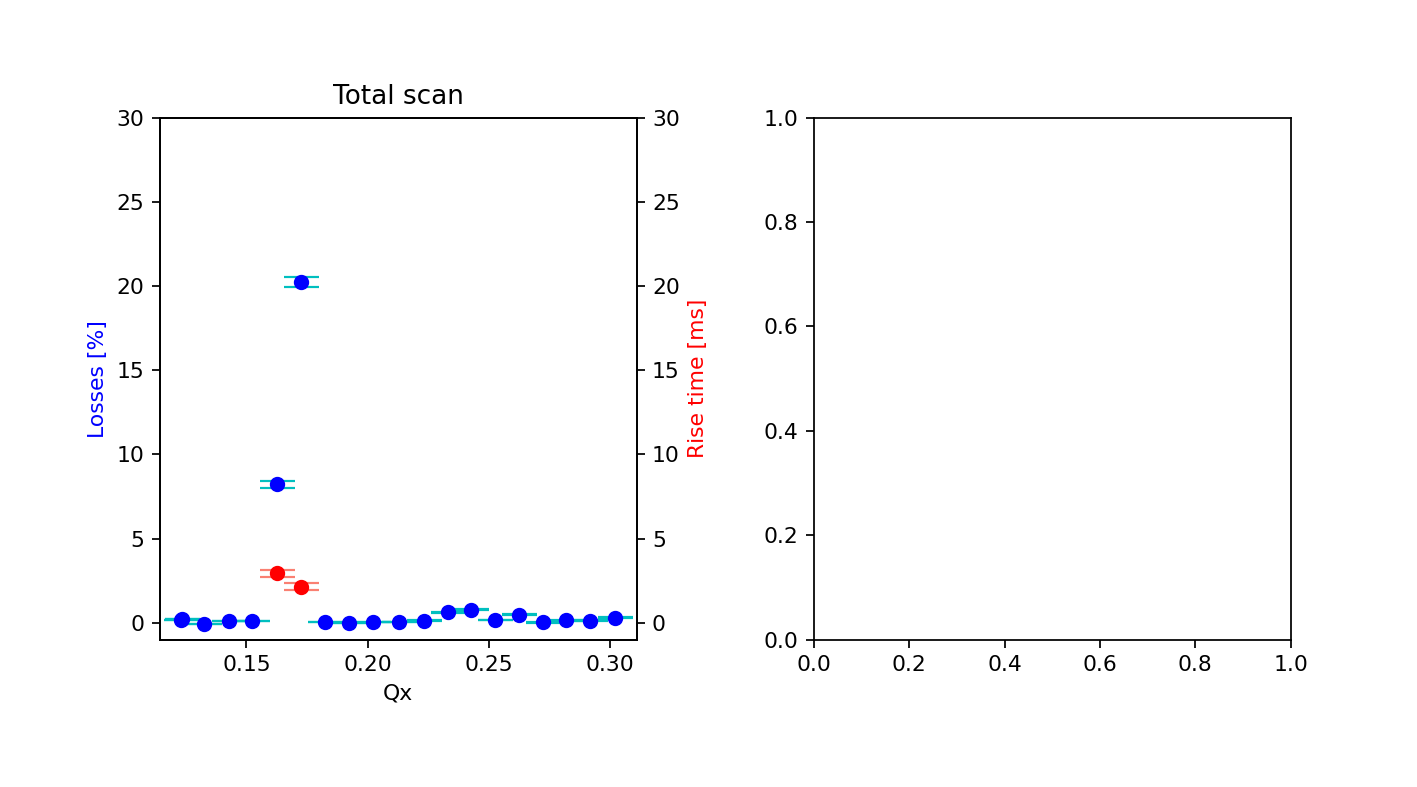 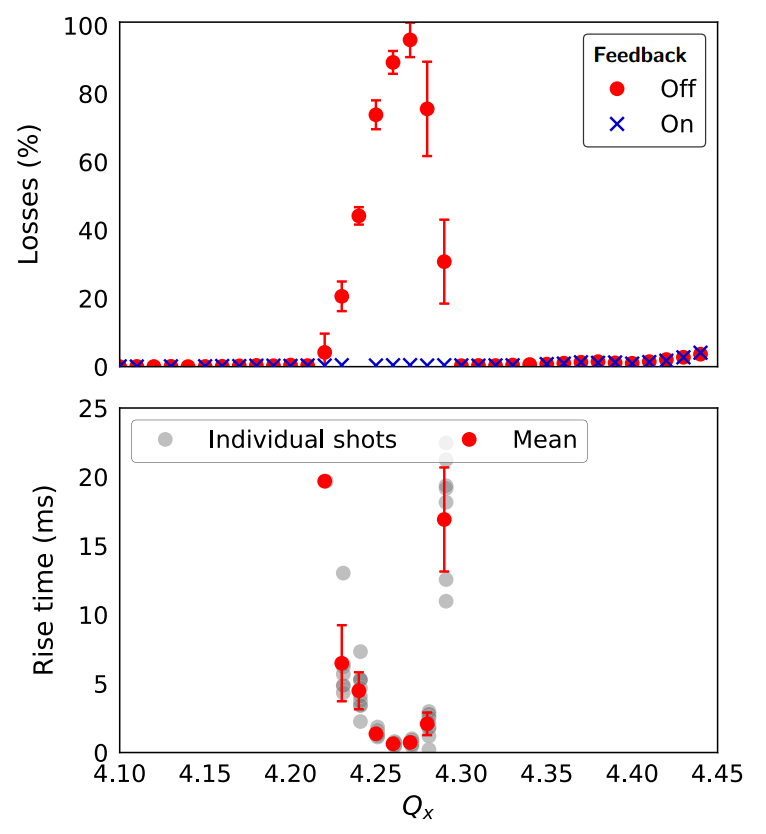 Repeat the test with matched kicker cable as done in the past
The termination of the cable of the extraction kicker has been matched
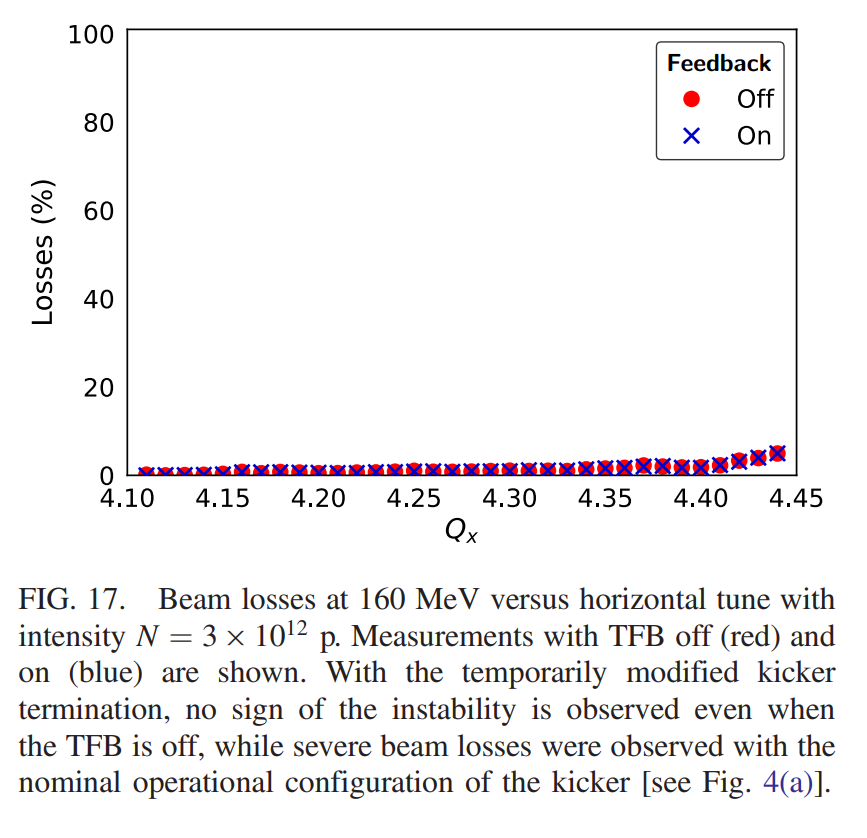 Ongoing:
Finer scan of the tune (very recent)
The instability is not observed anymore!
To do:
Test with matched kicker cable planned for the 31st October
* Source of horizontal instability at the CERN Proton Synchrotron Booster, E. Koukovini-Platia, M.J. Barnes, H. Bartosik, G. Rumolo, L. Sermeus, C. Zannini, December 2019
PhD in Accelerator Physics, XXXVII cycle
17
Conclusions and outlook
Bench measurements and beam-based measurements of the impedance have been presented
Bench measurements:
A new wireless method to evaluate the impedance is proposed
Studied analytically and in simulations for beam chambers
Measurements on beam chambers (ongoing)
Studied in simulations for resonant structures and a proof of concept measurement has been performed with very good results
Test on more complex structure (ongoing)

Beam based measurements
Tune reference measurements performed to benchmark the impedance model
First time at 1.7 and 2 GeV
Additional work required to improve the impedance model of the machine
Instability measurement performed and a possible comprehension of the instability mechanism is under study for the PSB
Test with matched kicker cable at the end of the Run
PhD in Accelerator Physics, XXXVII cycle
18
Thank you !
PhD in Accelerator Physics, XXXVII cycle
19
Backup
PhD in Accelerator Physics, XXXVII cycle
20
How to measure the tune shift
In order to measure the transverse tune we can use the base-band-tune (BBQ) system.

It excites transversely the beam in both planes with a chirp signal.
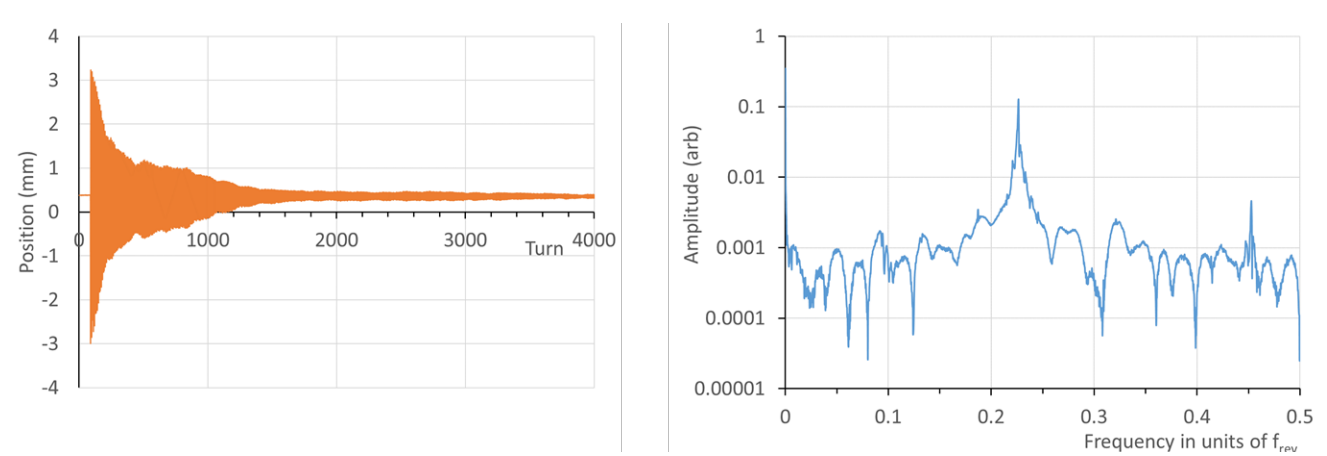 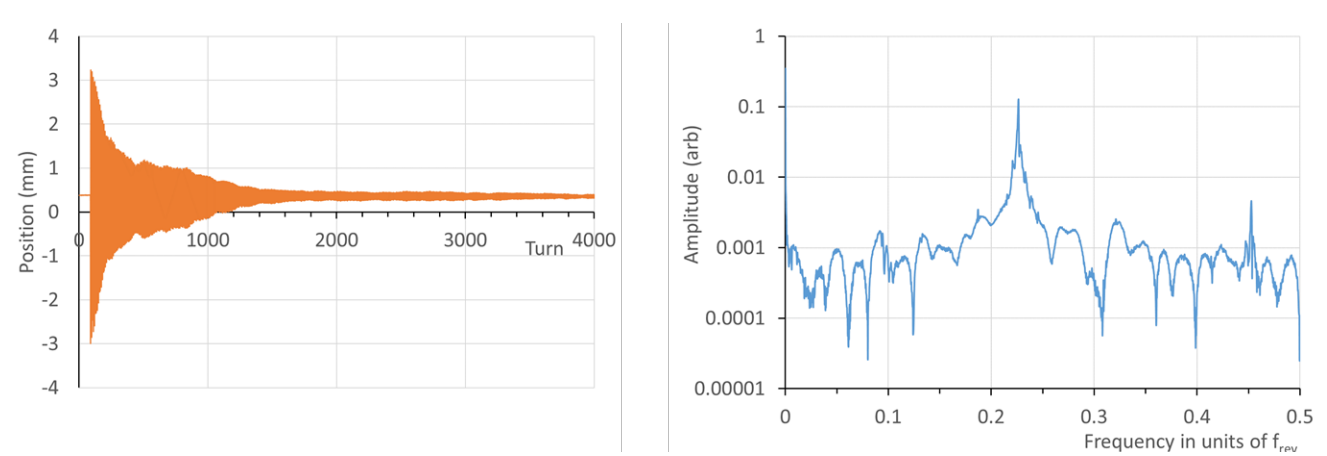 FFT
PhD in Accelerator Physics, XXXVII cycle
21
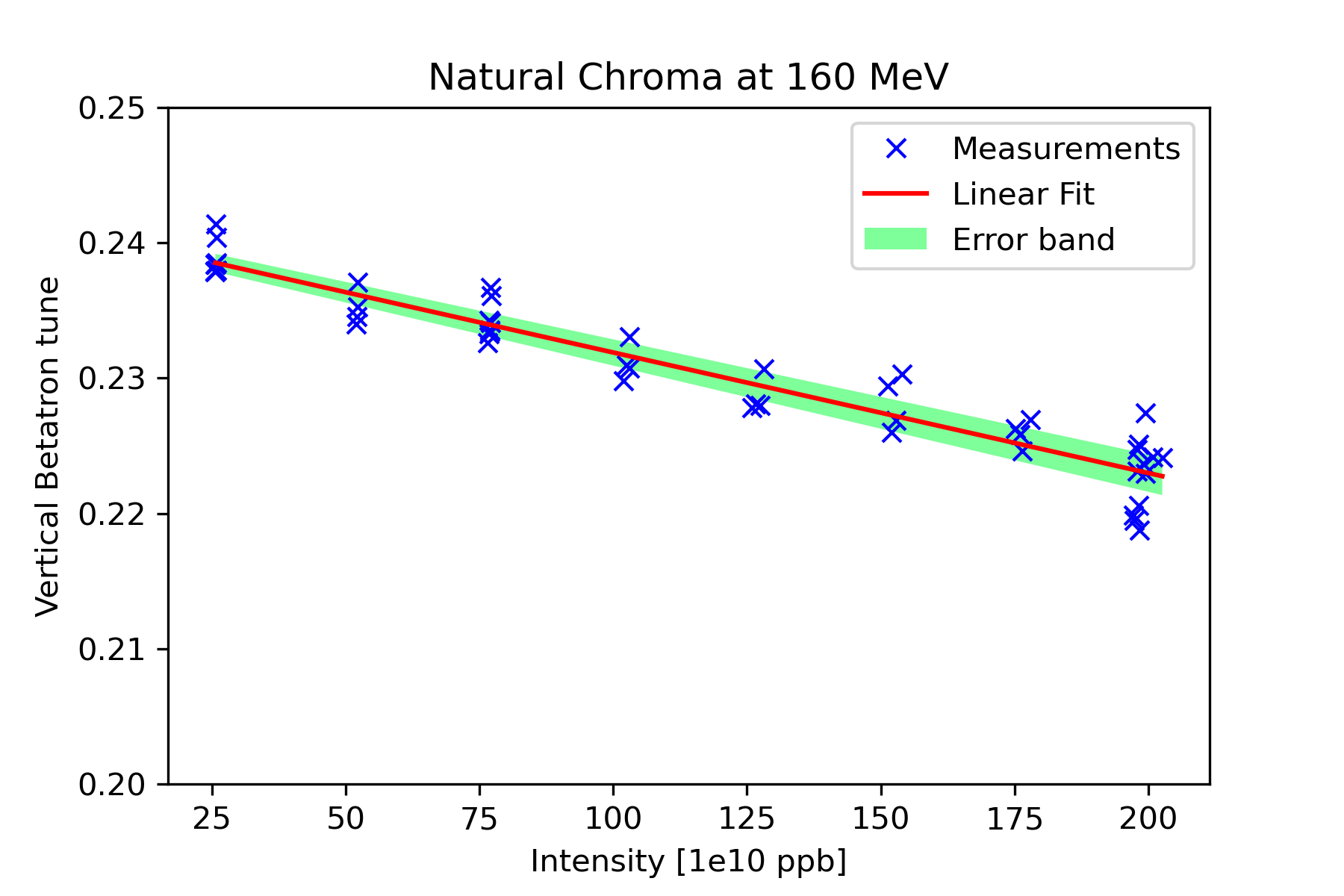 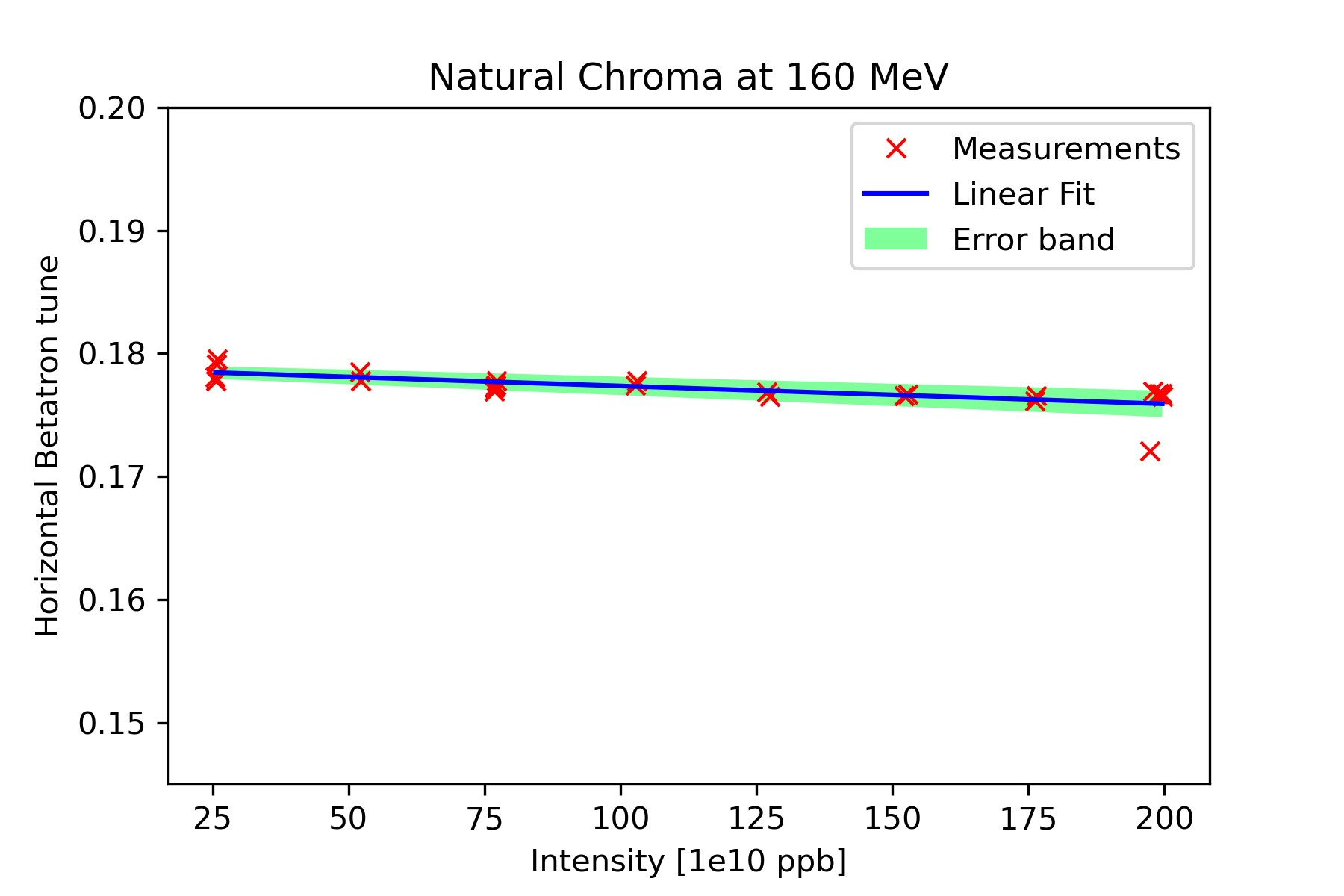 The horizontal tune shift is much less than the vertical one.

The impedance at 160 MeV is dominated by the indirect space charge. It will decrease with the energy.

The effective impedances computed from the different tune shift measurements are consistent.
PhD in Accelerator Physics, XXXVII cycle
22
Instability measurements: 2022 Vs 2021
Horizontal instability (not yet understood) observed for the first time with high energy beam with TFB on, for intensities above 500e10 ppb*
Studies carried out in 2021*:
Intensity threshold depends on chromaticity
Suspected TMCI but intrabunch motion also observed

Mitigation strategy identified: currently cured using linear coupling and QSKHO quadrupoles*
Accelerated more than 1000e10 protons!
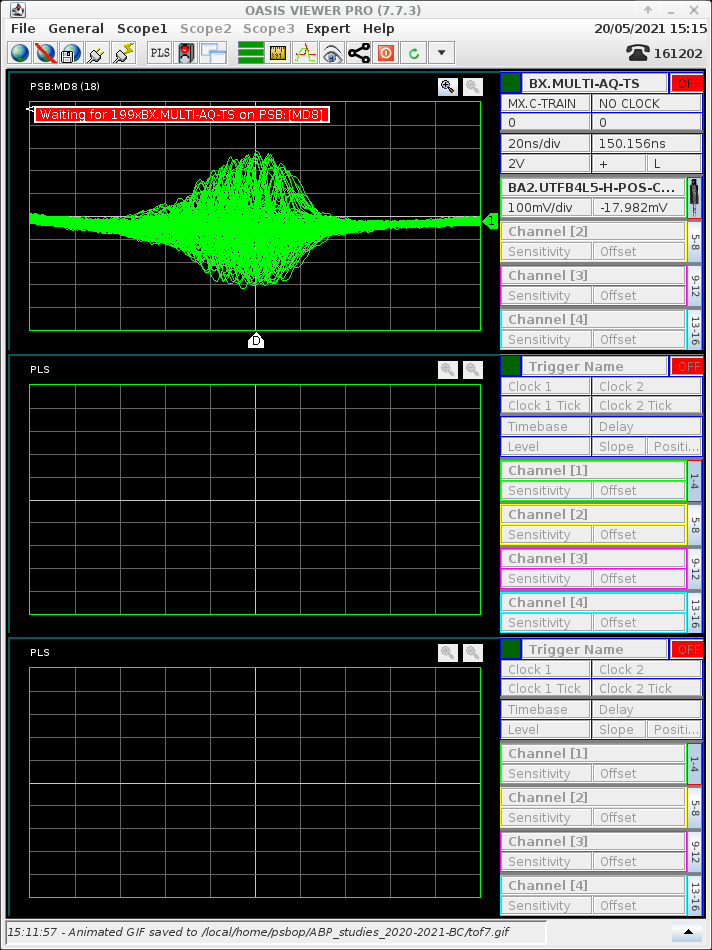 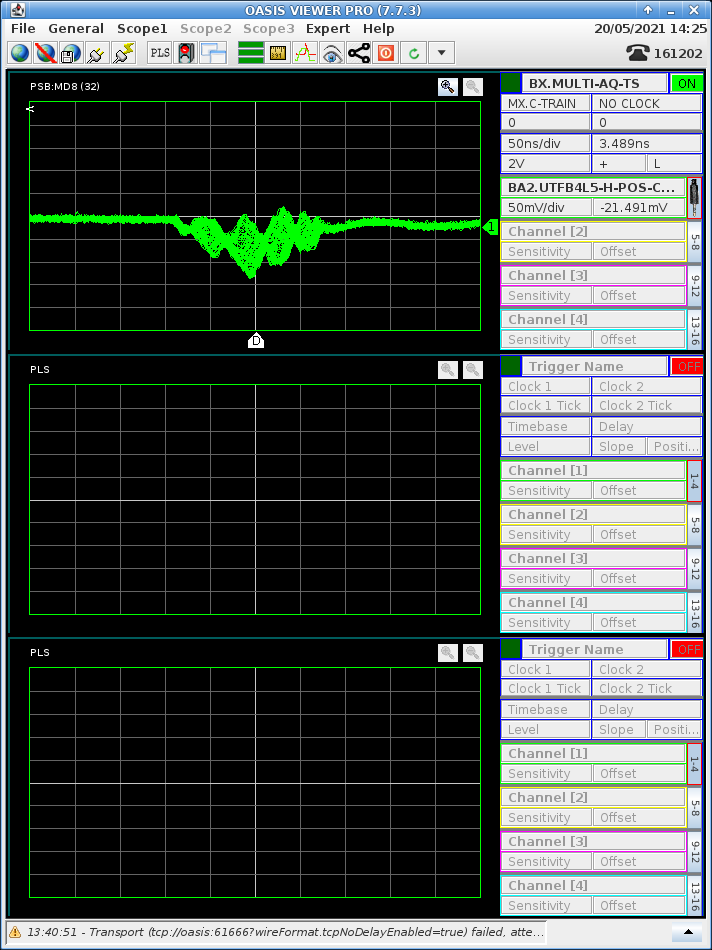 With TFB off
Difference between 2021 and 2022!
2022
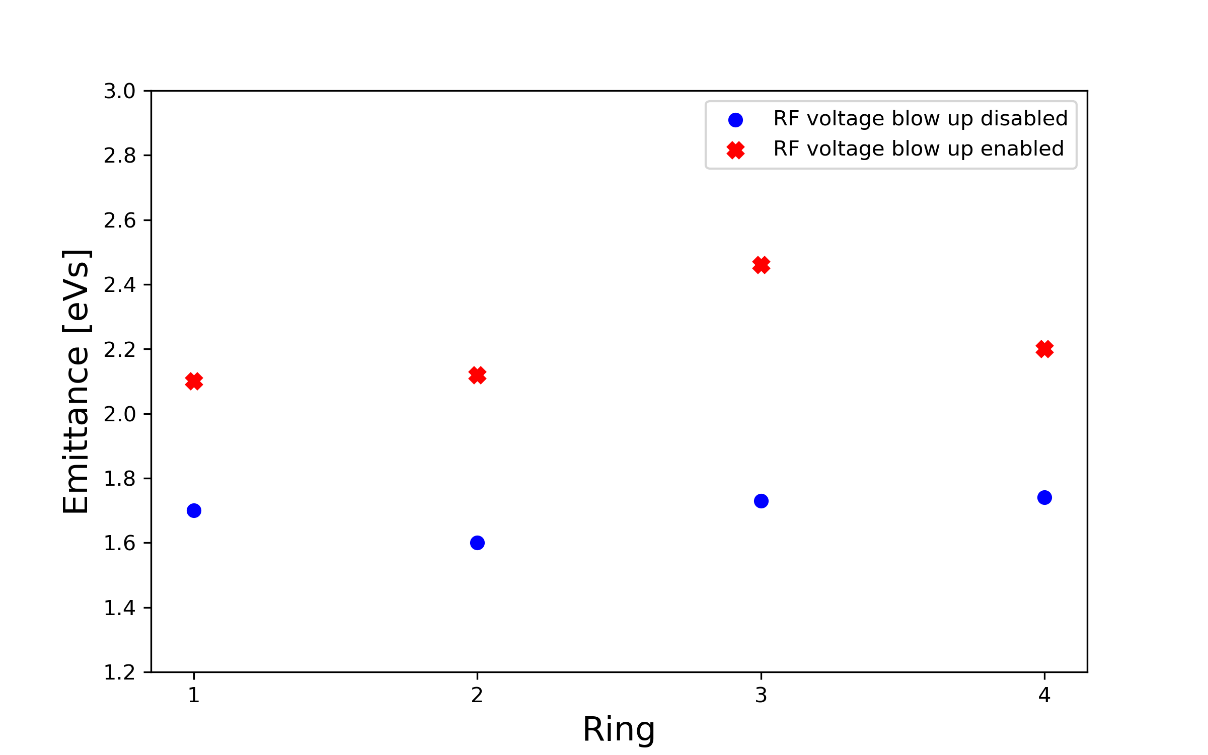 * PSB reference measurements, C. Zannini, CEI section meeting, 12/08/2021
PhD in Accelerator Physics, XXXVII cycle
23
2022 instability measurements: losses and rise time versus tune
Scan of the tune on a plateau (constant energy) with the 1.7 GeV cycle
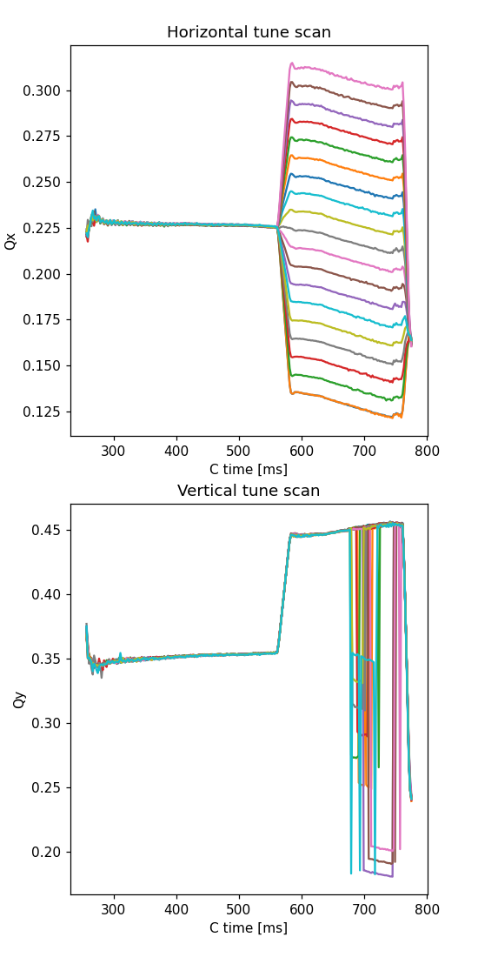 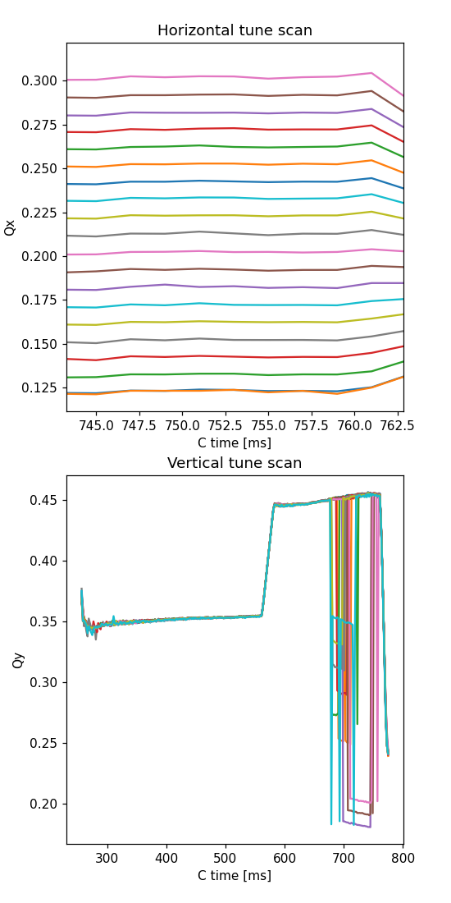 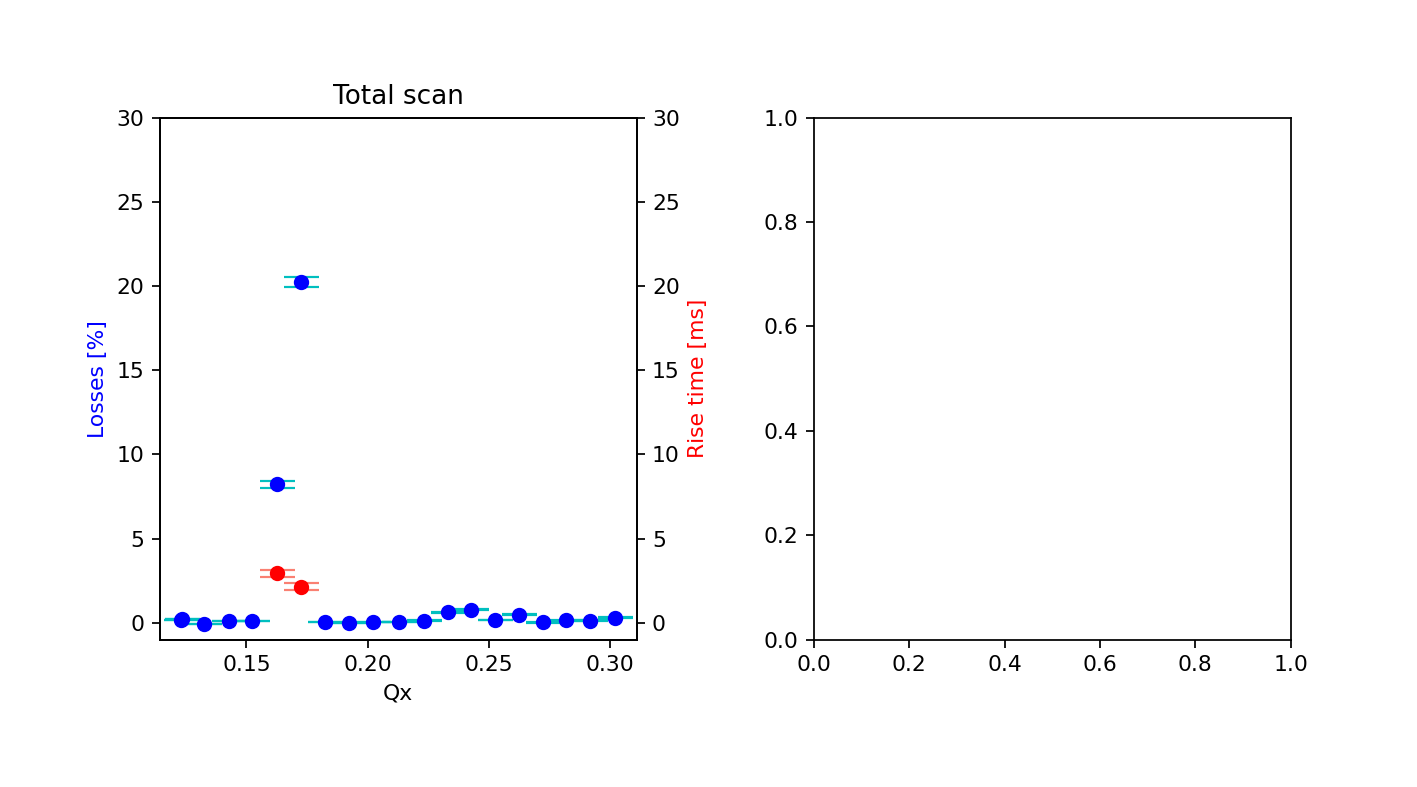 Not enough resolution
Finer scan of the tune is needed
Longer plateau would be beneficial 
more degrees of freedom

Repeat the test with matched kicker cable as done in the past
Measure losses and rise time
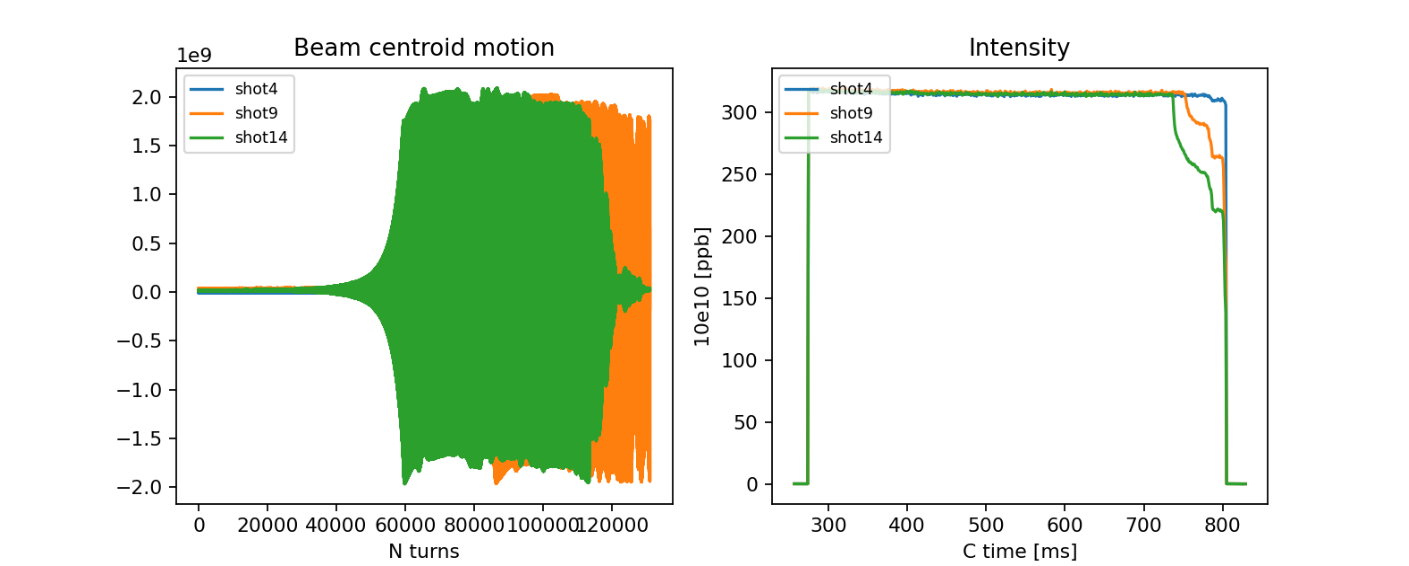 Ongoing:
Finer scan of the tune (very recent)
Rise time
Losses (%)
To do:
Test with matched kicker cable planned for the 31st October
PhD in Accelerator Physics, XXXVII cycle
24
Wireless method for beam chamber: generalized formula
* D. M. Pozar, Microwave Engineering. New York: Wiley, 1998
PhD in Accelerator Physics, XXXVII cycle
25
Wireless method for beam chamber: virtual measurement setup
After the appropriate adjustments to my case of interest, the proposed coupler * has been tested on a circular beam pipe
Linear coaxial taper from coaxial cable to outer circular pipe
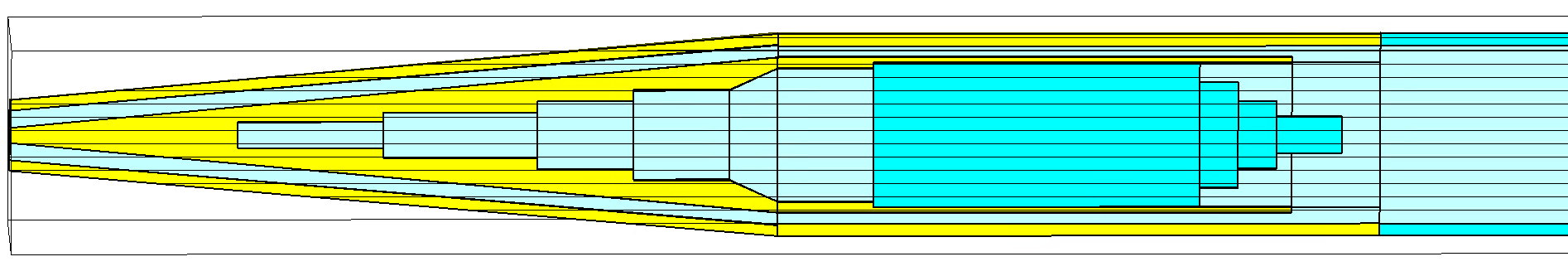 Absorbing material : the shape is optimized to yield the most smooth transmission over the frequency range
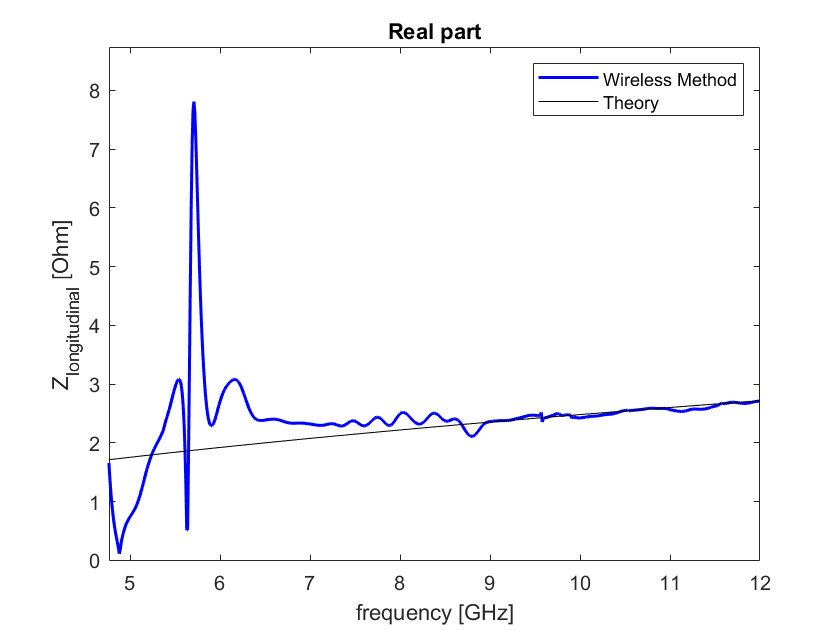 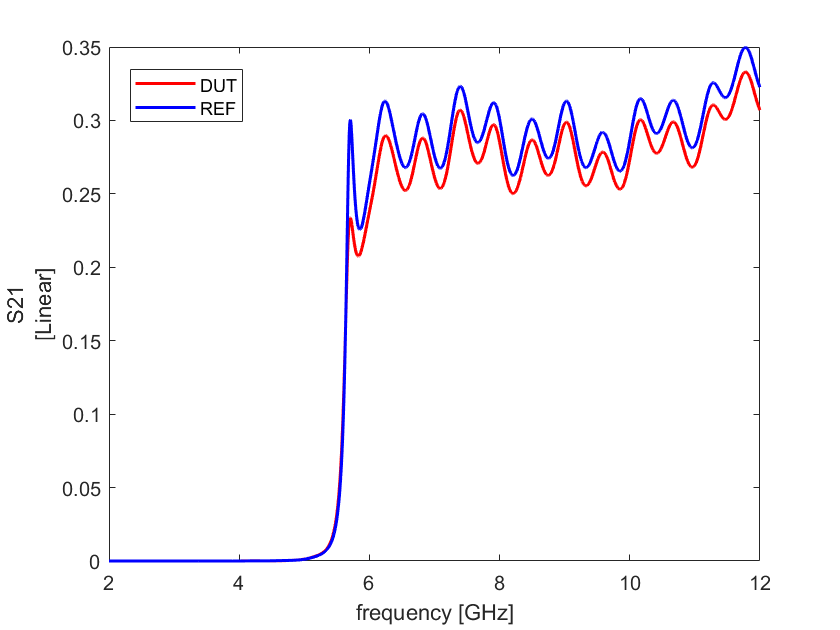 cut-off
Could we find a simpler coupler to obtain the impedance for beam chambers?
* G. R. Lambertson, A. F. Jacob, R. A. Rimmer, and F. Voelker, “Techniques for Beam Impedance Measurements Above Cut-off”, in Proc. EPAC’90, Nice, France, Jun. 1990, pp. 1049–1052
PhD in Accelerator Physics, XXXVII cycle
26
Wireless method for the pillbox cavity : probe as TM coupler
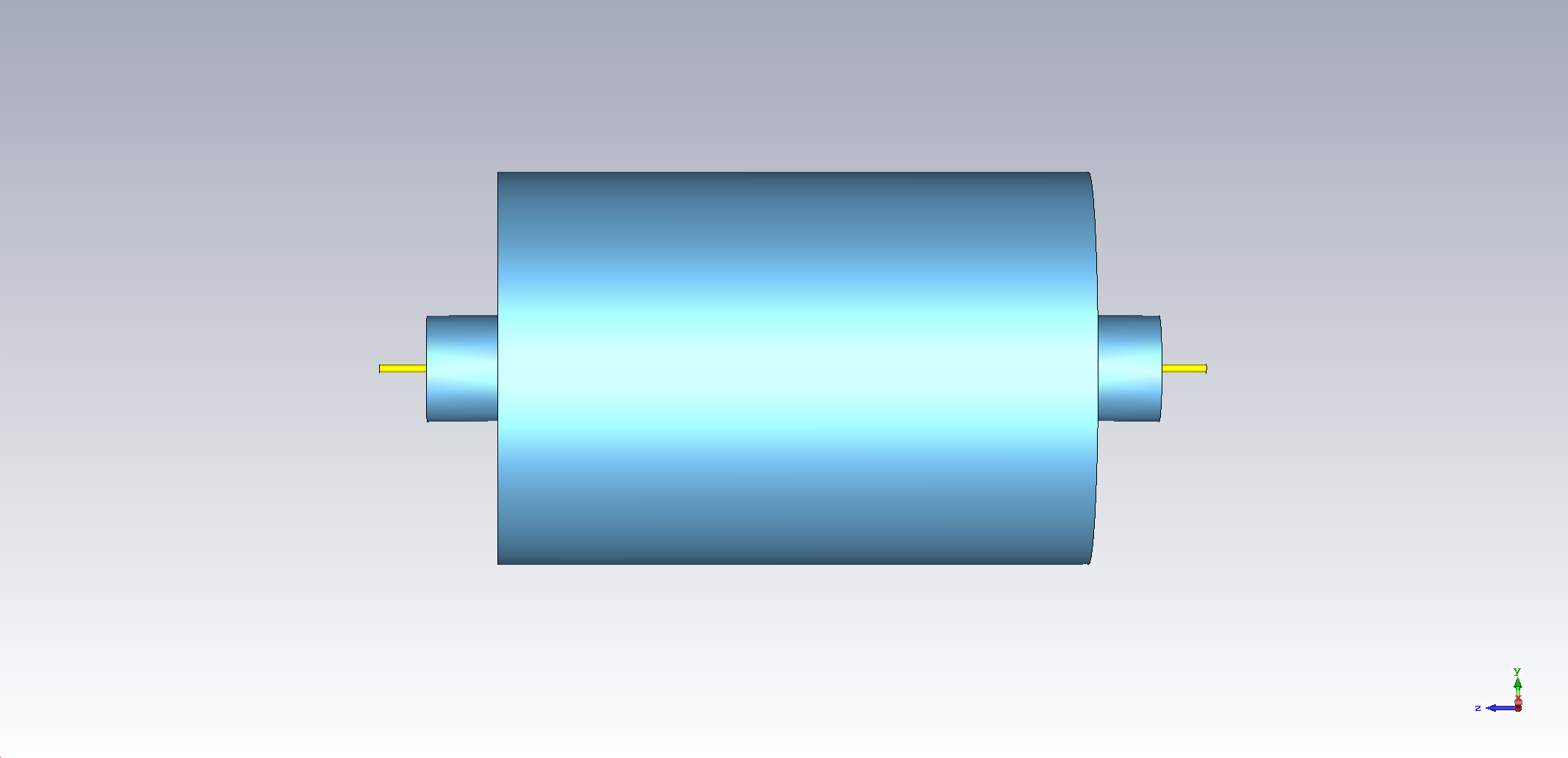 We insert the probe in such a way that we do not perturb ( and we are undercoupled )

We fix the position of the probe
Again, very good agreement!
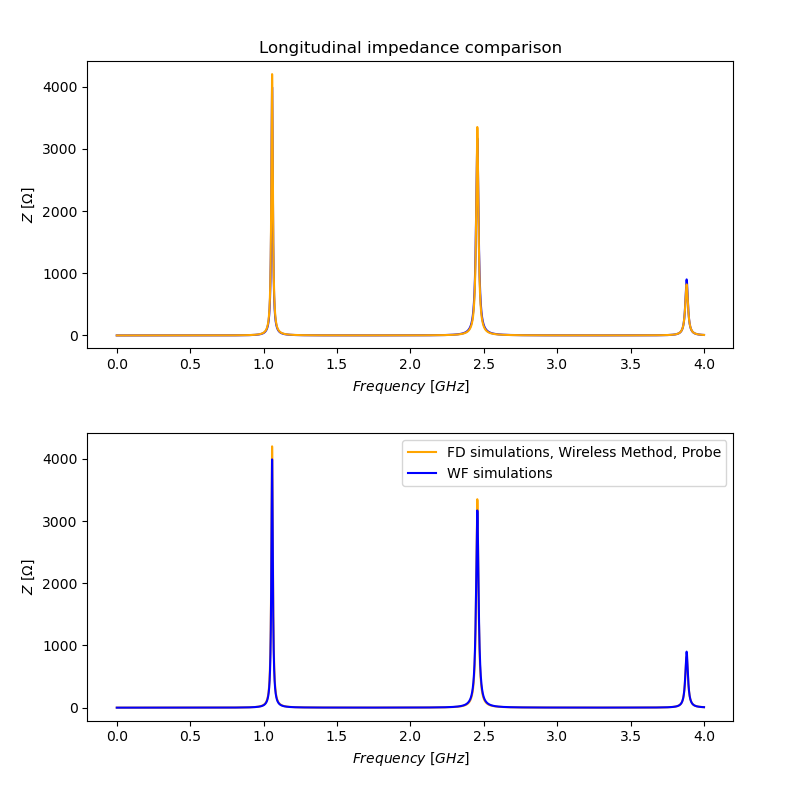 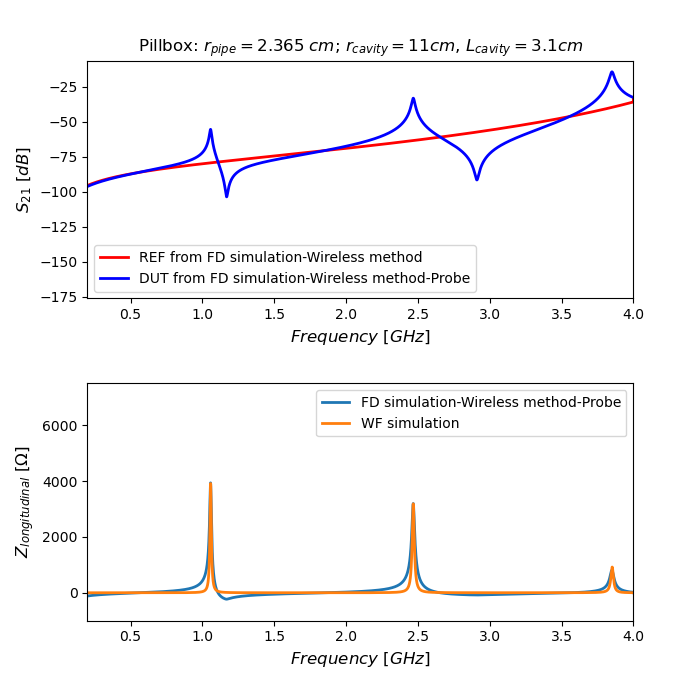 PhD in Accelerator Physics, XXXVII cycle
27
Technique
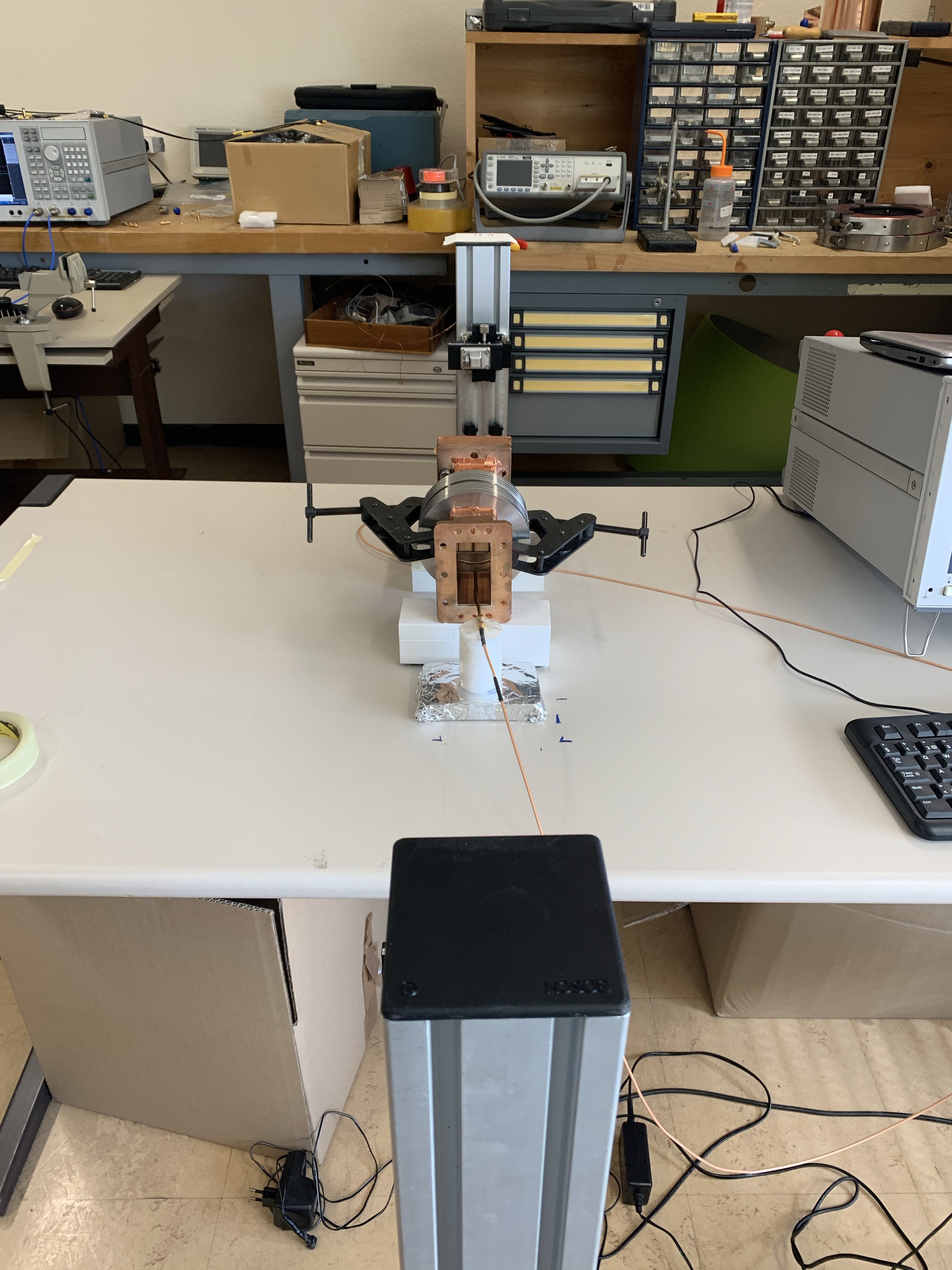 Pulley system;
Arduino script+motor;
+ Different beads.
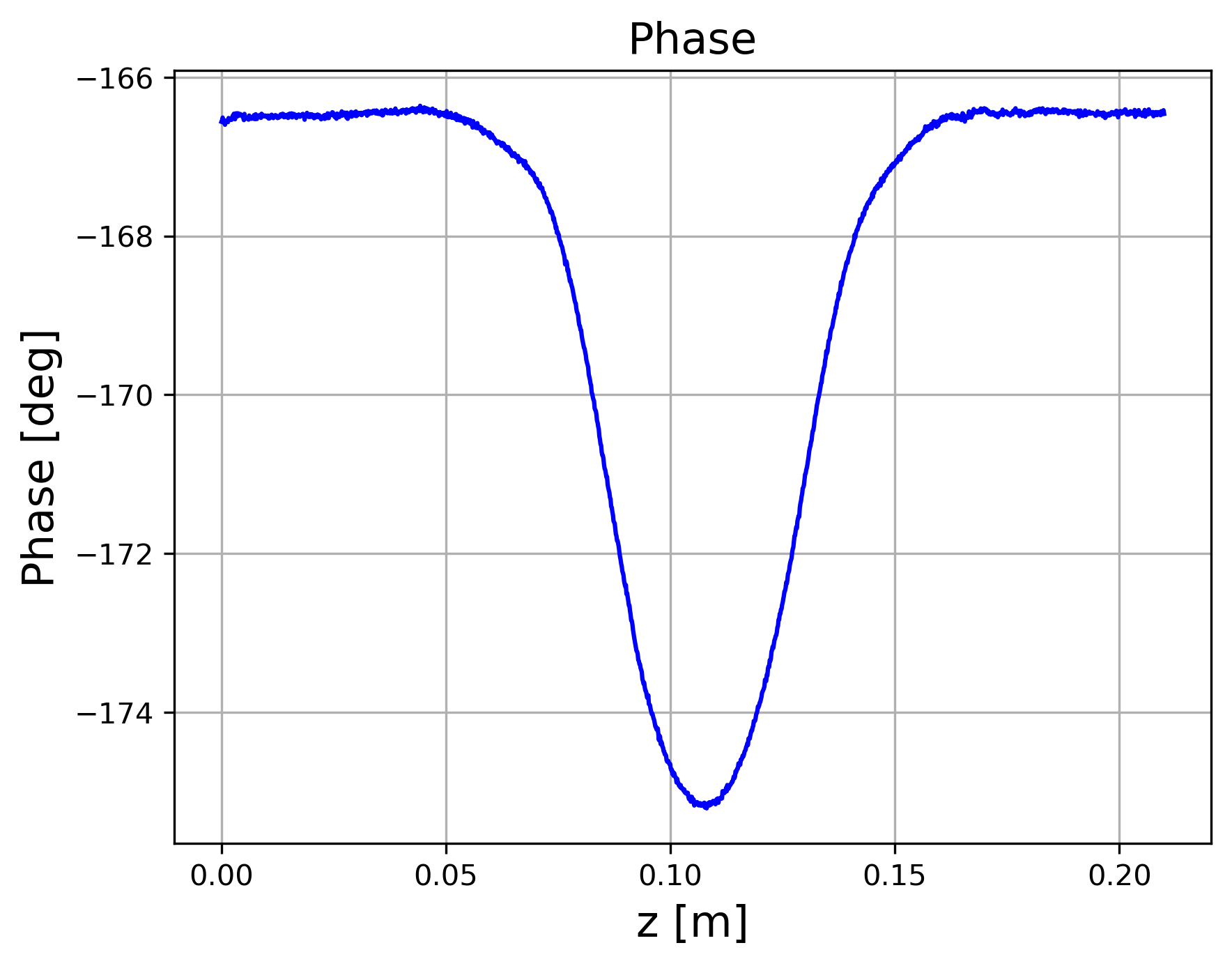 Normalized Delta frequency
PhD in Accelerator Physics, XXXVII cycle
28
Transverse Impedance measurements
We expect to get a parabola, from which we can measure the transverse impedance.
Y
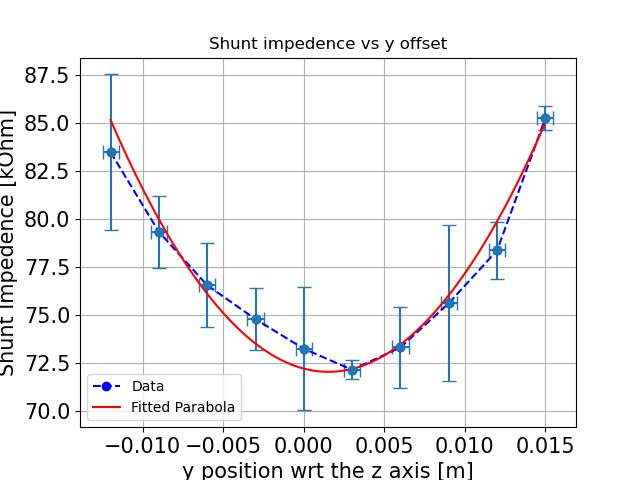 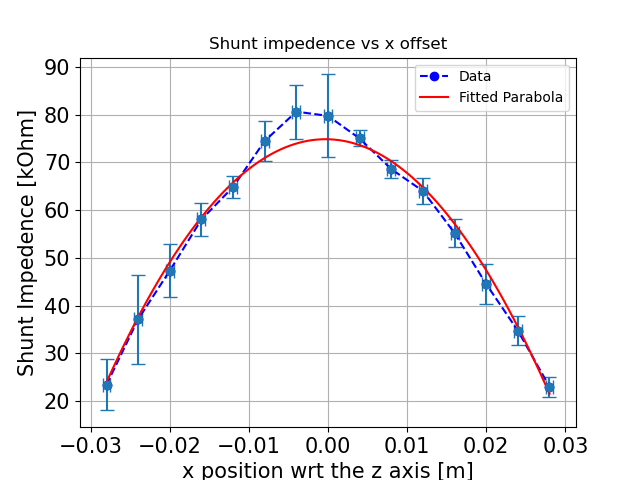 X
29
Measurements on the y axis (x=0)
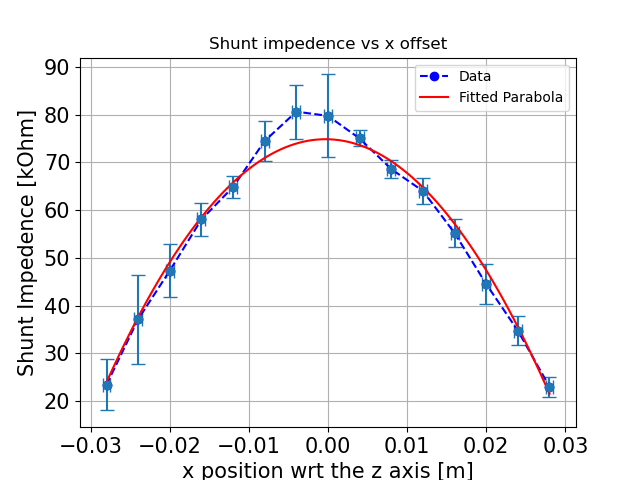 30
Comparison between measurements and simulation
of Transverse Impedance on the y axis
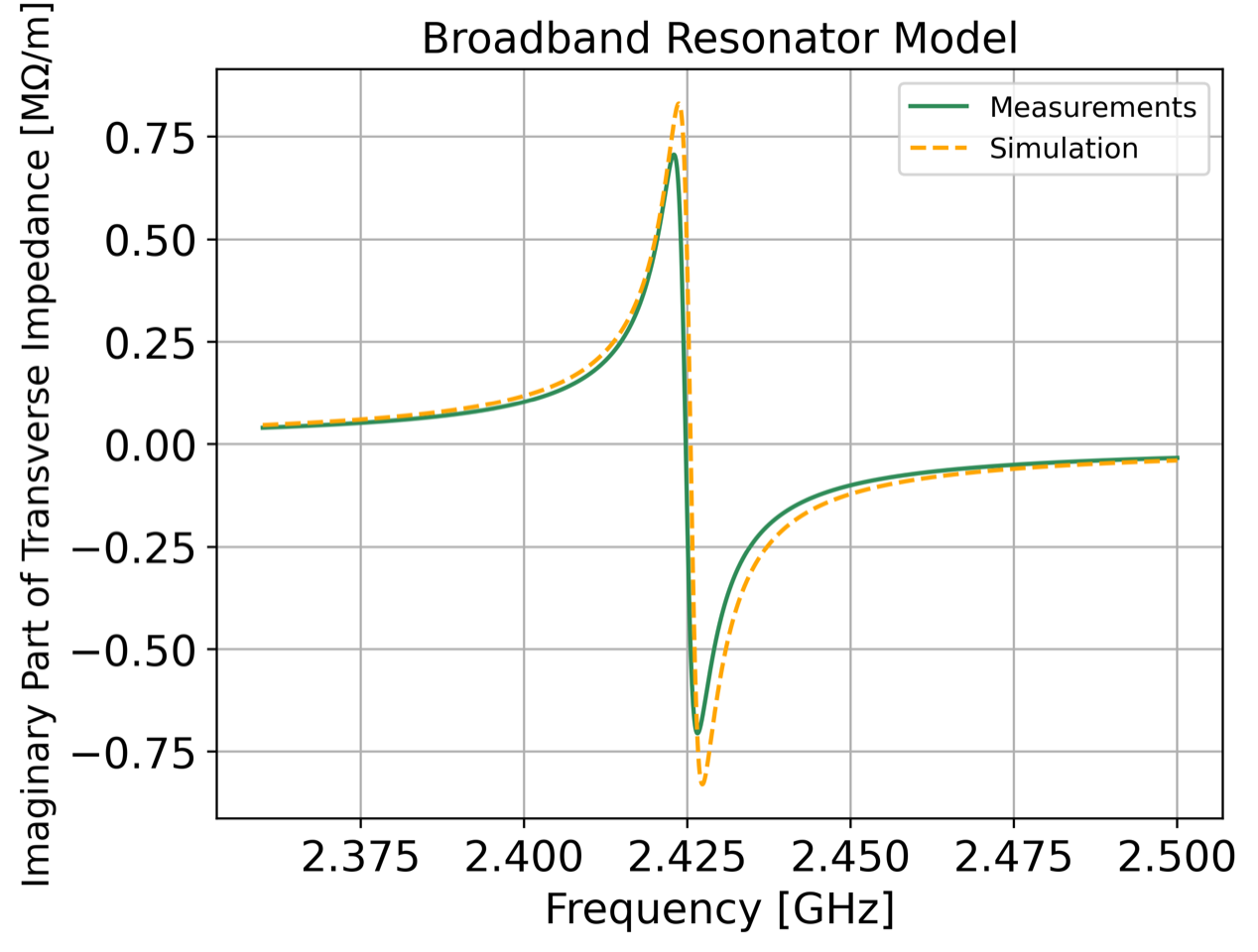 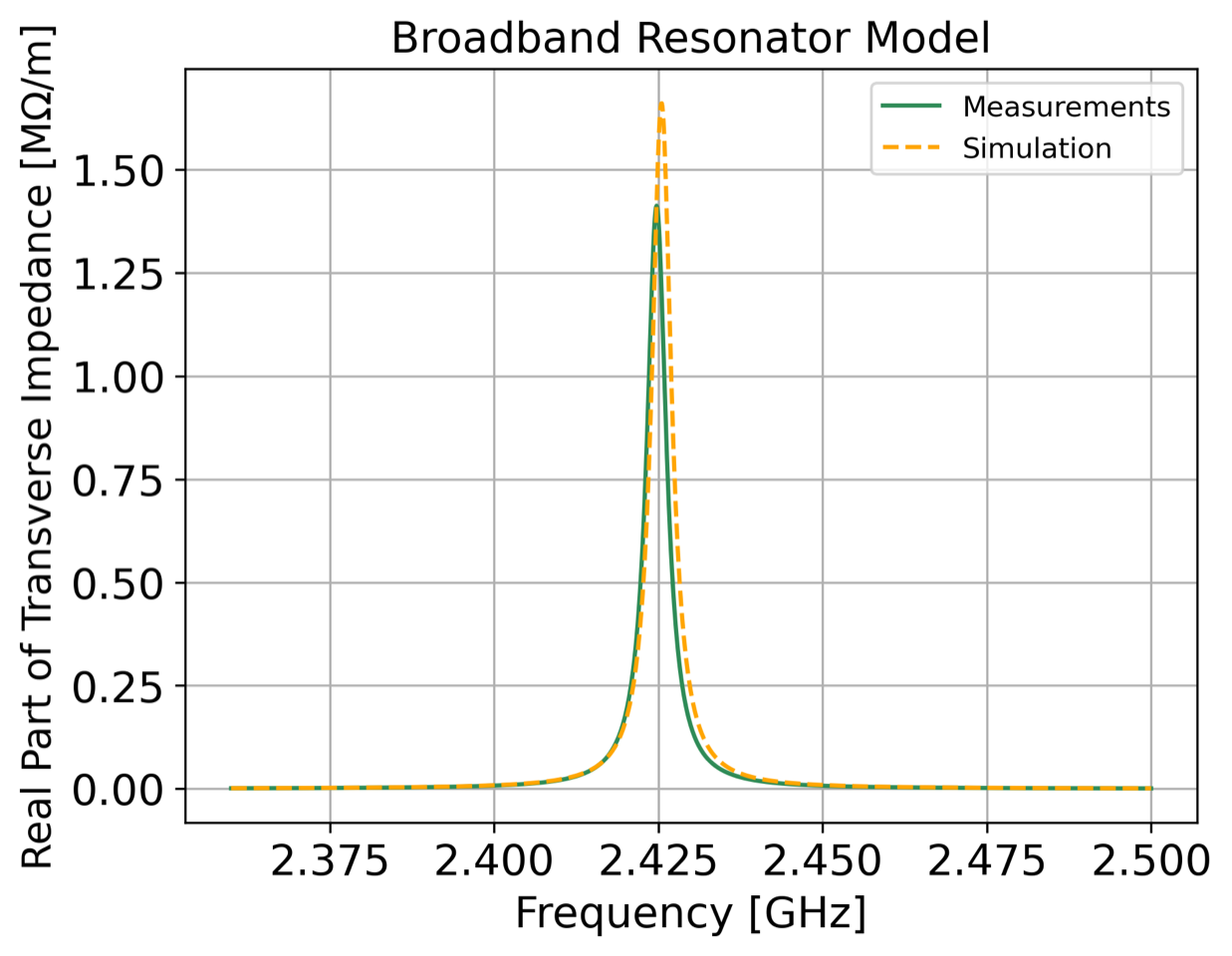 31
Virtual wireless method for resonant structures
DUT
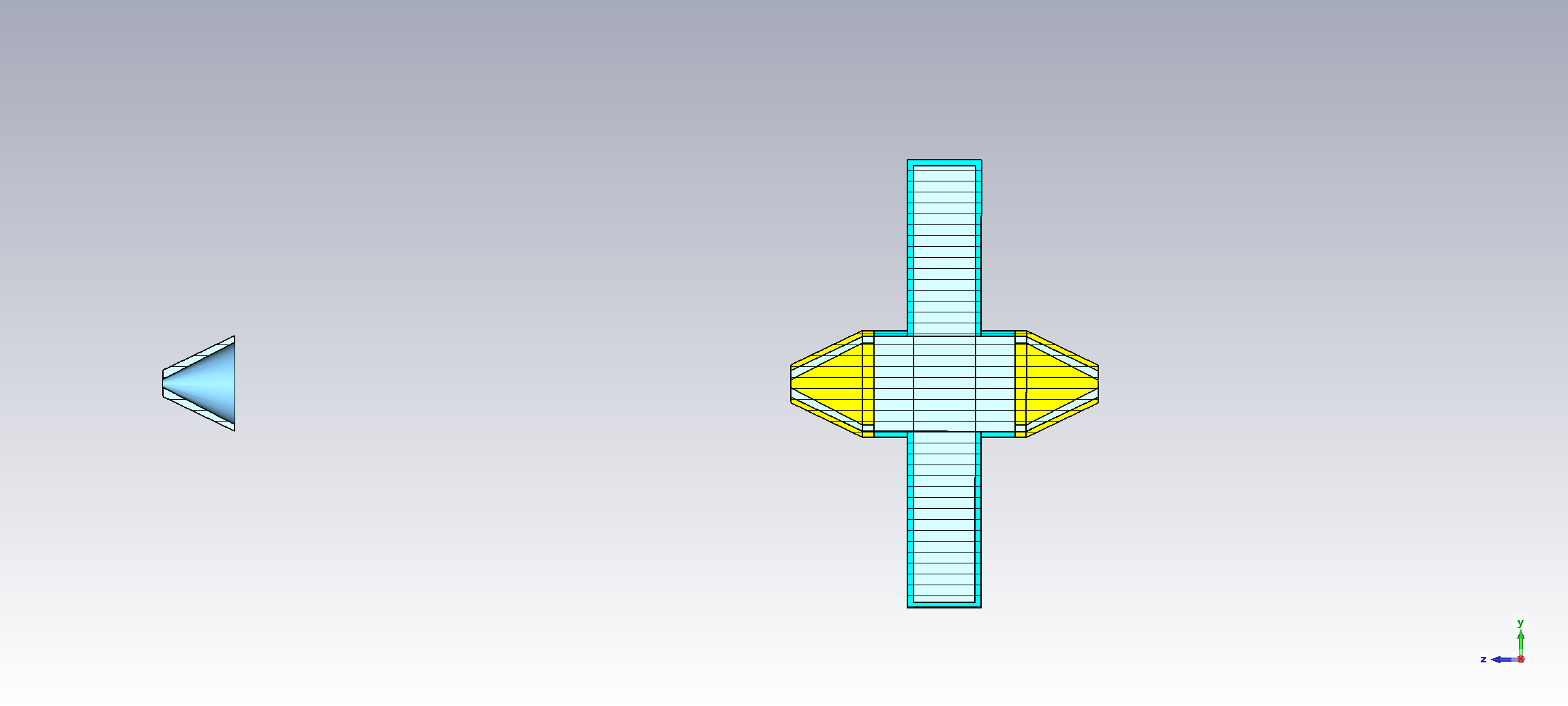 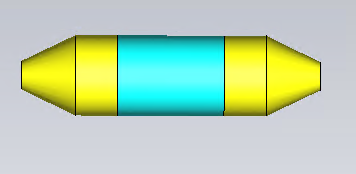 REF
The clear advantage compared to the wire method is evident!
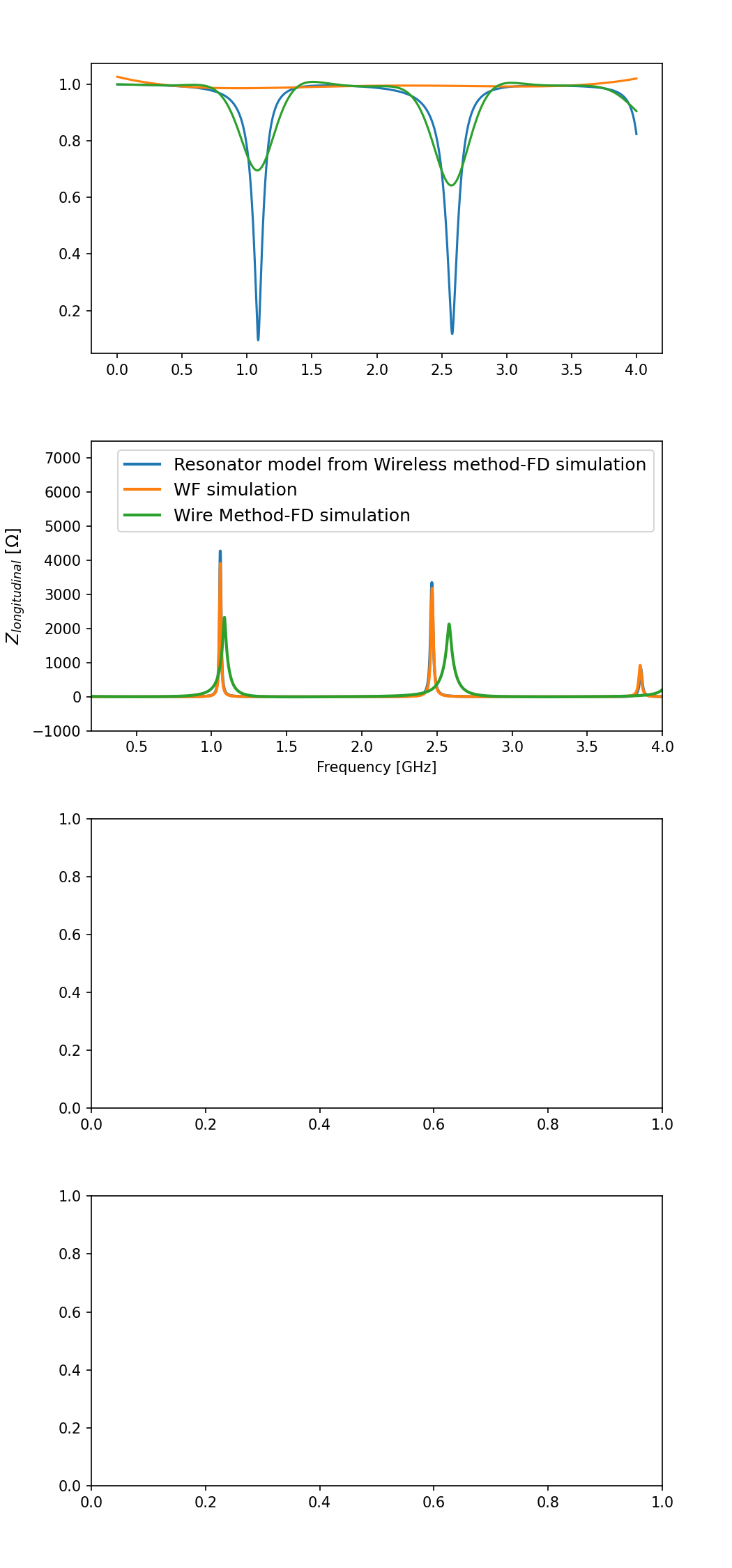 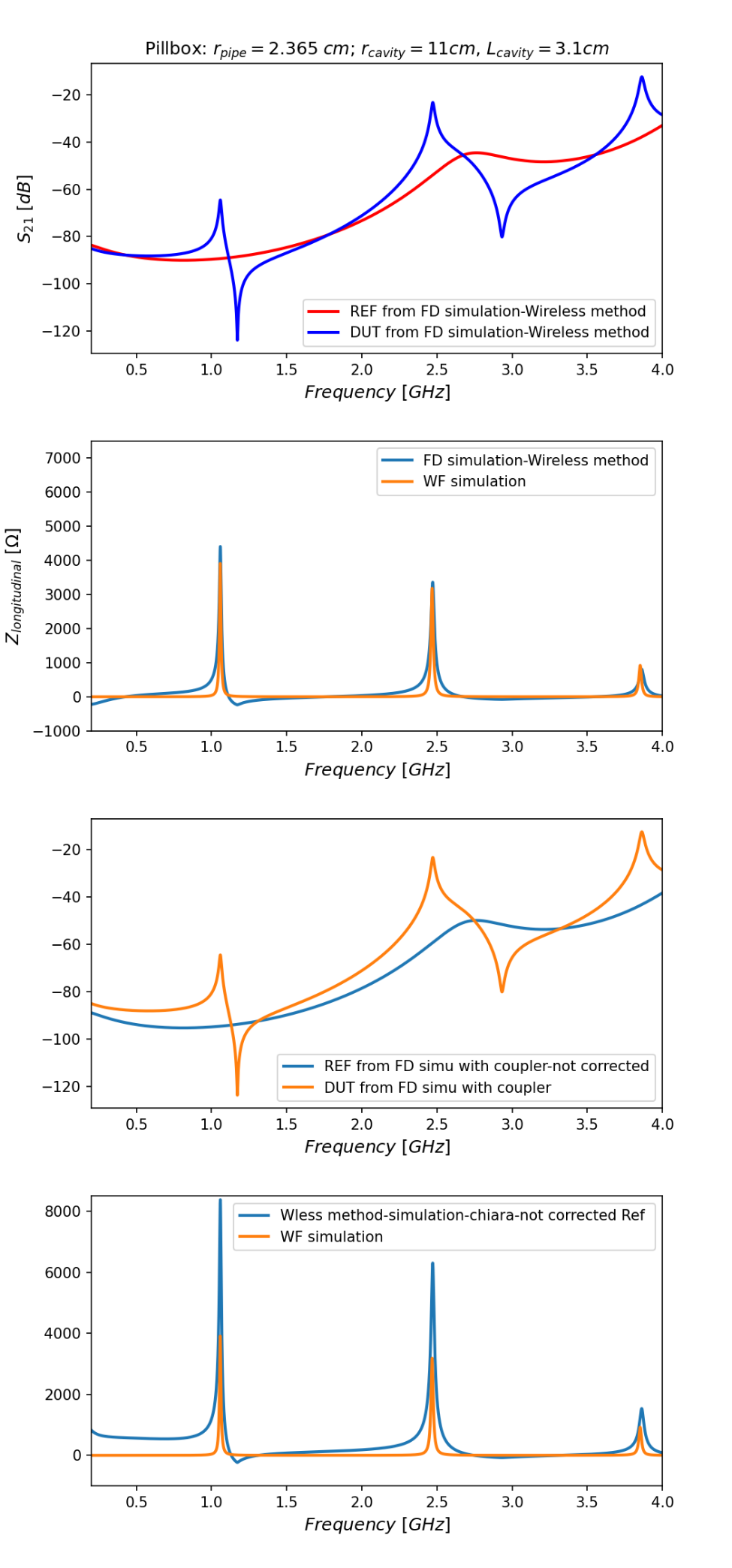 Same results obtained exciting with the coaxial probe setup
PhD in Accelerator Physics, XXXVII cycle
32
Wireless method measurement: proof of concept for a pillbox cavity
Pipe with the antenna
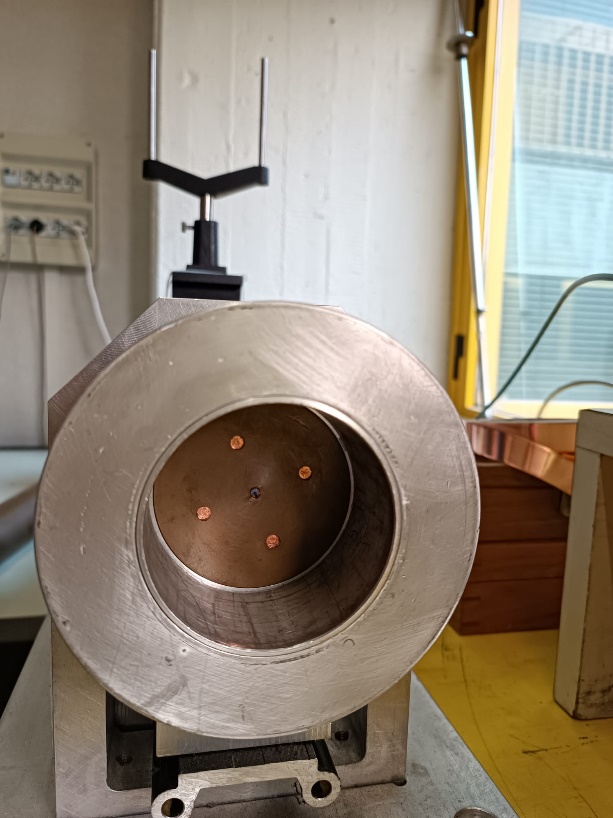 INFN Napoli
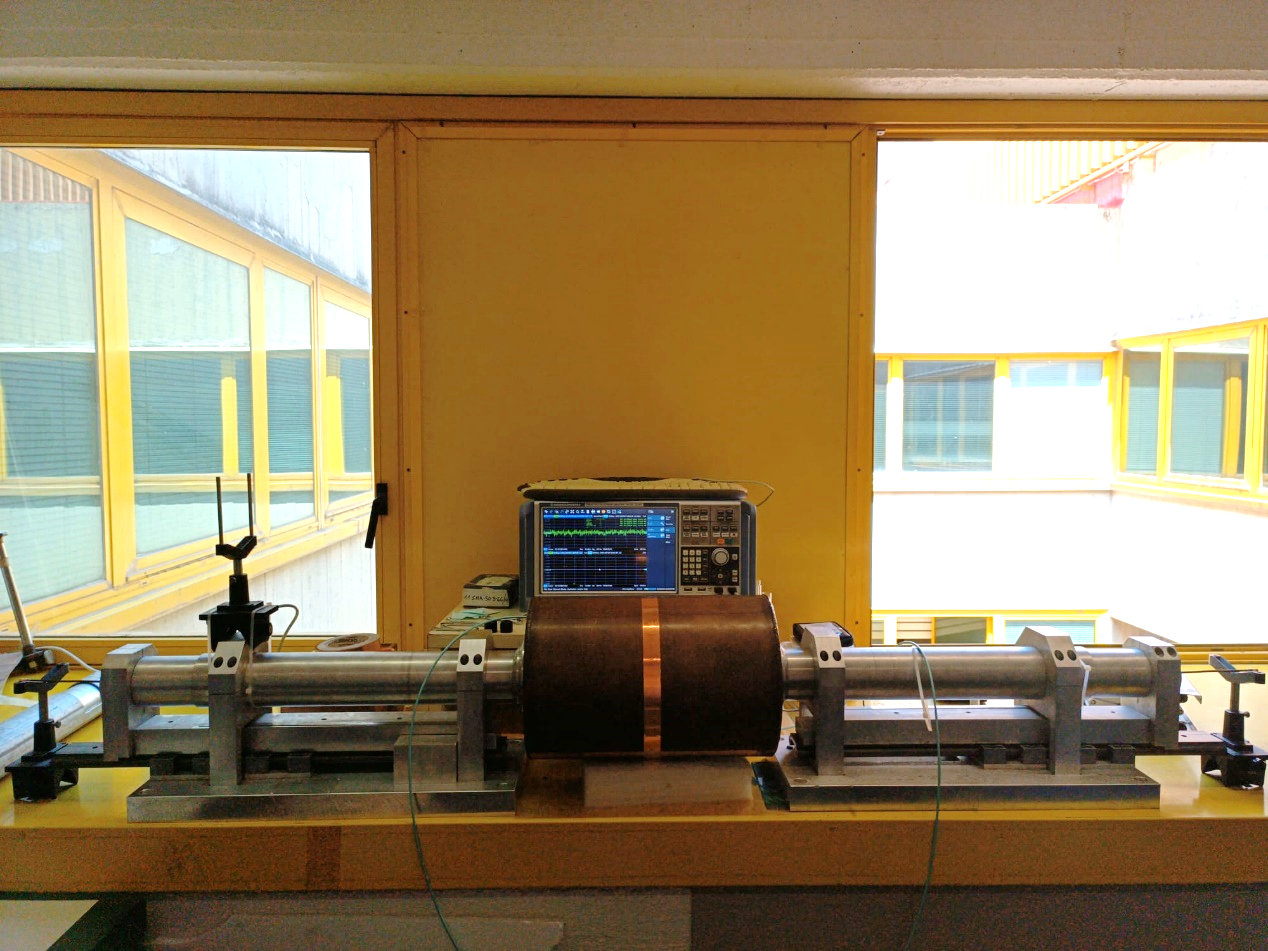 Plate to close the pipe
antenna
antenna
Pin of the antenna
Copper wall
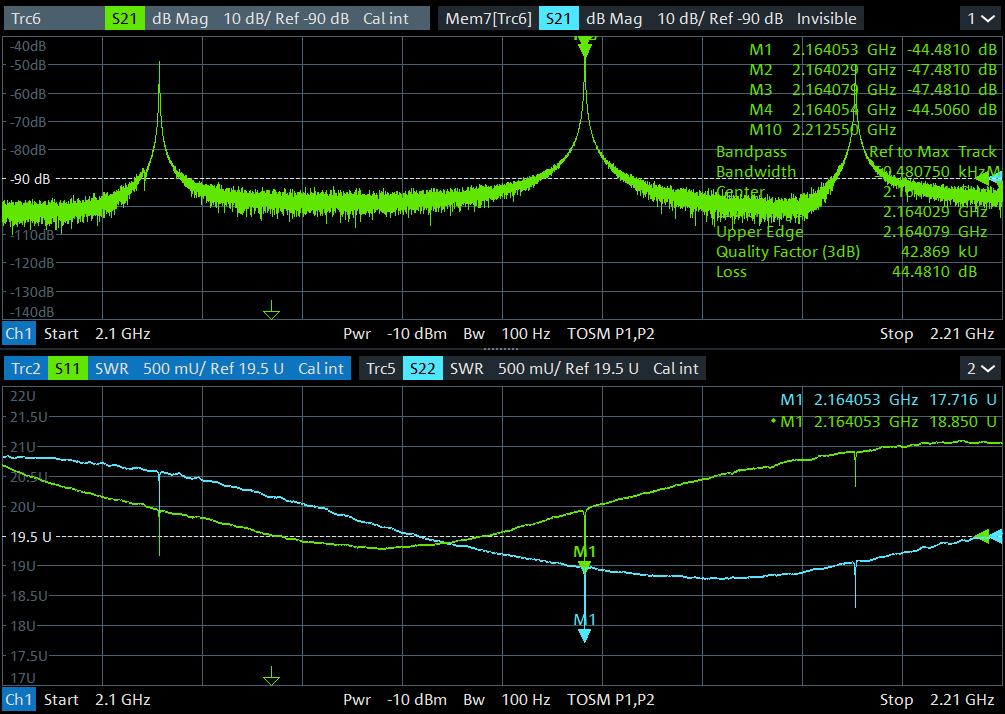 * A. Passarelli, “Beam equipment electromagnetic interaction in accelerators: simulation and experimental benchmarking”, Master thesis, University of Naples “Federico II”, 2014* S. Gallo, “Caratterizzazione dell'interazione elettromagnetica di uno "scraper" con il fascio di particelle in un acceleratore” , Master thesis, University of Naples “Federico II”, 2014
PhD in Accelerator Physics, XXXVII cycle
33
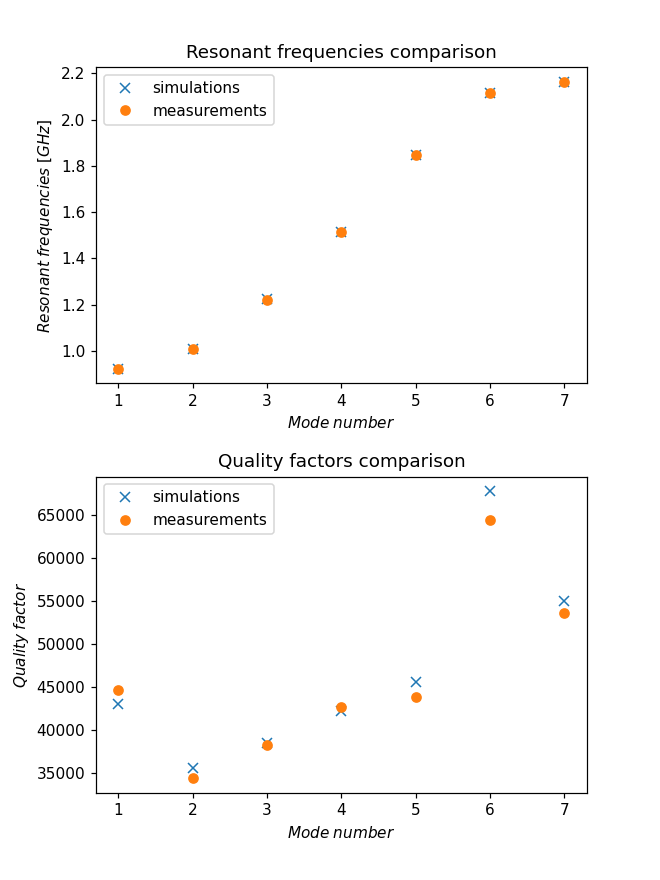 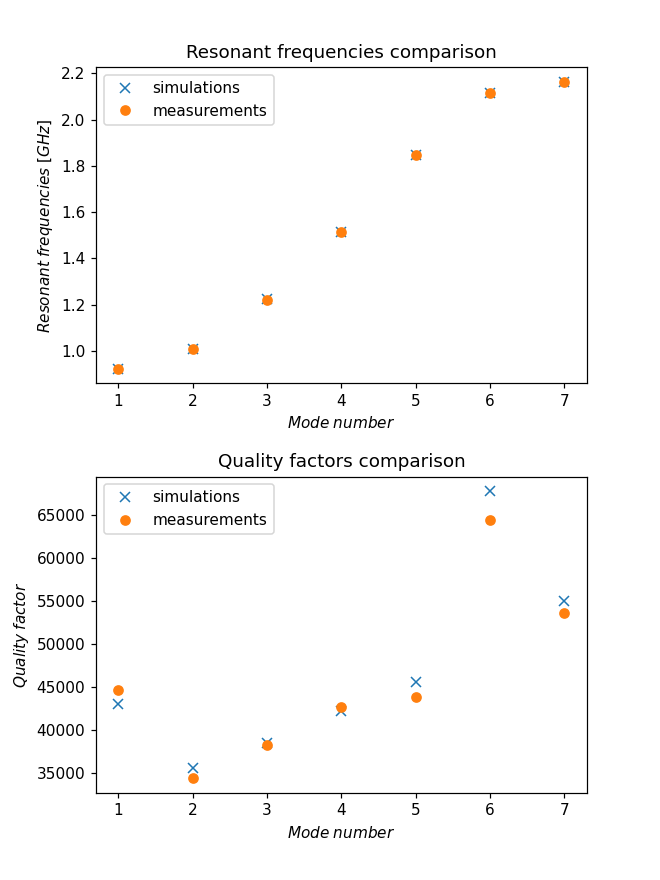 PhD in Accelerator Physics, XXXVII cycle
34
Resonant structures: analytical approach
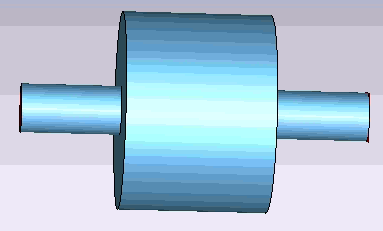 Known parameters
Unkown parameters
Mar 16, 2023
CEI section meeting
CEI section meeting
35
Mar 16, 2023
Mar 16, 2023
CEI section meeting
PhD in Accelerator Physics, XXXVII cycle
35
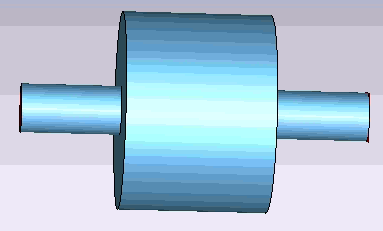 Equivalent circuit of a resonant mode of a cavity
cavity
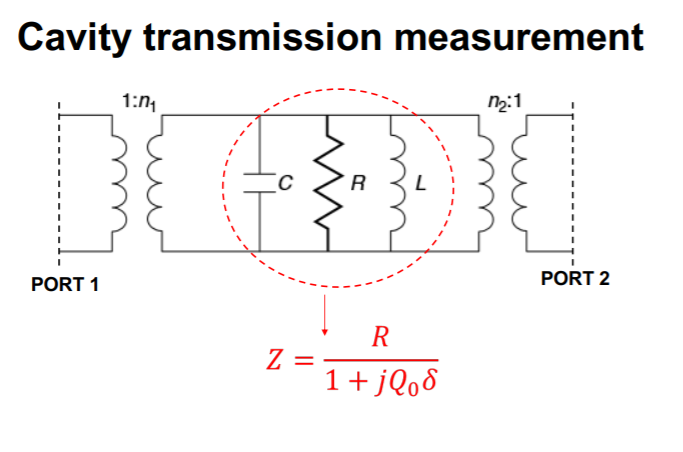 The ports represent the coupling with the excitation source (power generator / circulating beam etc...)
RLC resonance circuit represents the cavity itself
Also for the pillbox cavity is possible to directly link the beam impedance with the S21
How can we get the S21 from simulations/measurements?
How can we excite the structure in the proper way?
CEI section meeting
Mar 16, 2023
CEI section meeting
36
Mar 16, 2023
PhD in Accelerator Physics, XXXVII cycle
36
Investigation of the TM coupler
As done for the beam chambers, several studies have been conducted to find the proper excitation in a real bench setup

A simple taper / transition seems to be the best option

Possible optimization of the device are still ongoing
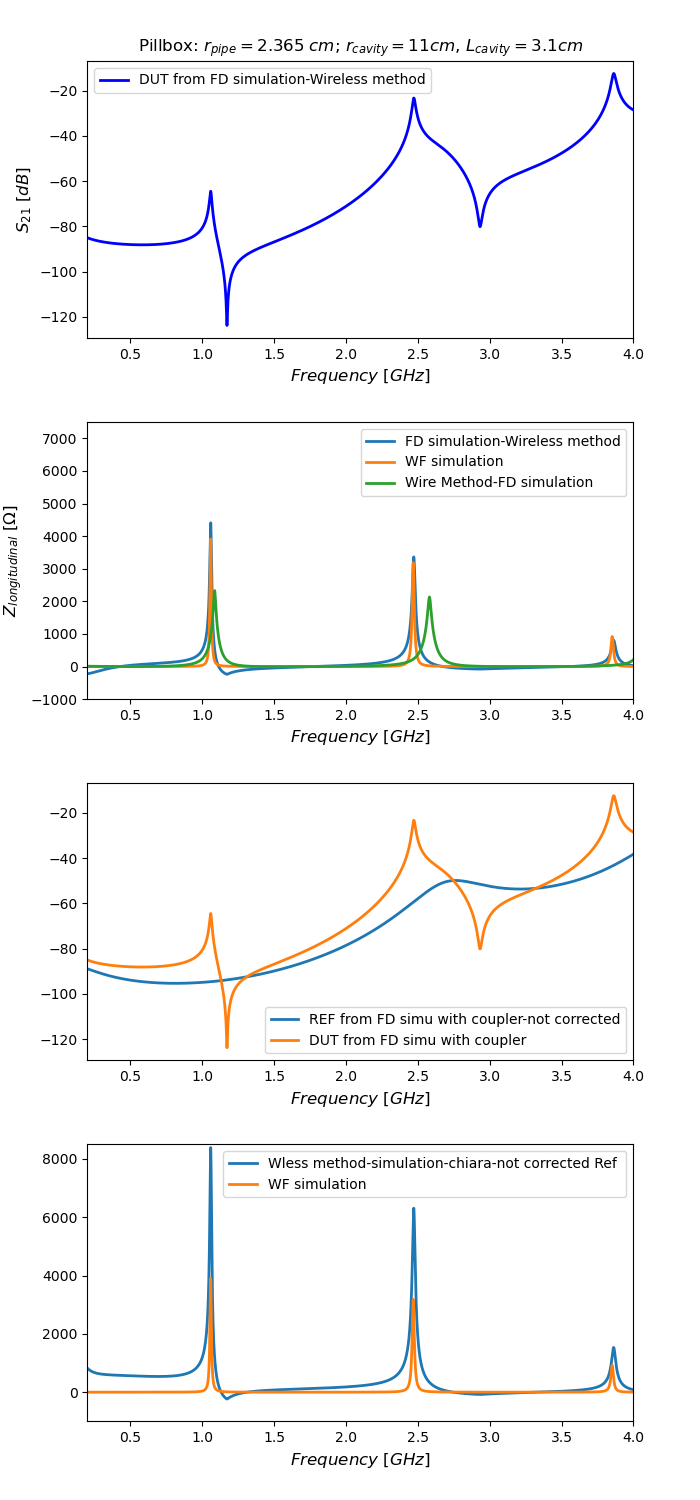 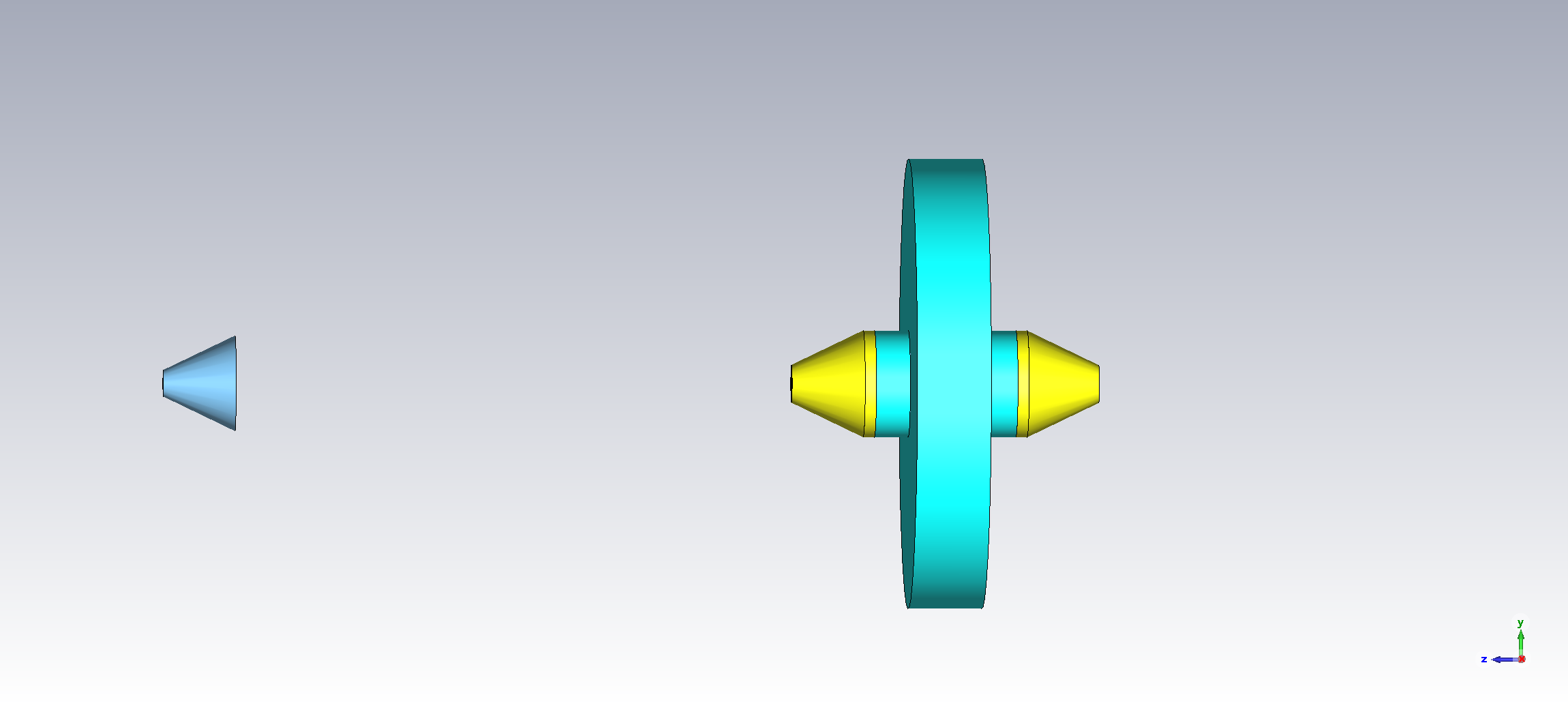 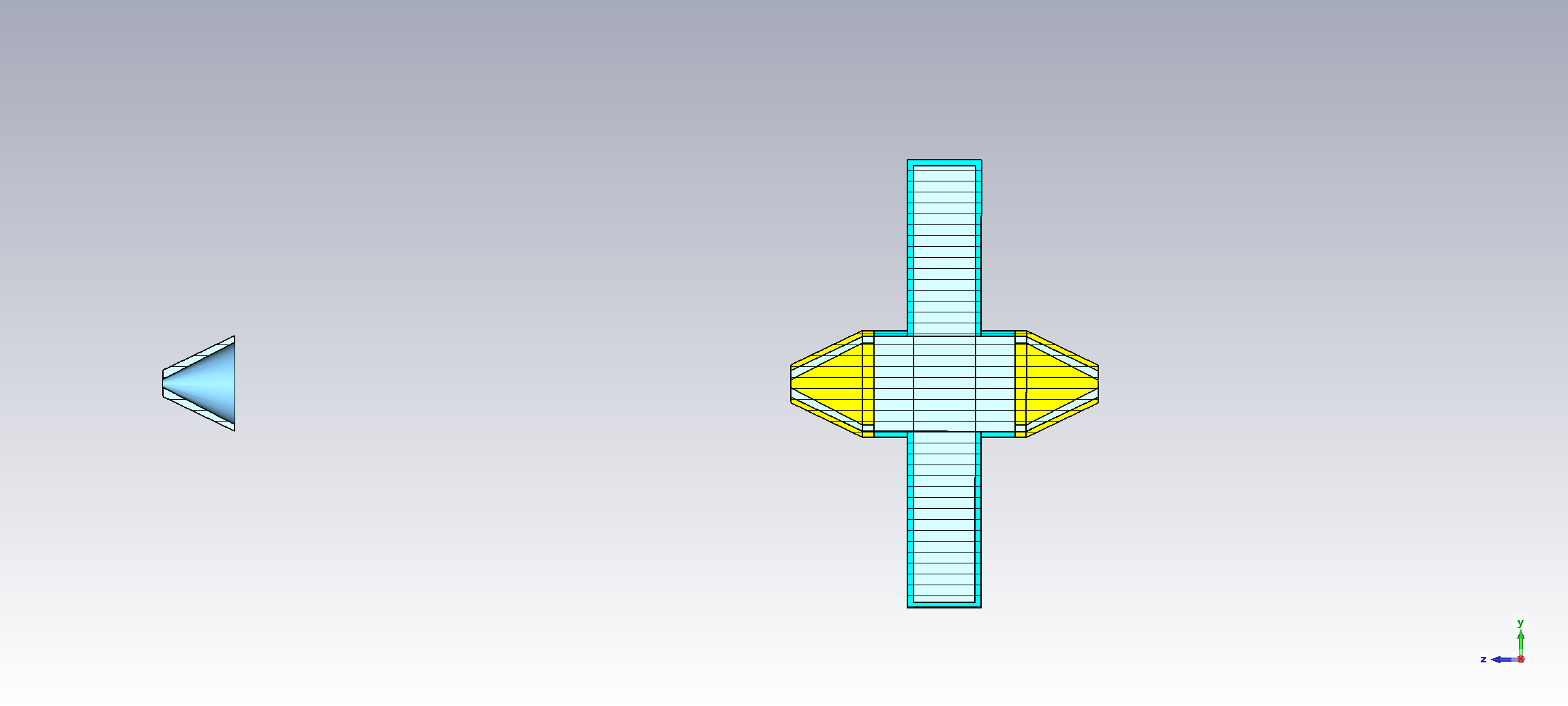 The resonances agree with the impedance resonances from wakefield and eigenmode simulations !
It could really be the right way to excite the strcture
More in backup
Nov 22, 2022
Feb 15, 2023
Mar 16, 2023
Mar 16, 2023
CEI section meeting
CEI section meeting
IWG
PhD in Accelerator Physics, XXXVII cycle
CEI section meeting
37
Implementation of the Wireless method for the pillbox cavity
Good agreement
Clear advantage compared to the wire method is evident
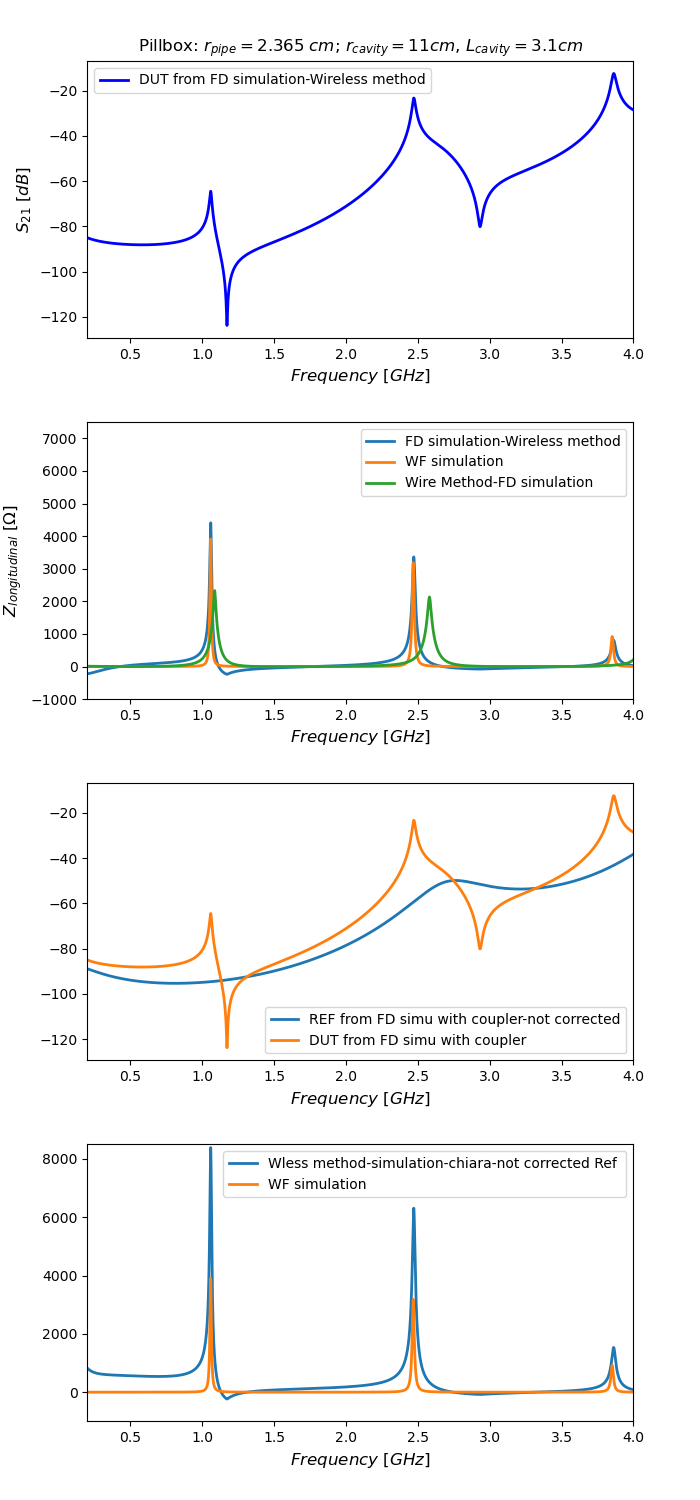 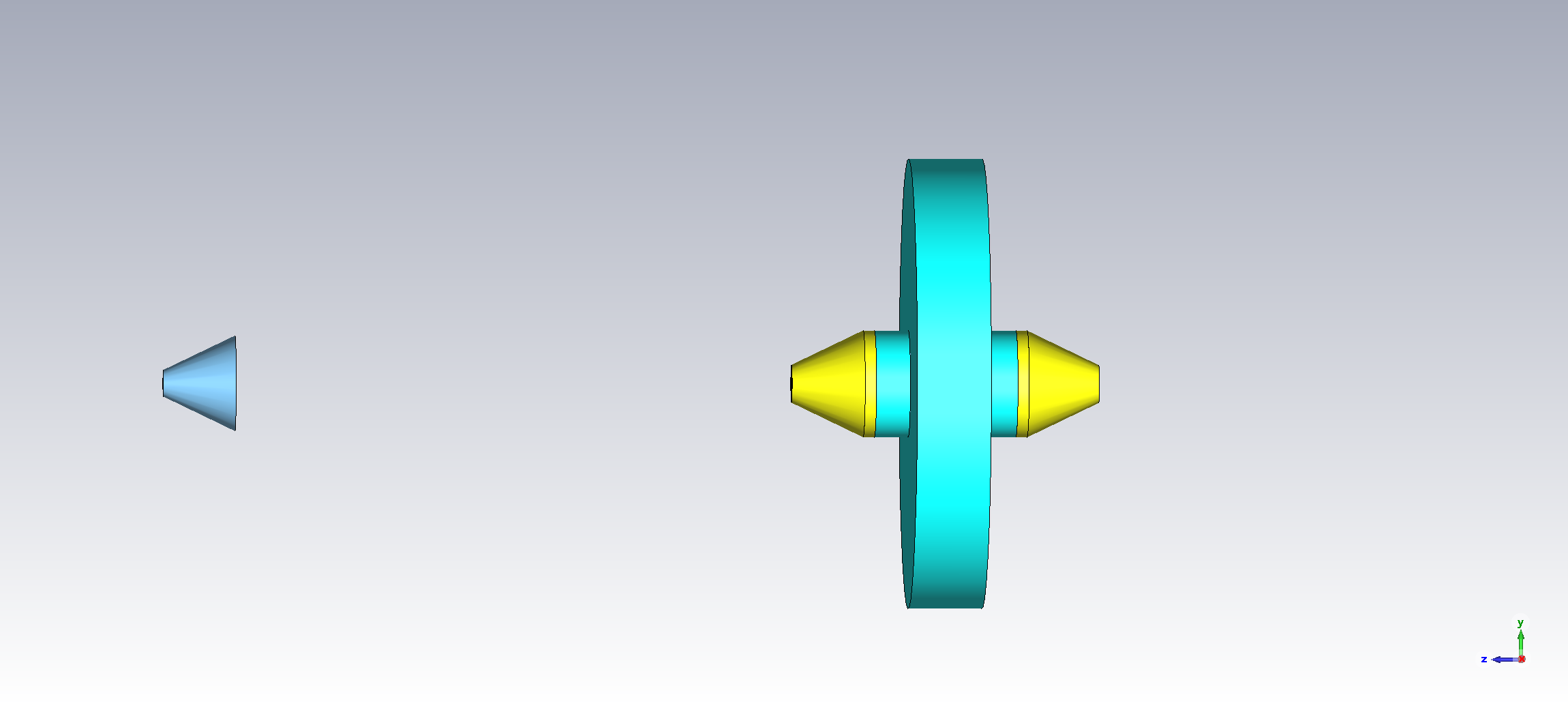 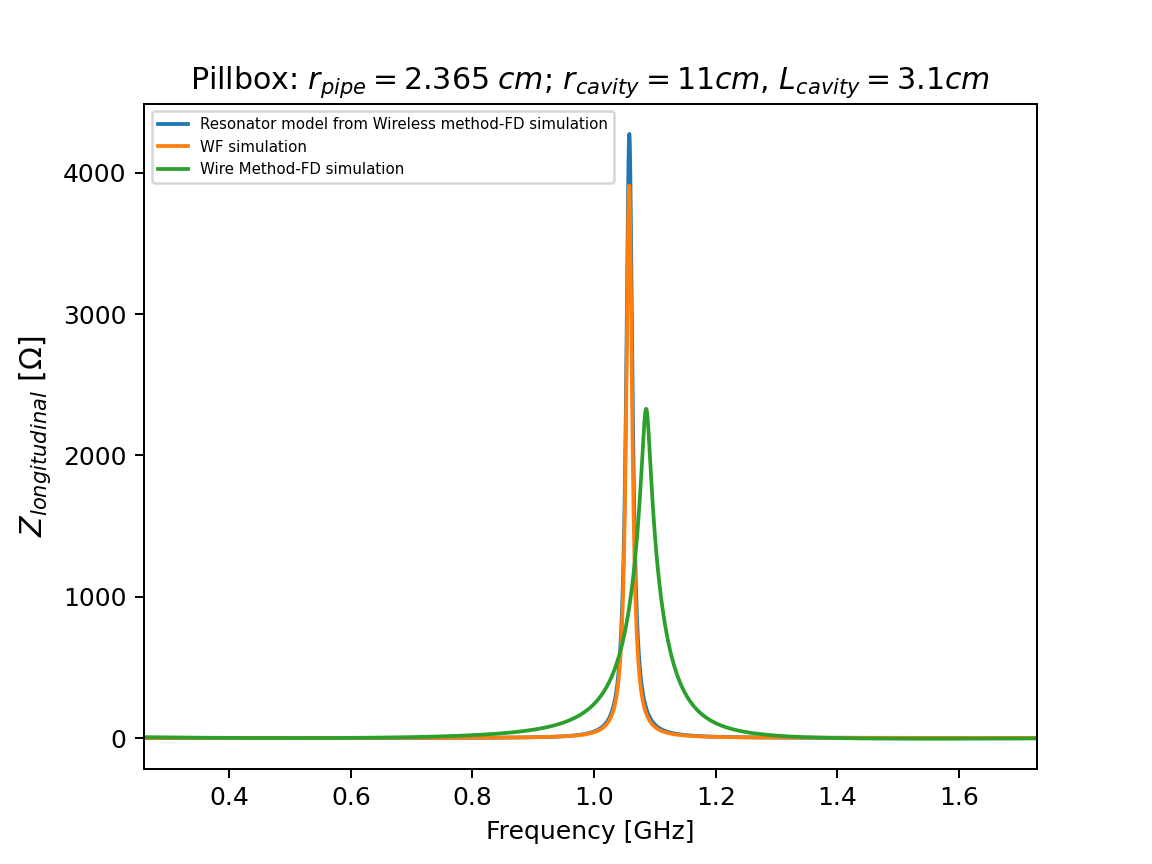 Resonator model
Mar 16, 2023
CEI section meeting
PhD in Accelerator Physics, XXXVII cycle
38
Impedance from tune shift
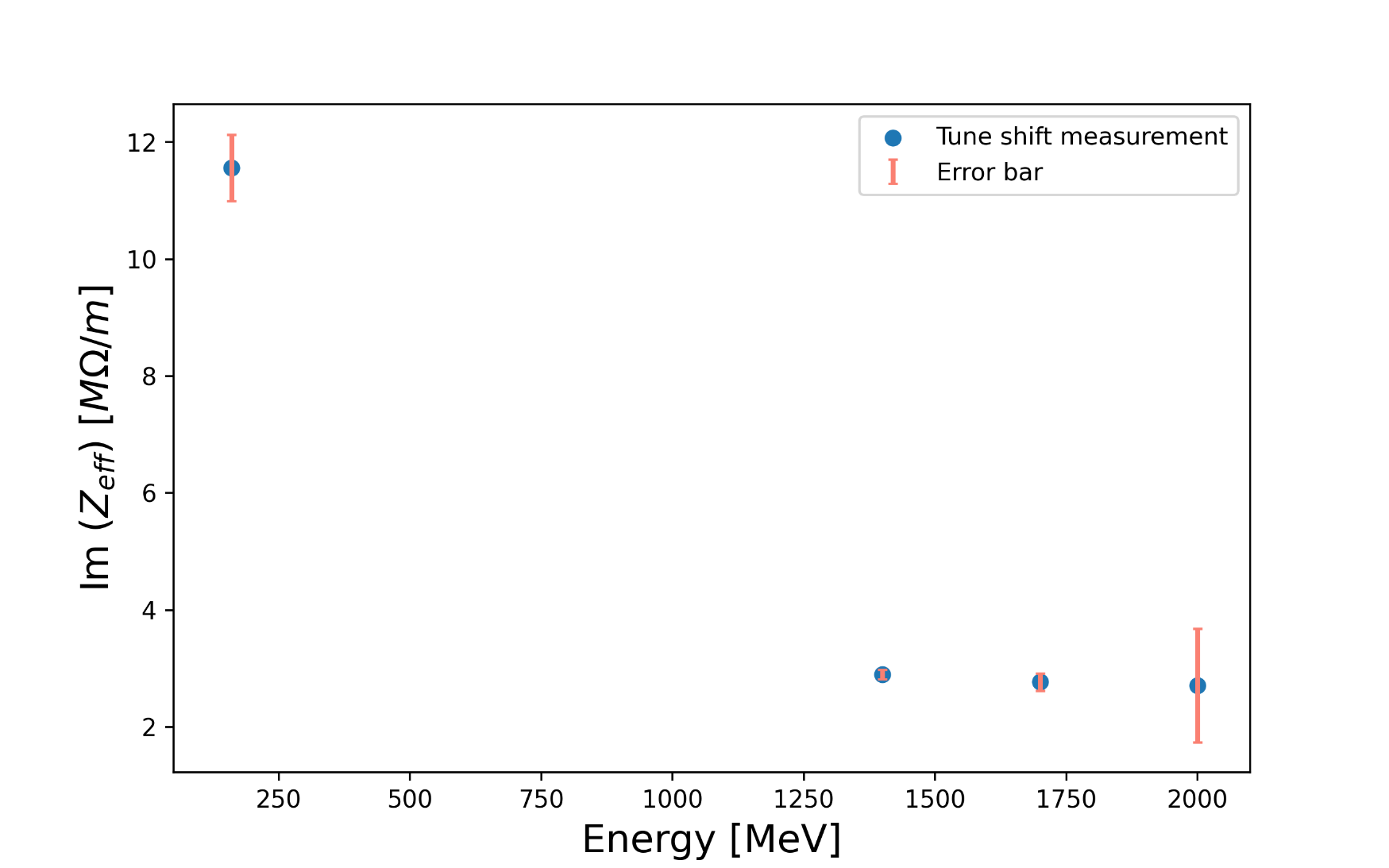 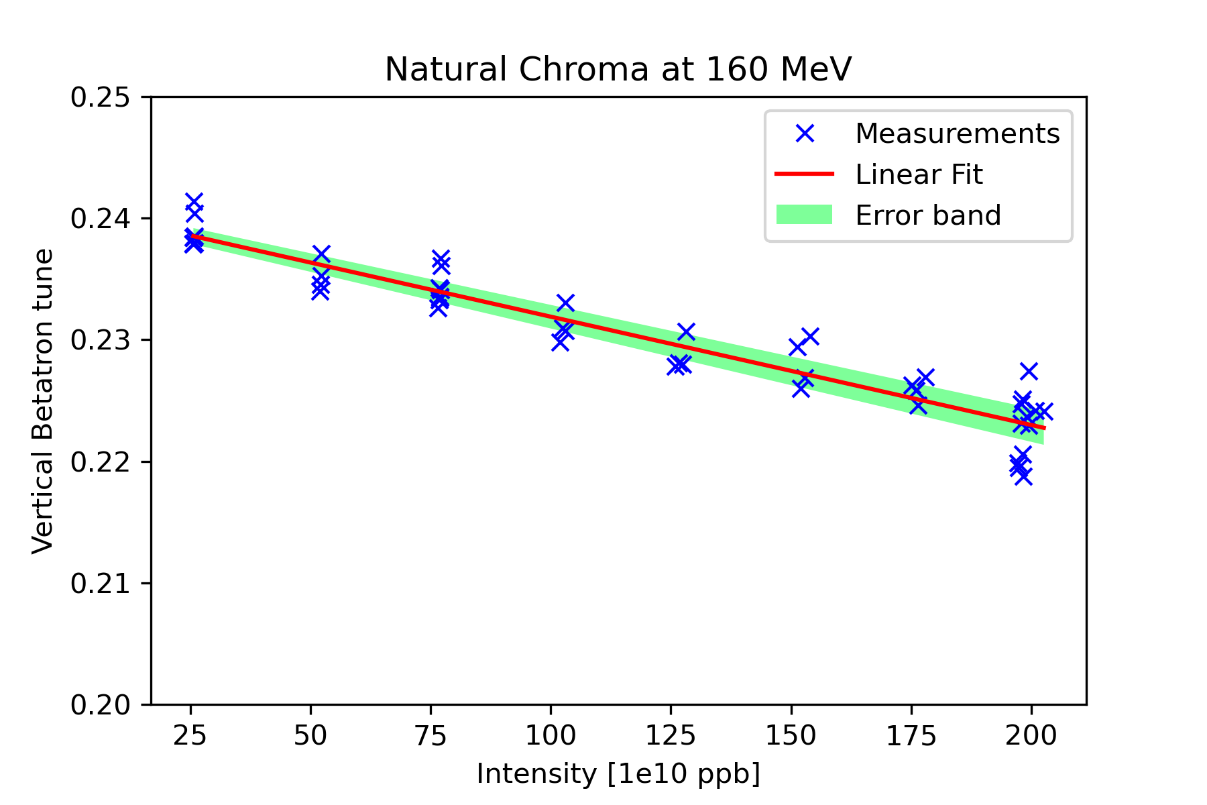 PhD in Accelerator Physics, XXXVII cycle
39
Impedance from tune shift
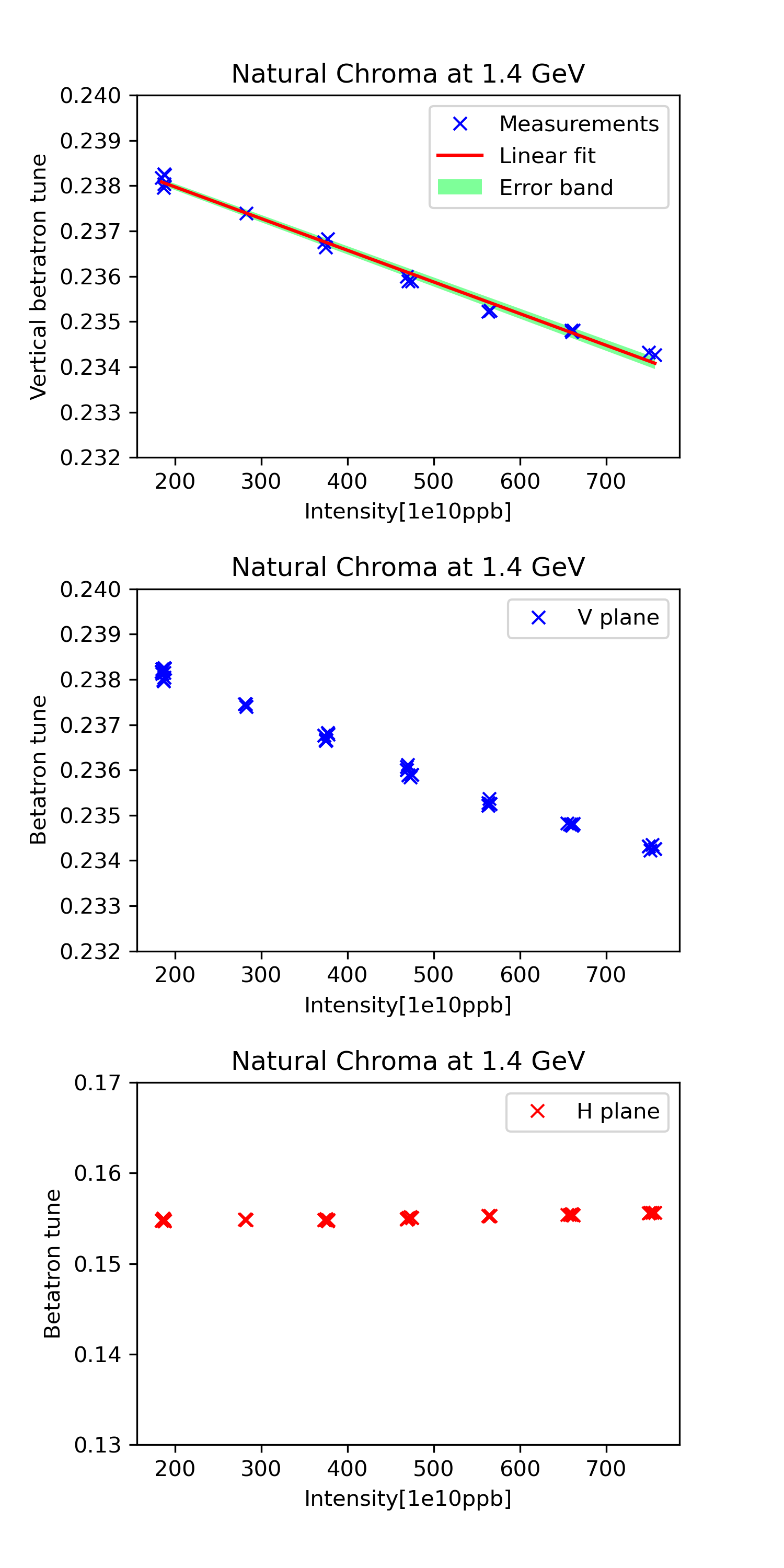 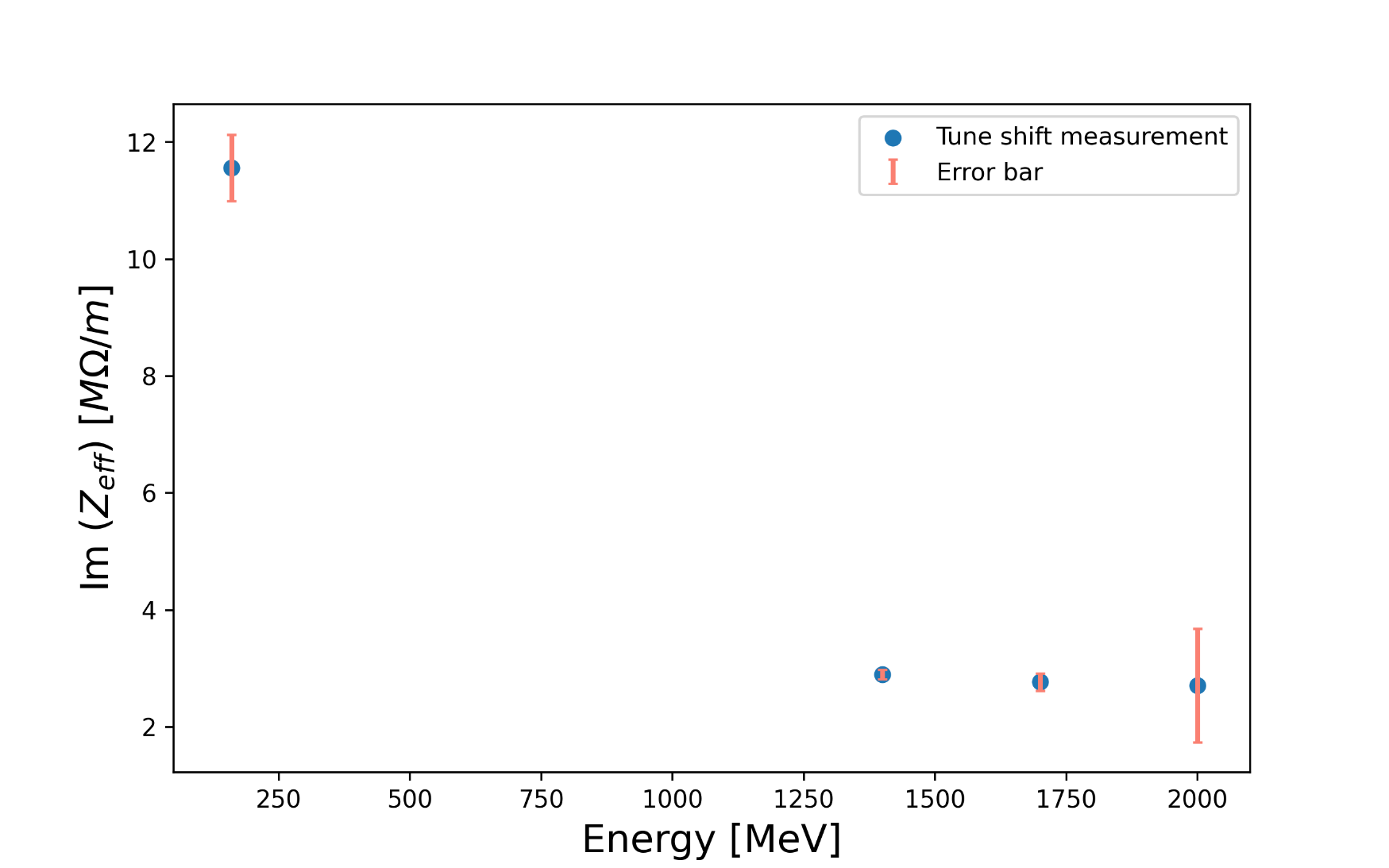 PhD in Accelerator Physics, XXXVII cycle
40